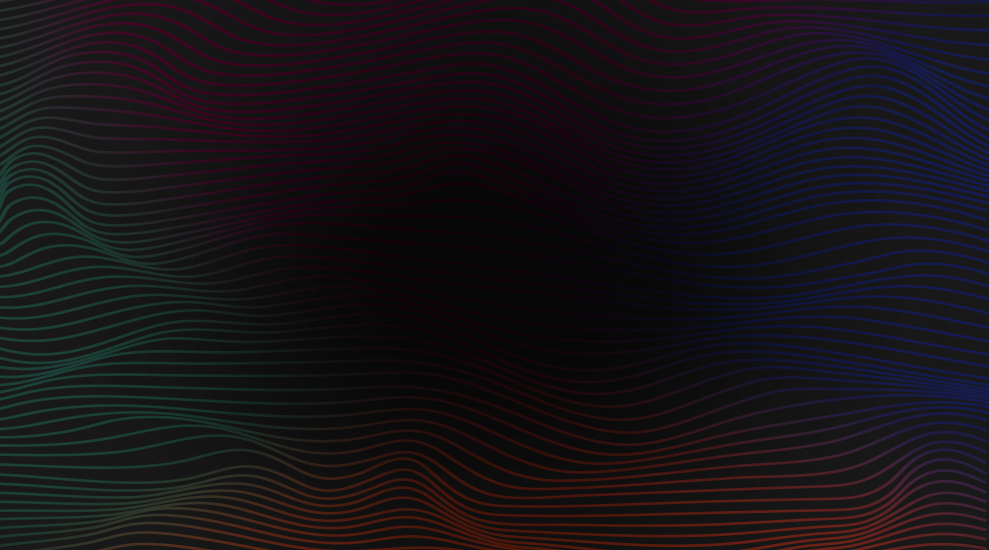 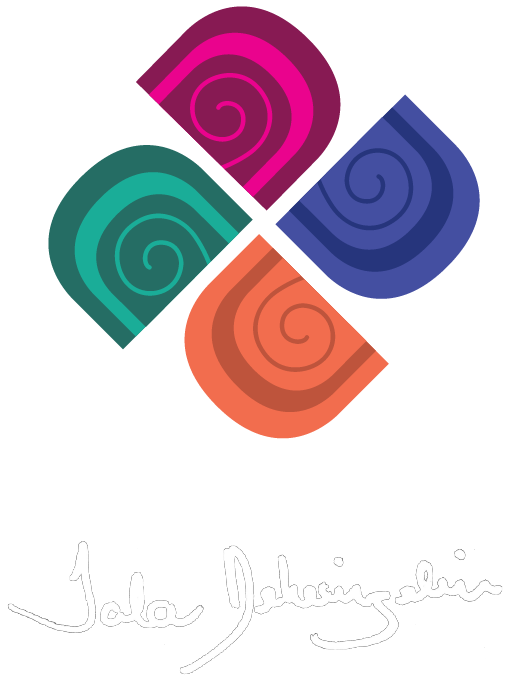 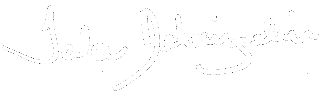 VIABILIZAR FUTUROS ATRAVÉS 
DAS NOVAS ECONOMIAS
[Speaker Notes: tipos de imagem: nuvem de tag; diagramas dos 12 comos e 4 cs ; ppts de aula sintese de topicos de cada modulo; tela todos; rint da plataforma; print do telegram turma 1; iniciativas que aconteceram;]
ONGs
governos
Nações Unidas
empreendedorismo
movimento Crie Futuros
eu
futurista
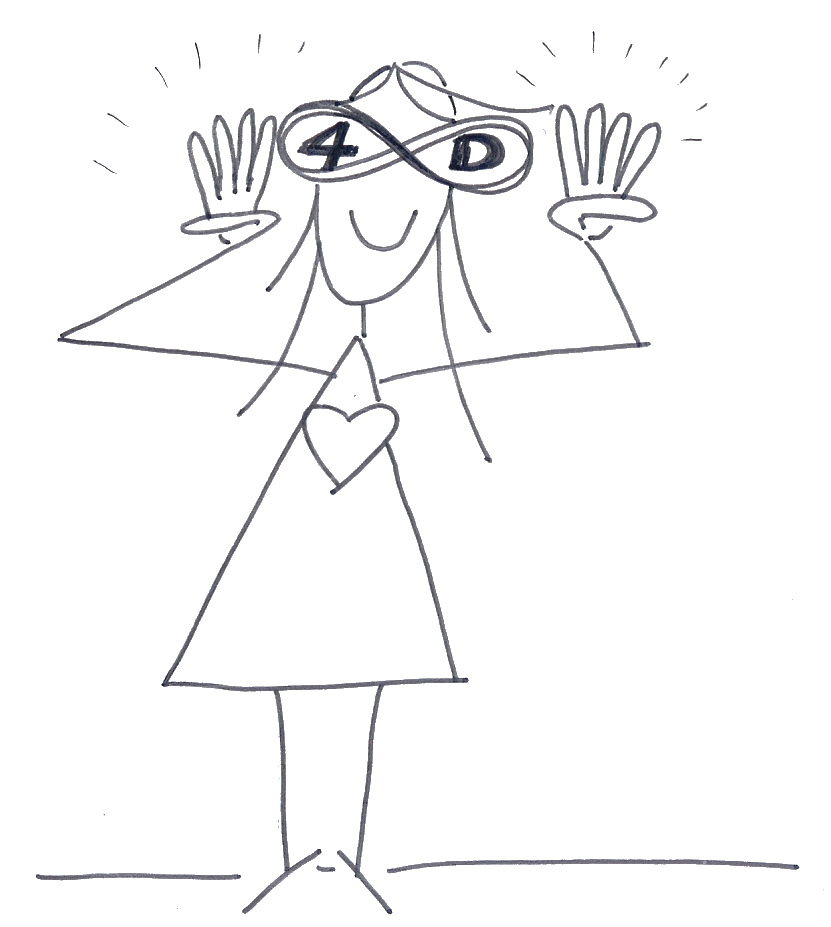 sustentabilidade
corporações
redes colaborativas
publicidade
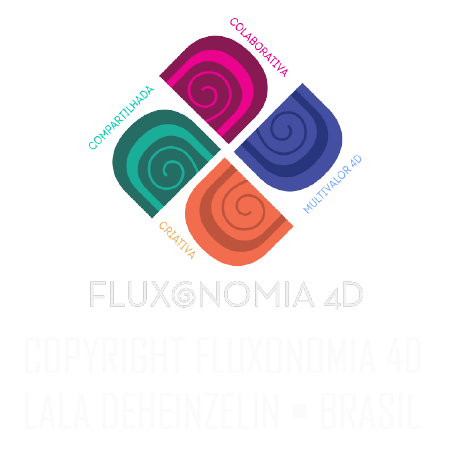 artes e transdisciplinariedade
biologia
historia
laladeheinzelin.com.br
PARA QUE A TRANSIÇÃO SEJA OPORTUNIDADE E NÃO CRISE
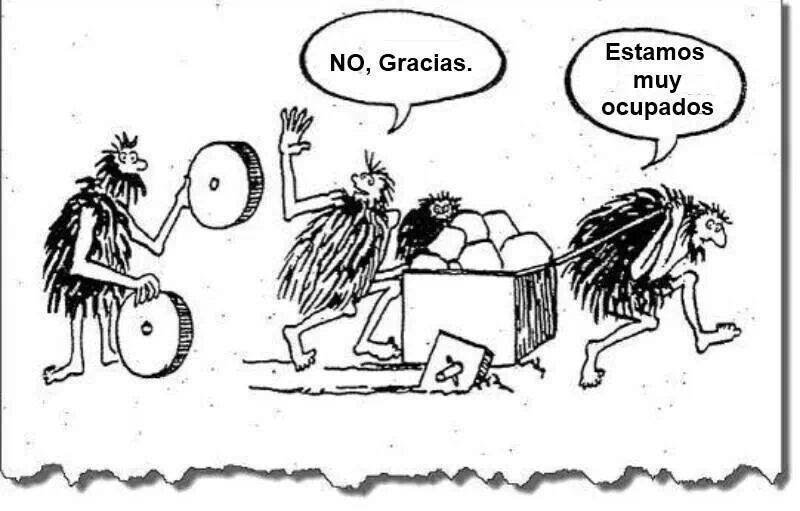 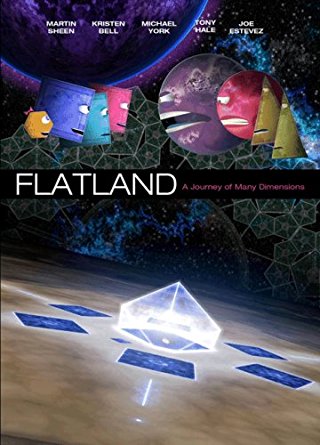 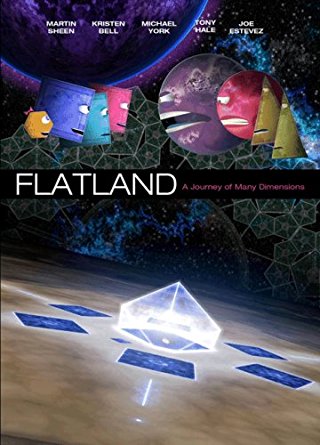 MONARQUIA
ESCRAVOS
REPÚBLICA
INDÚSTRIA
DEMOCRACIA DIGITAL DIRETA
NOVAS ECONOMIAS
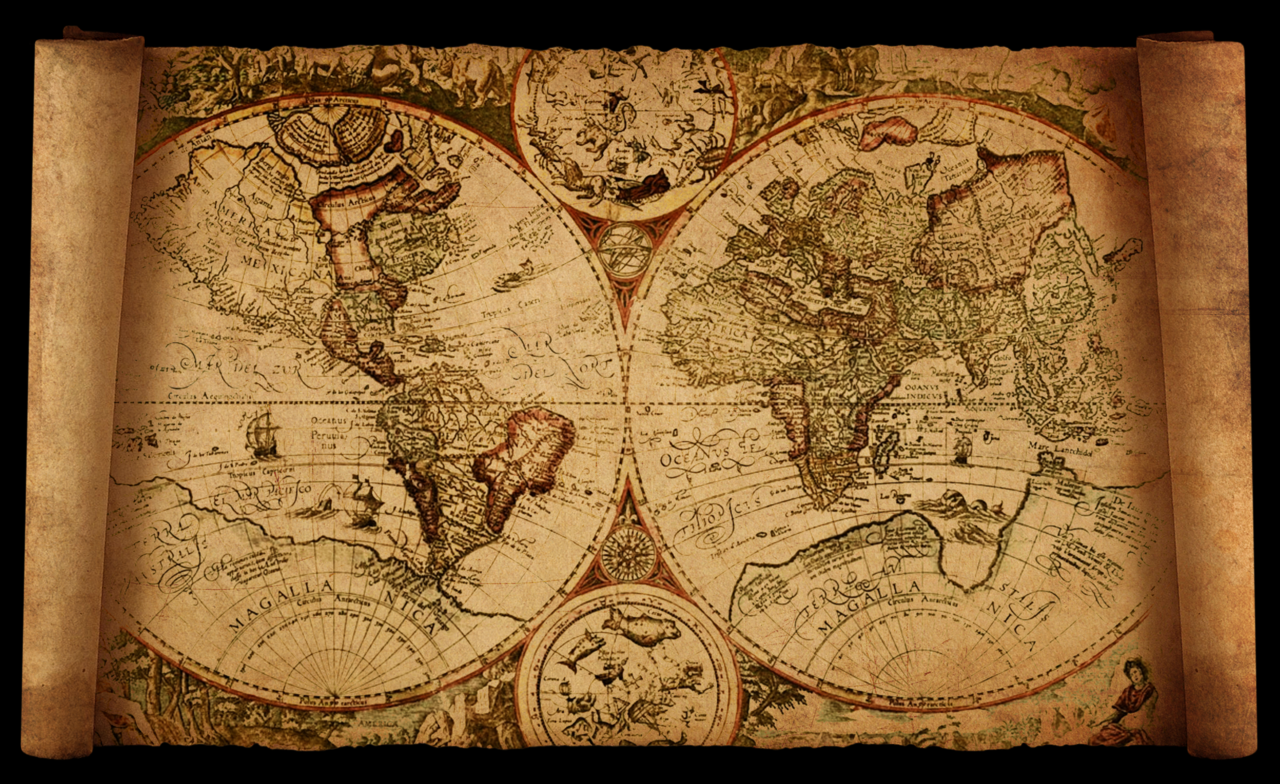 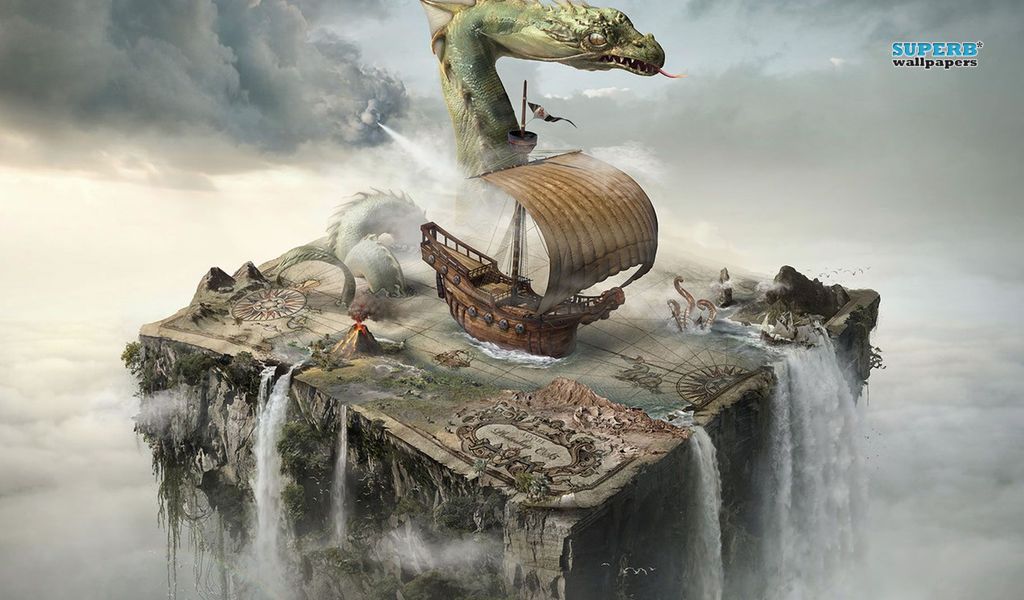 LENTES
BÚSSOLA MAPA
MUNDO PLANO
MUNDO REDONDO
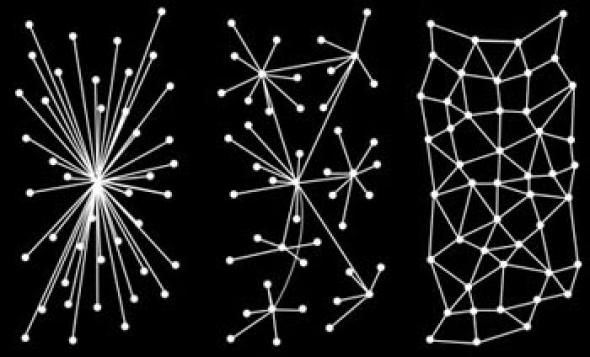 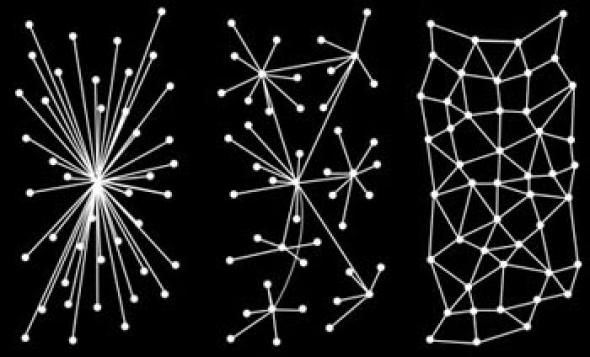 MONARQUIA
ESCRAVOS
REPÚBLICA
INDÚSTRIA
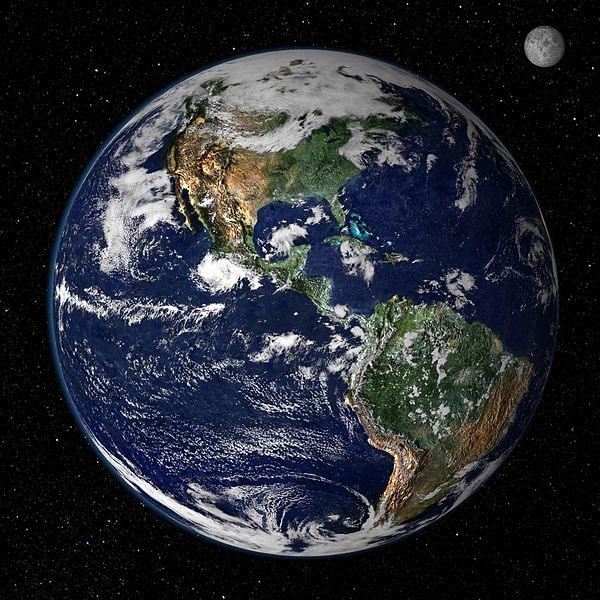 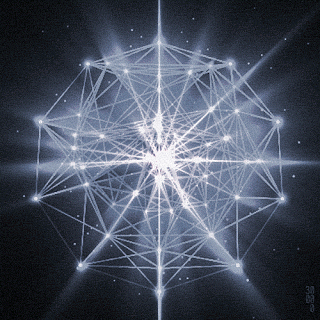 LENTES
BÚSSOLA MAPA
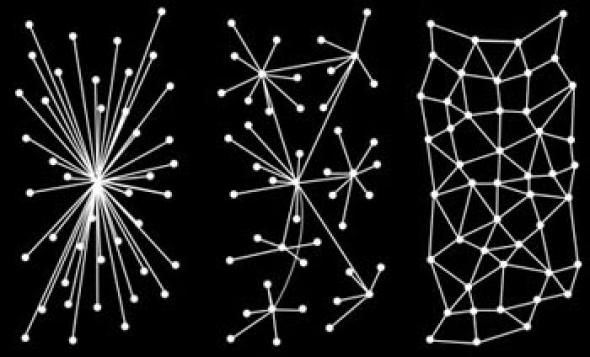 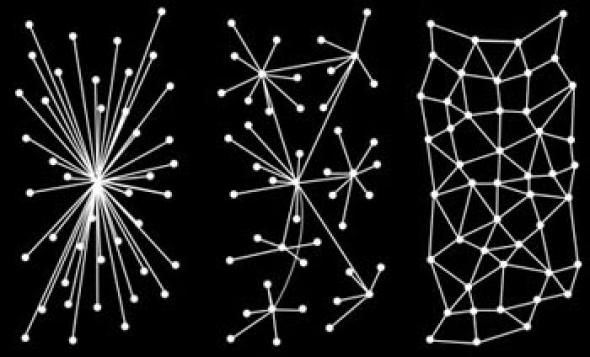 ESPAÇO
MATÉRIA
TEMPO
DESMATERIALIZADO
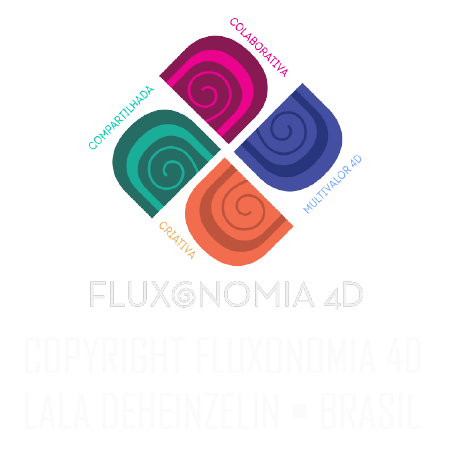 como
síntese
processos
lentes
bússola
mapa
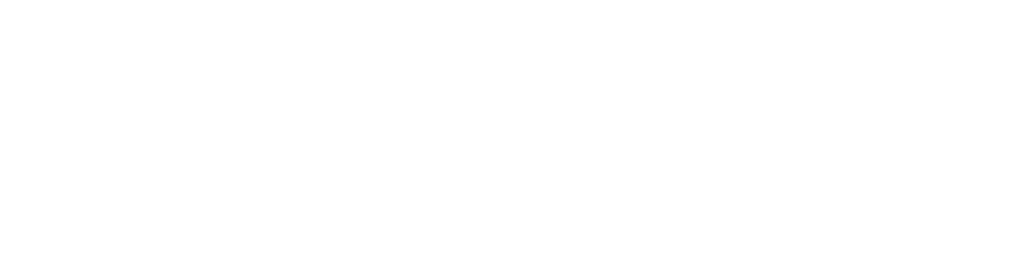 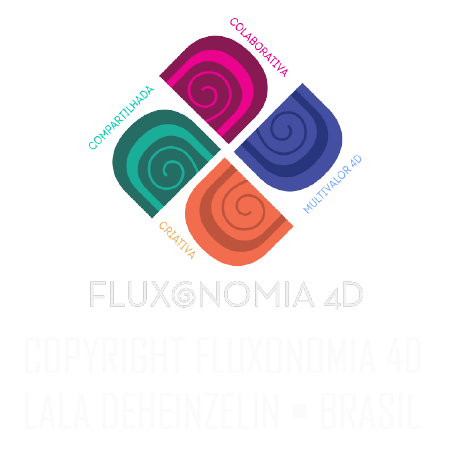 REDE = EXPONENCIAL
fluxo 55 = 3125
NÓS, O PLANETA E O TEMPO
fluxo LINEAR  5 + 5 = 10
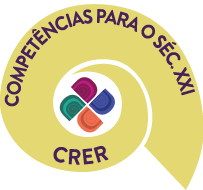 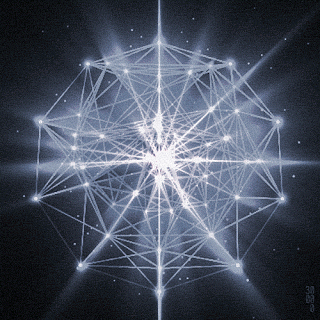 Até 2021, 40% das empresas que constam nas 500 maiores da Forbes desaparecerão
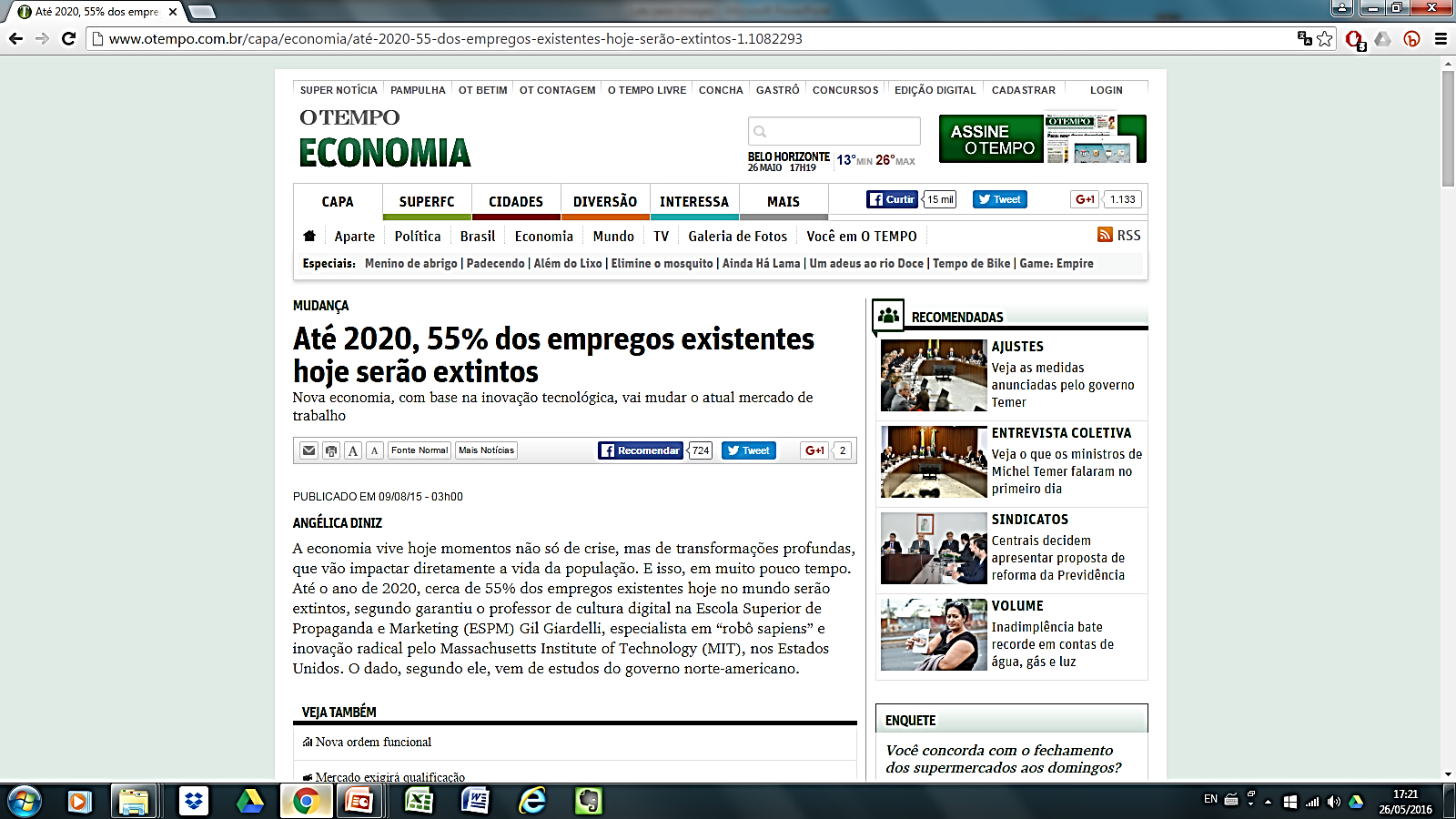 200 milhões captchas dia = 500 mil horas /dia
Digitalizar 2 milhões de livros ao ano
https://www.youtube.com/watch?v=x1ShVyBm8GU
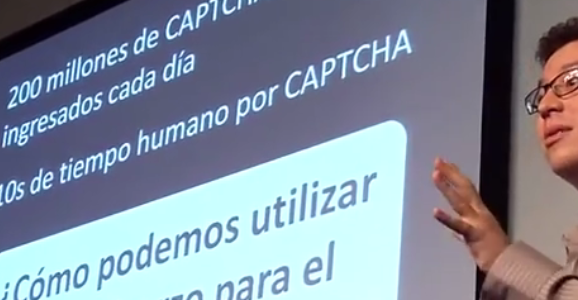 Compreender o presente
Competências para o exponencial
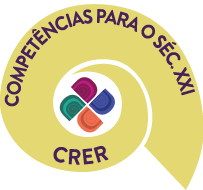 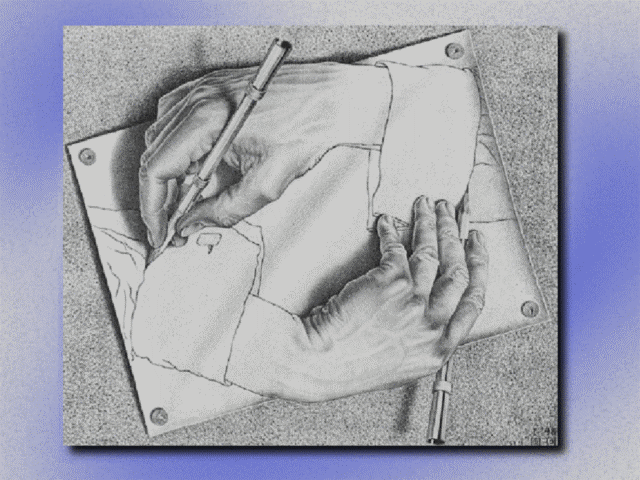 Colaboração
High Touch
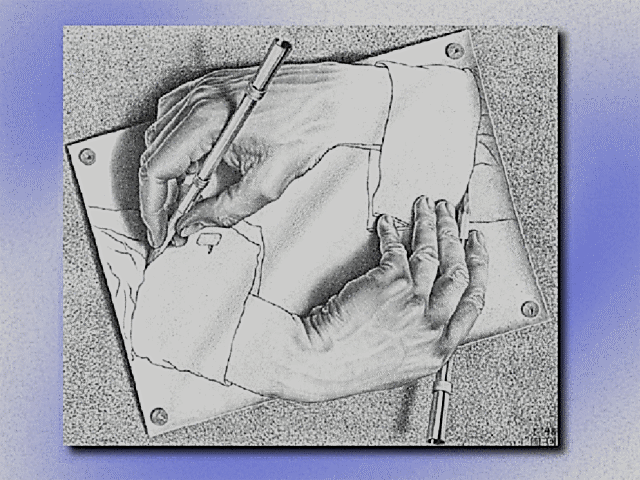 Tecnologia
High tech
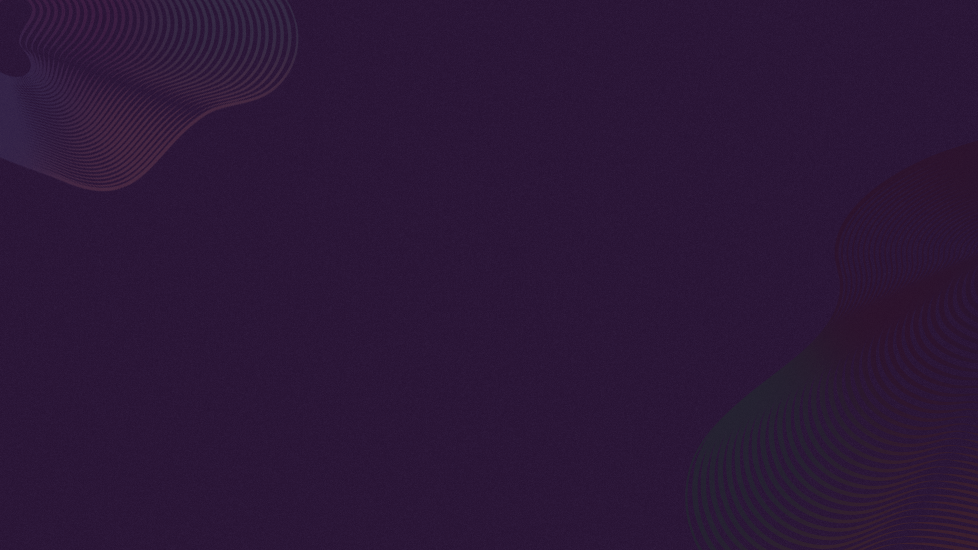 Compreender a Transição 
Exponencial através da colaboração
De produtos a processos 
Adequado ao espírito do tempo
Linguagem para novos públicos
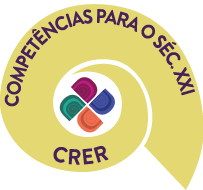 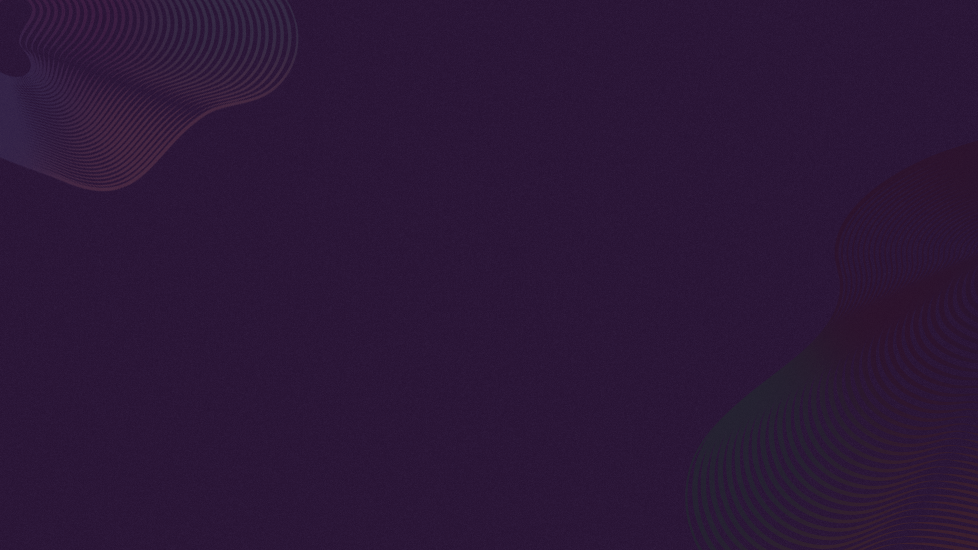 LADO B...
Crer: Transição 
Colaboração:  tecnologia soft 
Exponencial  X escala humana
Lideranças + preparar terreno
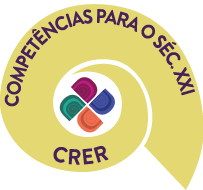 EUA 1929
EUA 1929
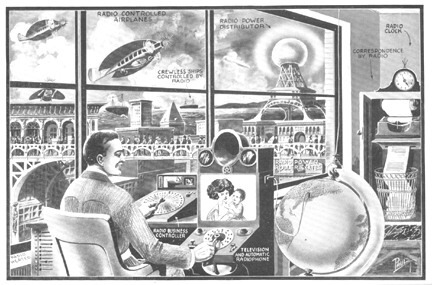 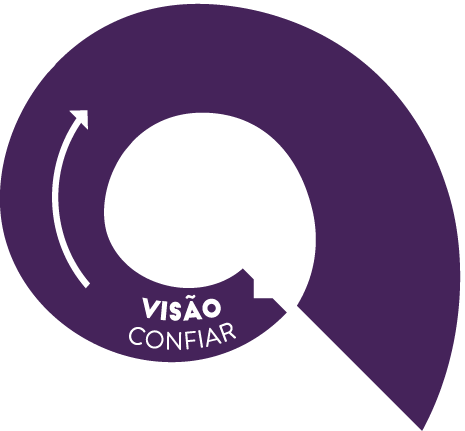 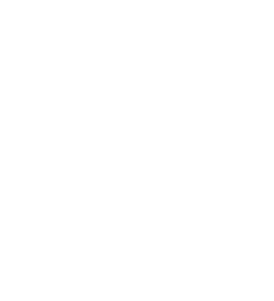 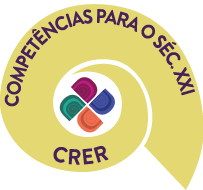 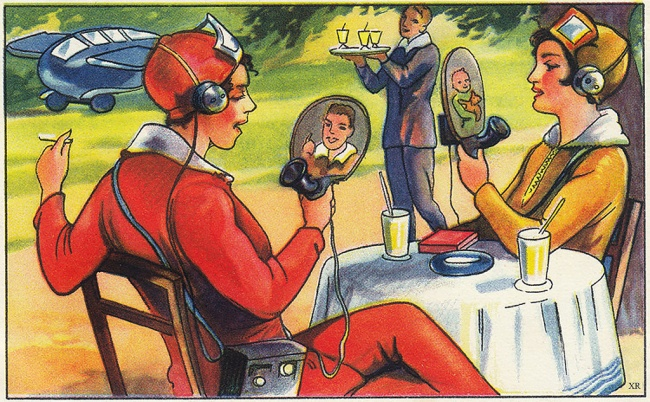 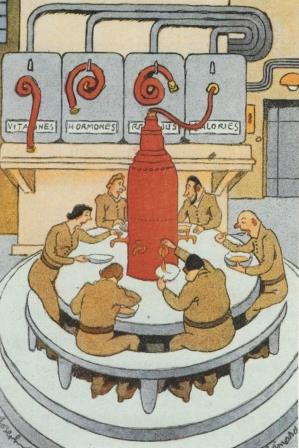 EUA,  1947
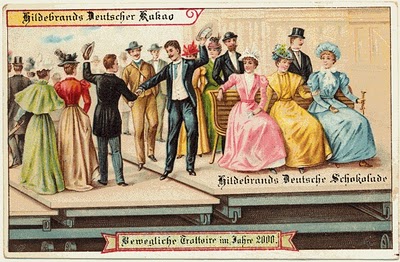 BÚSSOLA
Criar futuros desejáveis 
para ampliar o campo do possível.
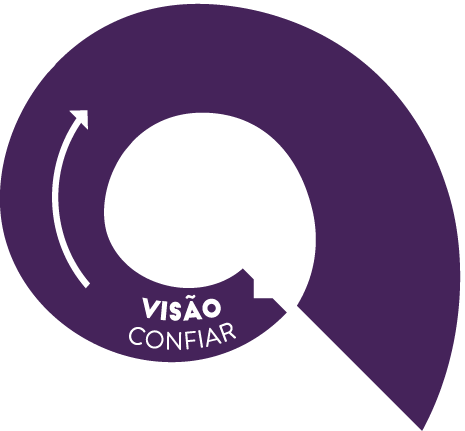 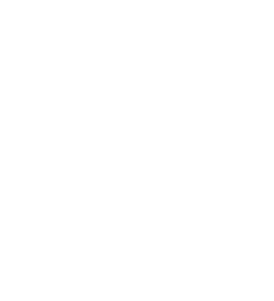 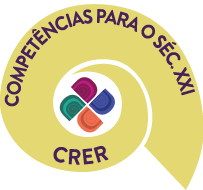 futuros 
DESEJÁVEIS
criativo
futuros 
POSSÍVEIS
próativo
inovacão
futuros 
PROVÁVEIS
reativo
Futuros 
Concebíveis
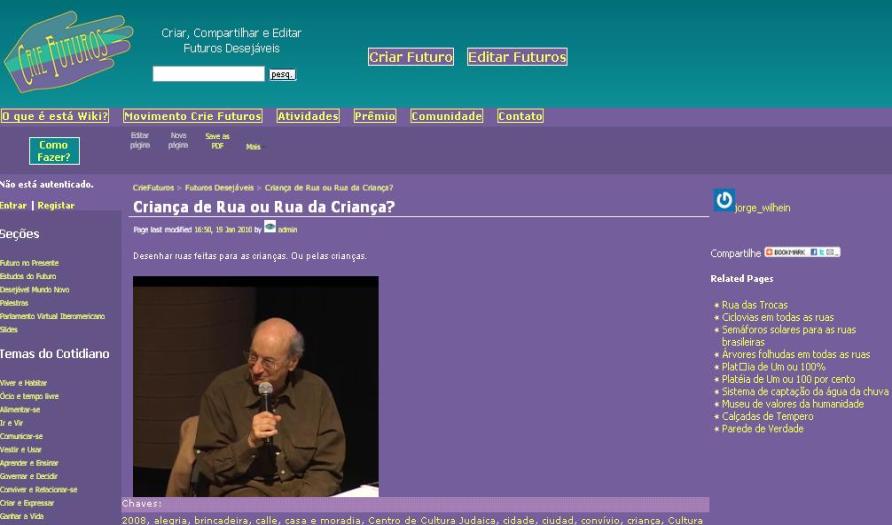 www.criefuturos.com     ( 2008 – 2017)
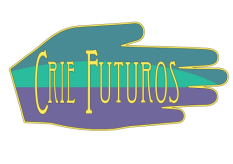 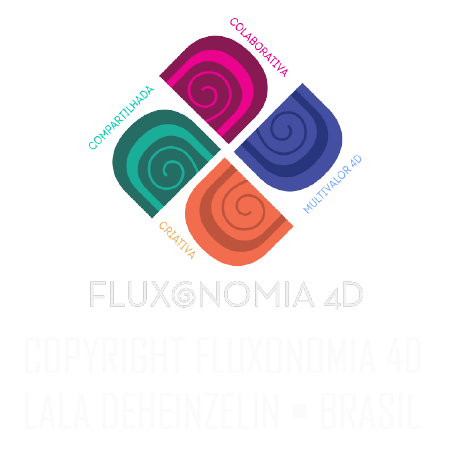 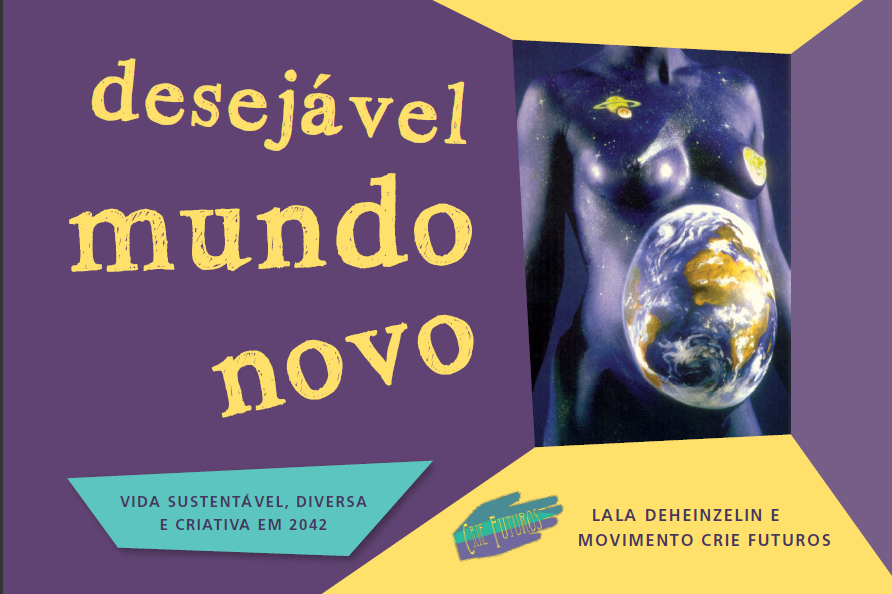 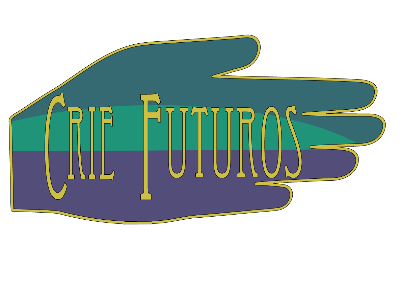 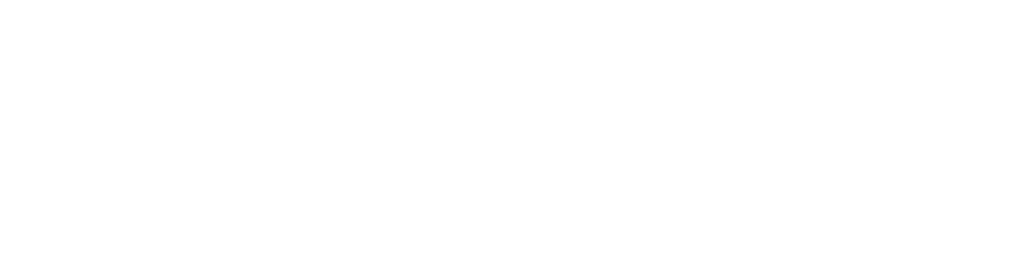 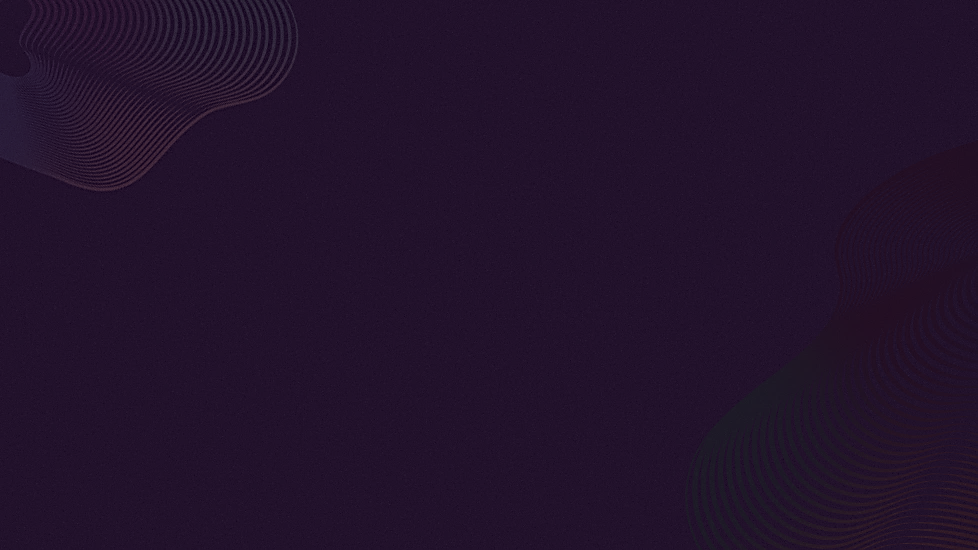 COMO ?

Do Provável ao Desejável
Ampliar o campo do Possível
Futuro na Urgência do  Presente 
Norte: Visão Comum de Futuro
Gerar Confiança: chave do futuro
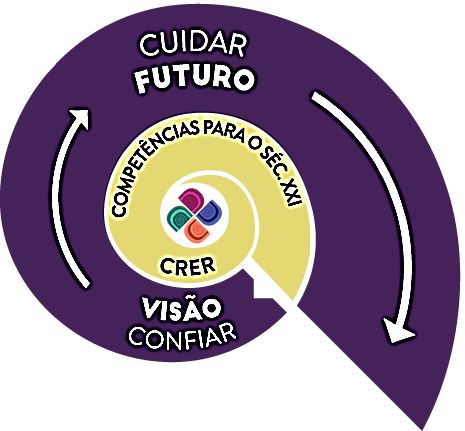 COMO?

Você cuida de quê
História = patrimônio
Know how = Patrimônio
Conectar talentos
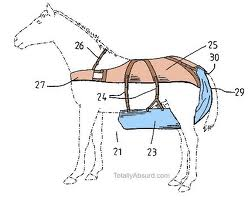 Futuros prováveis...
=
Fraldas de cavalos ?
LalaDeheinzelin
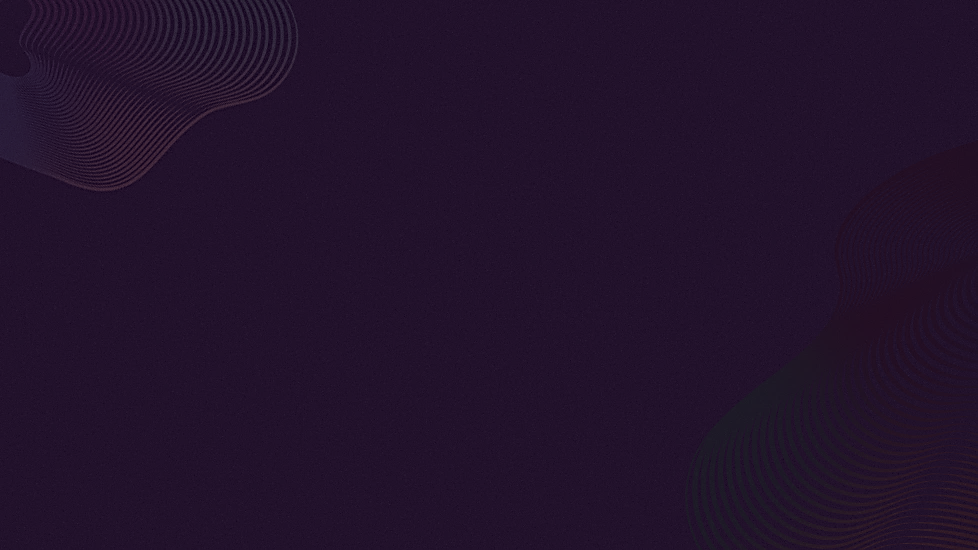 LADO B....

Do Provável ao Desejável
(Fraldas de cavalos...)
Desejável NÃO É idealizado
Futuro aplicado ao presente 
Visão Comum de futuro
( linhas tudo)
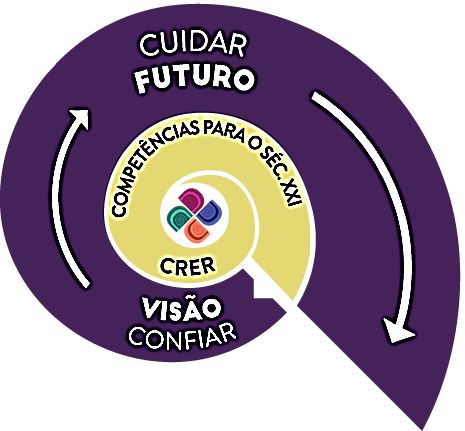 COMO?

Você cuida de quê
História = patrimônio
Know how = Patrimônio
Conectar talentos
SOCIAL
Intangível
ECONOMIA
ECONÔMICO
AMBIENTAL
ECONÔMICO
FINANCEIRO
Cadê o “software”
Desejo, valores, linguagem, conhecimento?
Tangível
CULTURAL
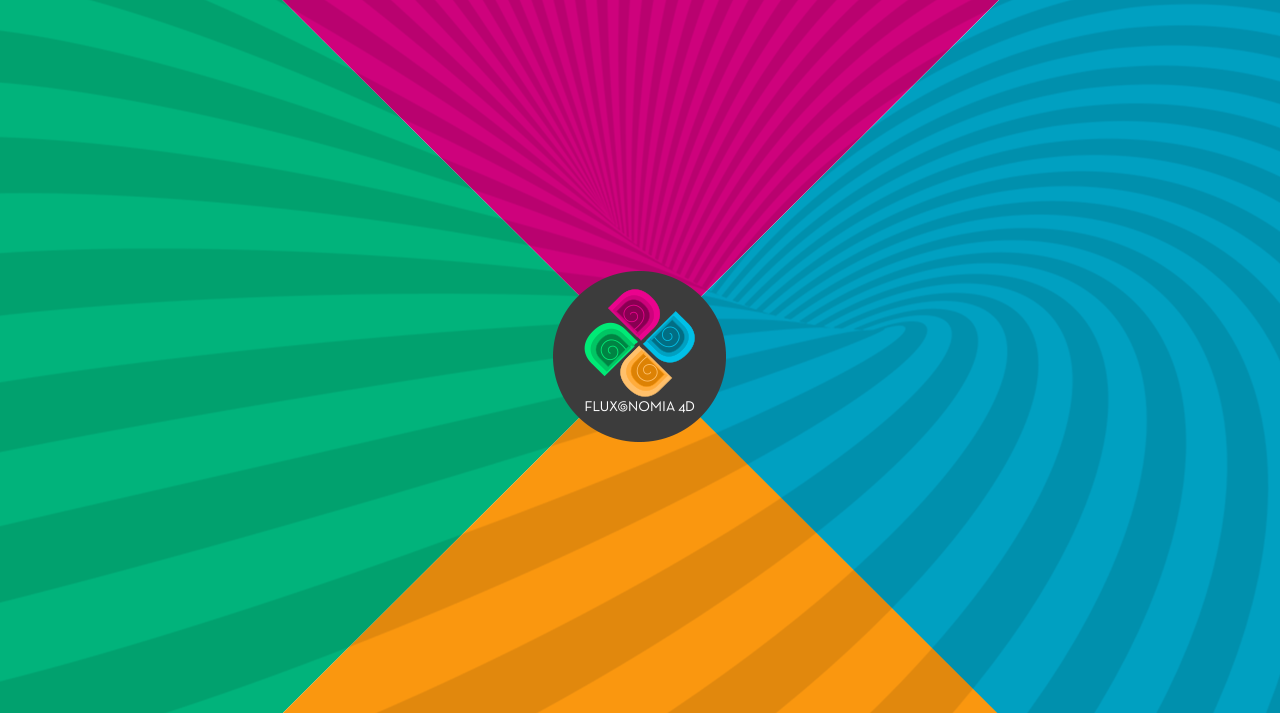 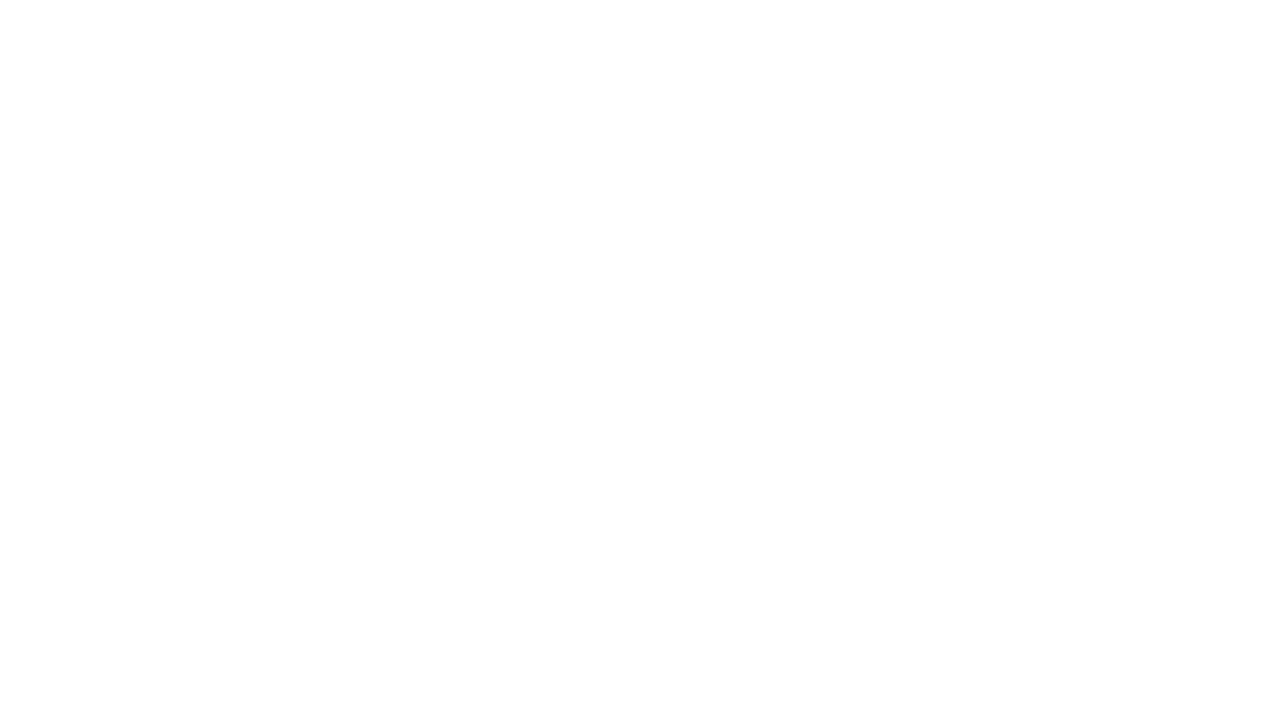 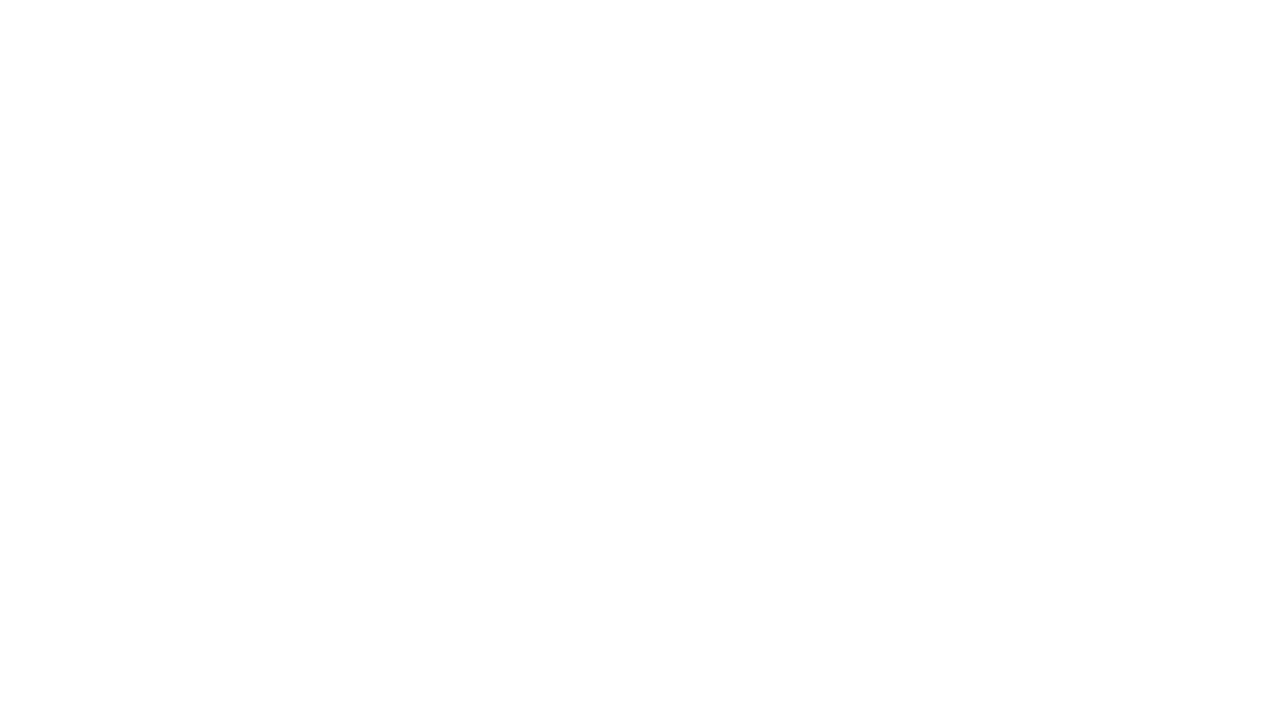 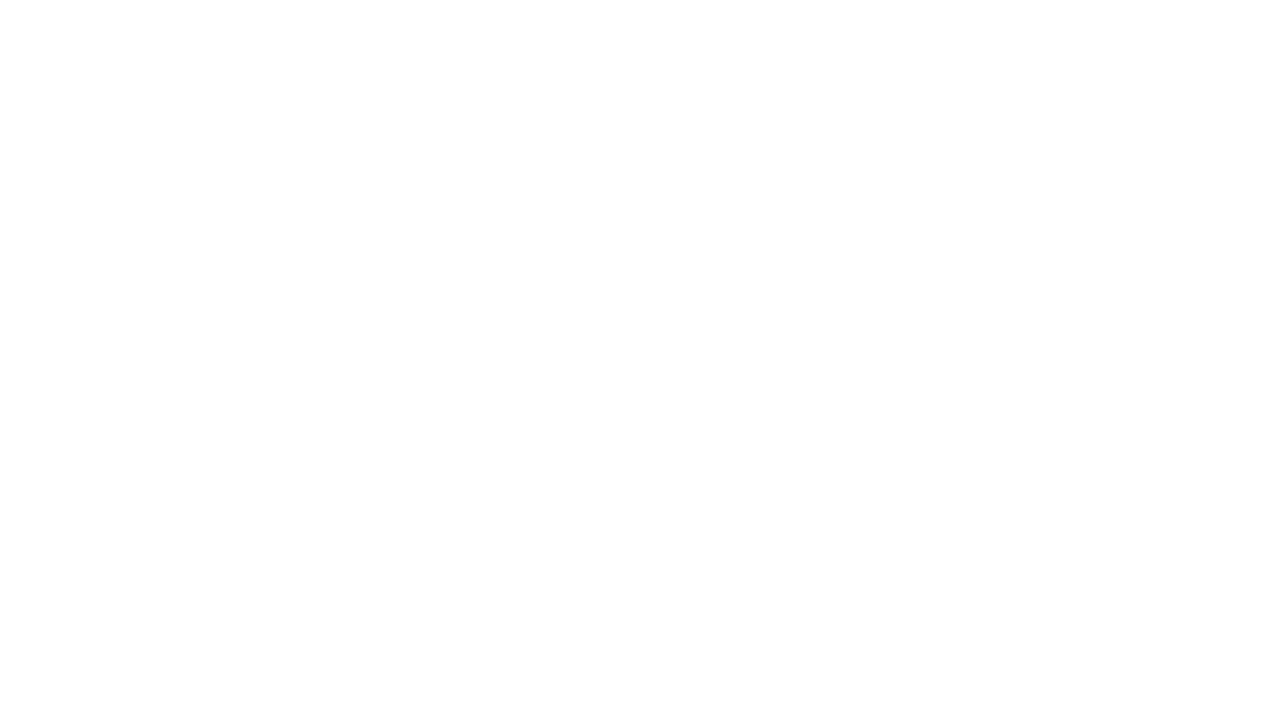 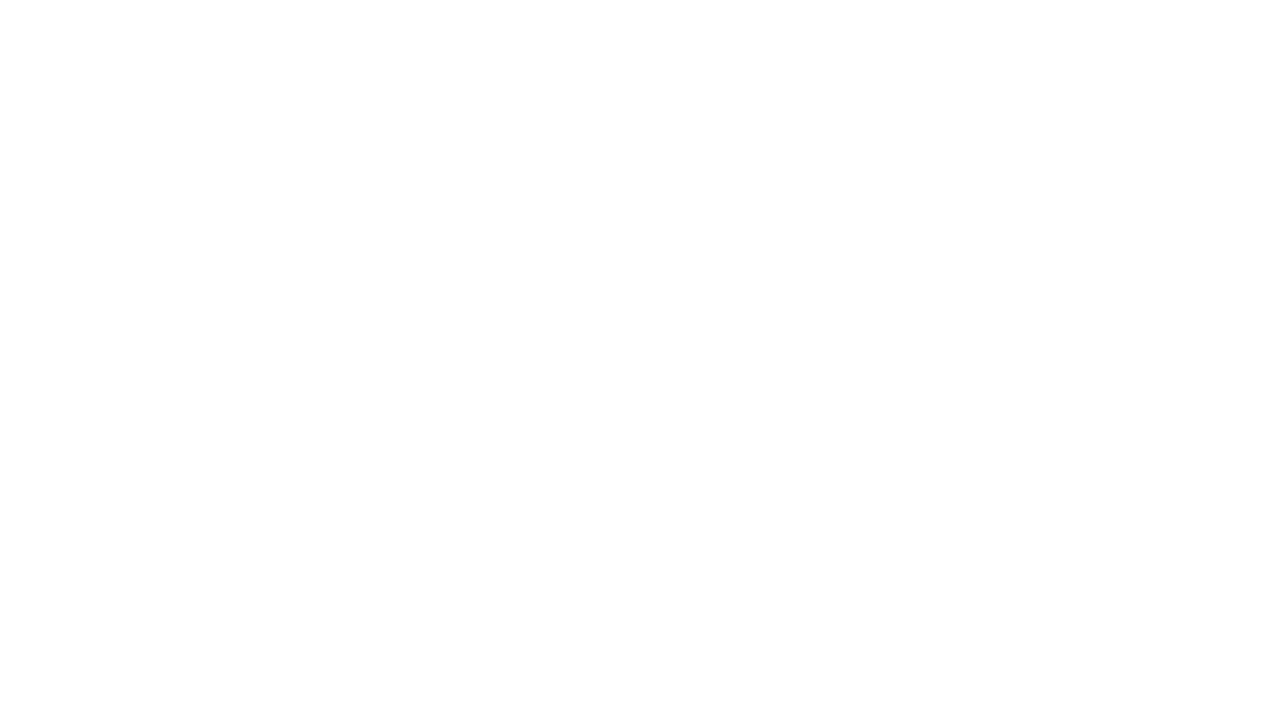 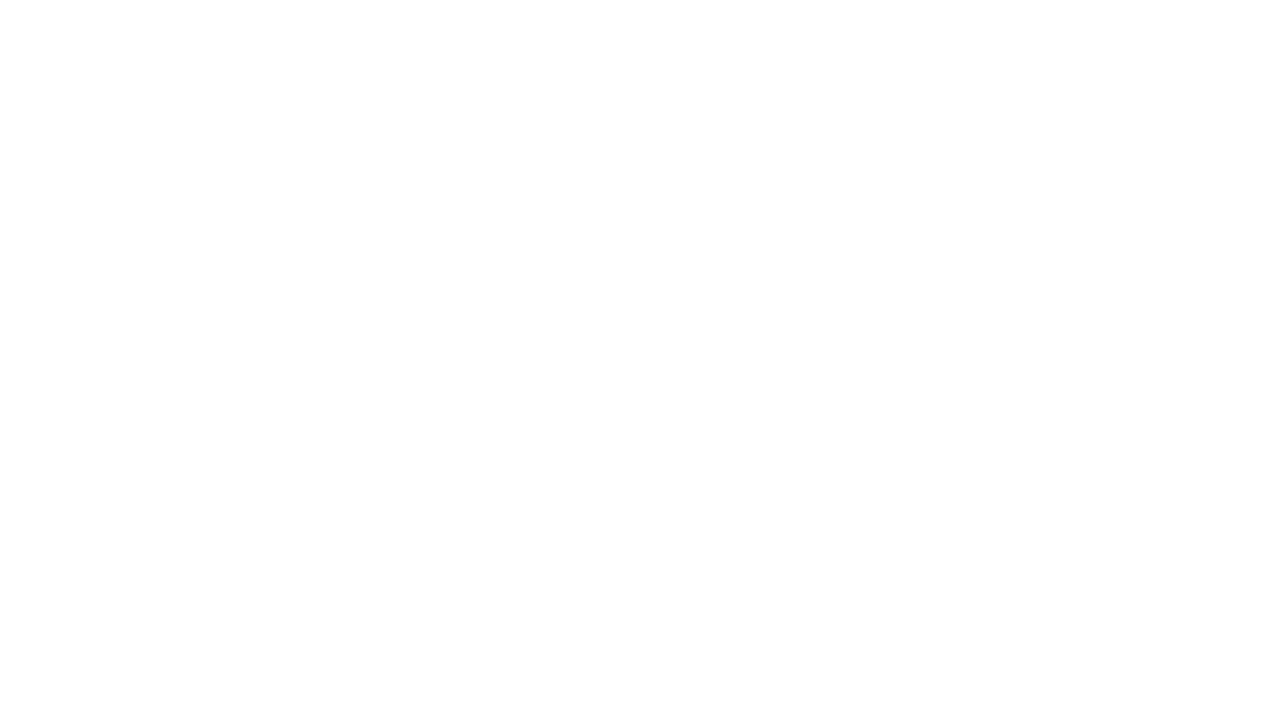 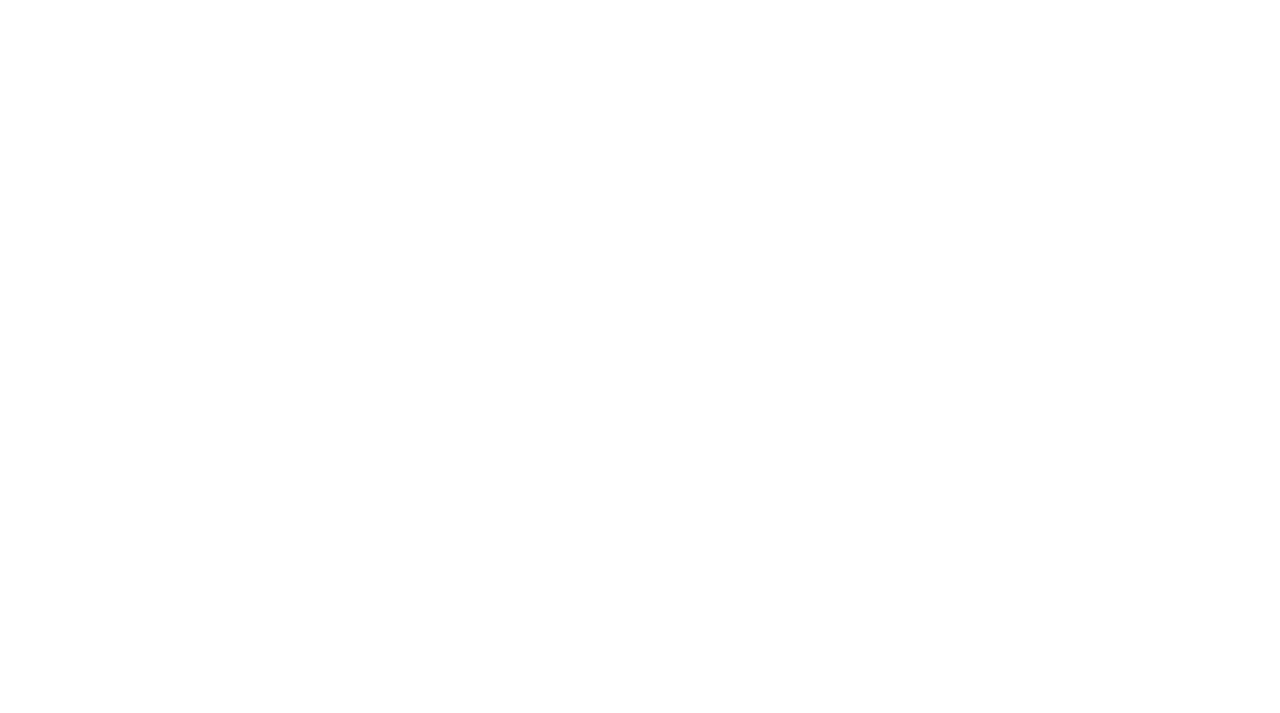 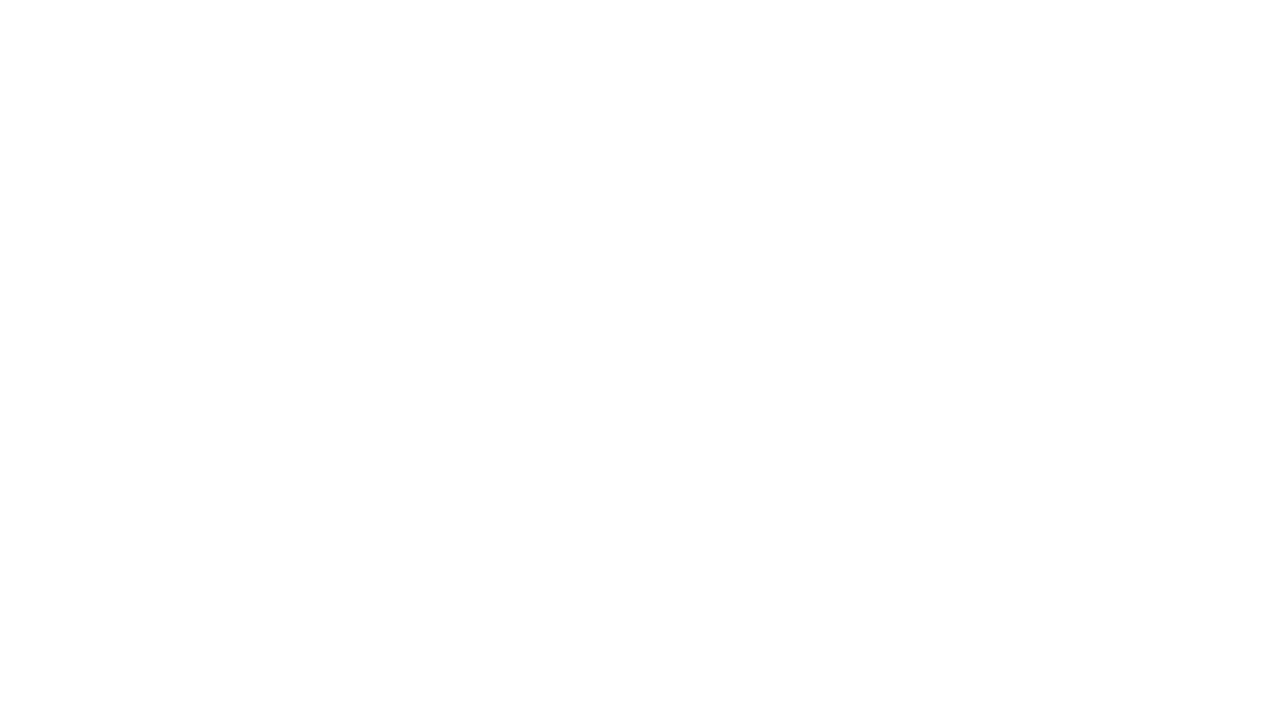 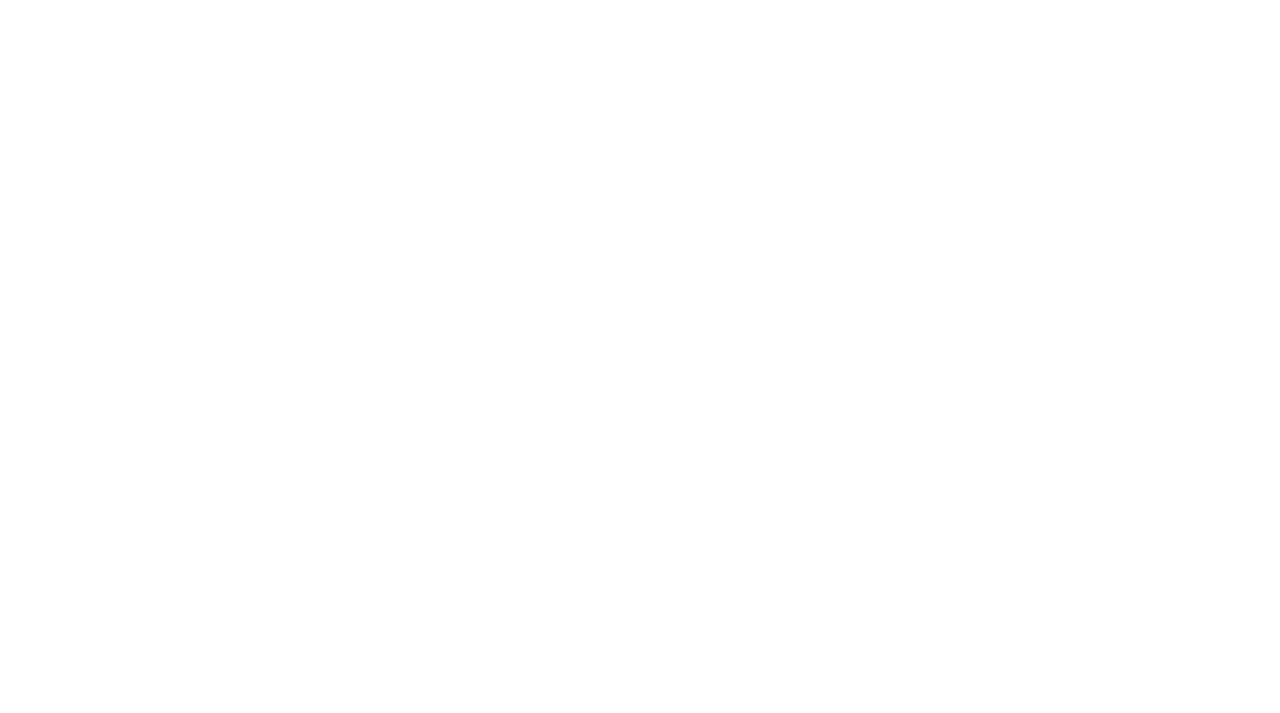 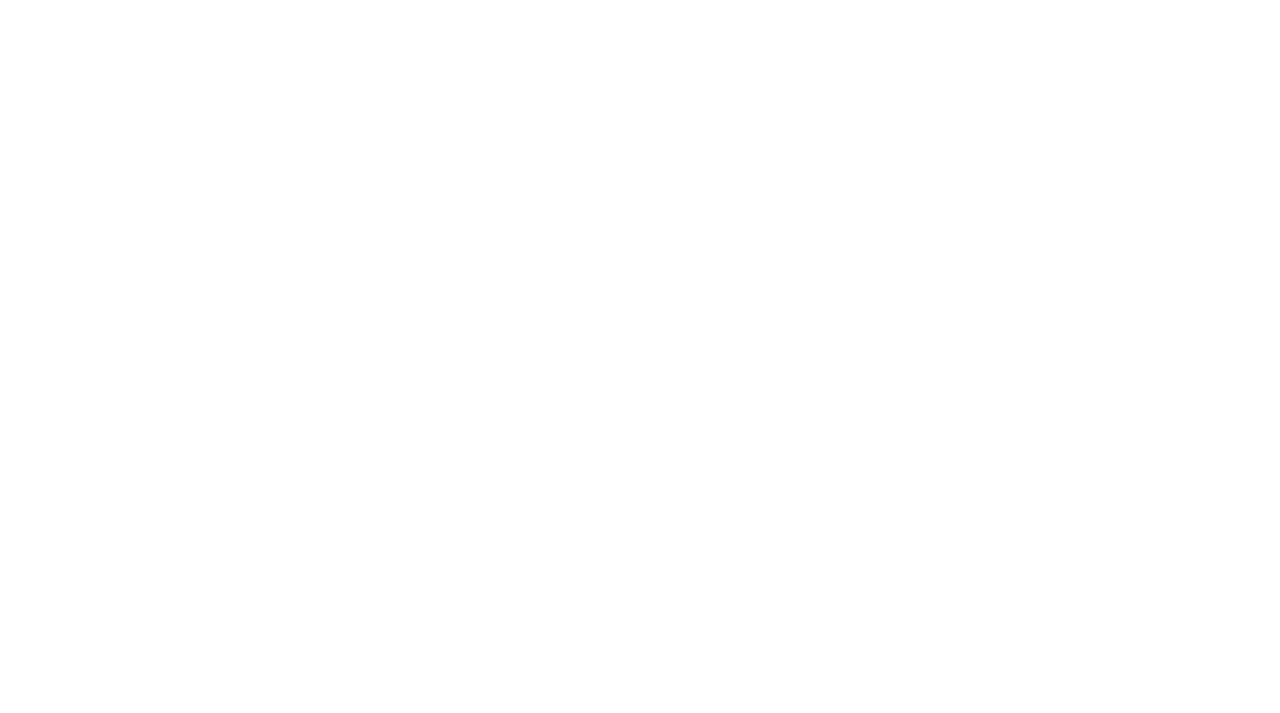 Lentes
4D
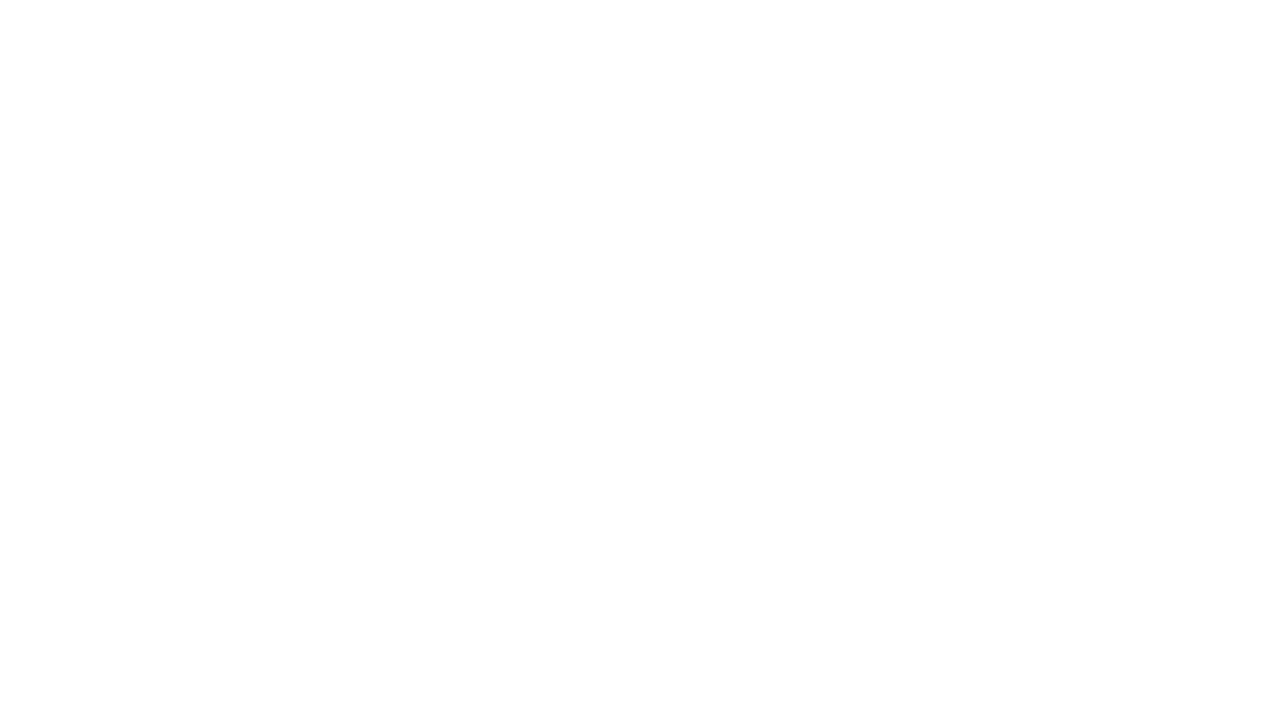 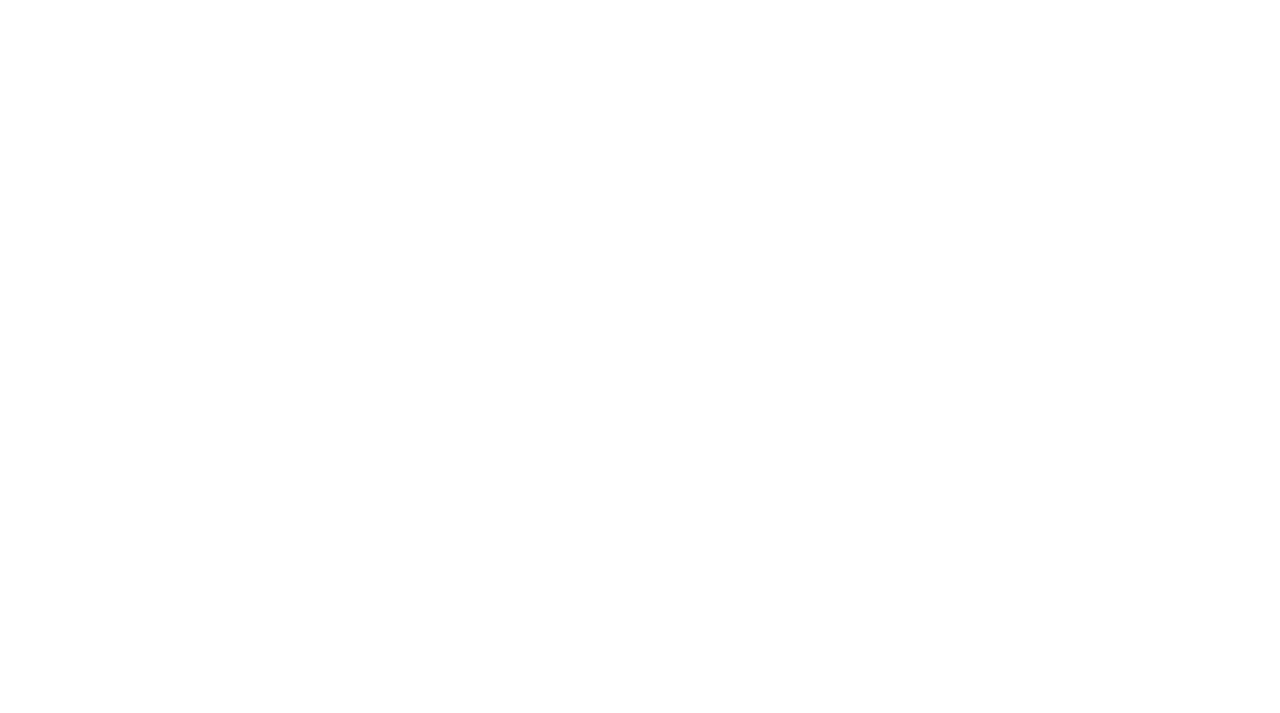 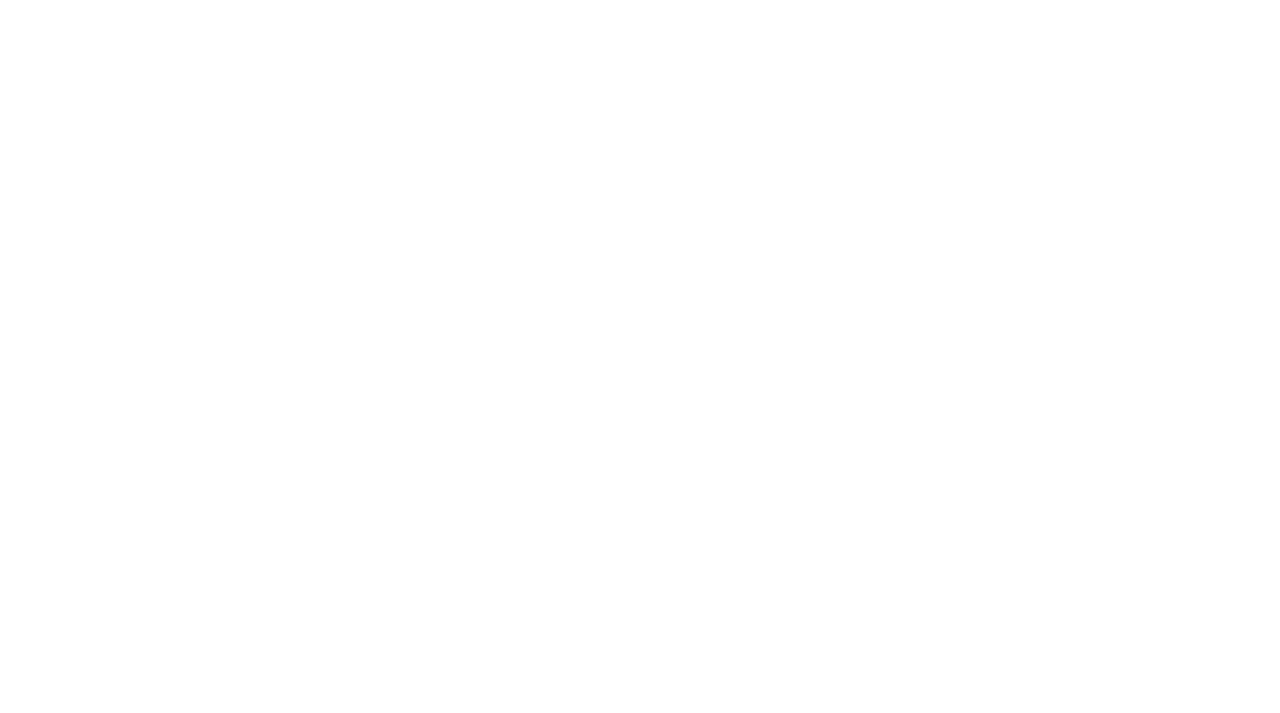 Tangível é passivo.  Ativado pelo intangível
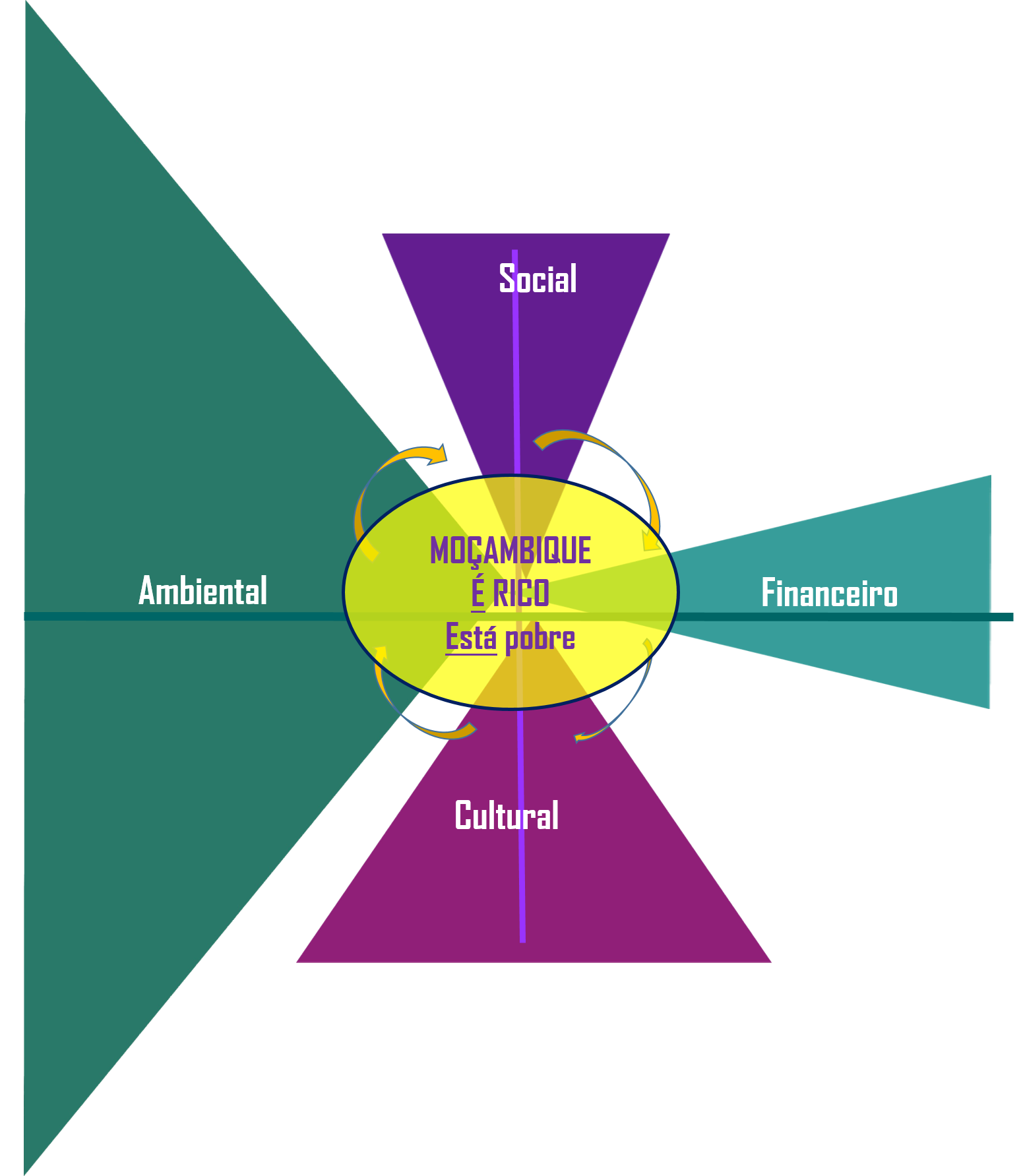 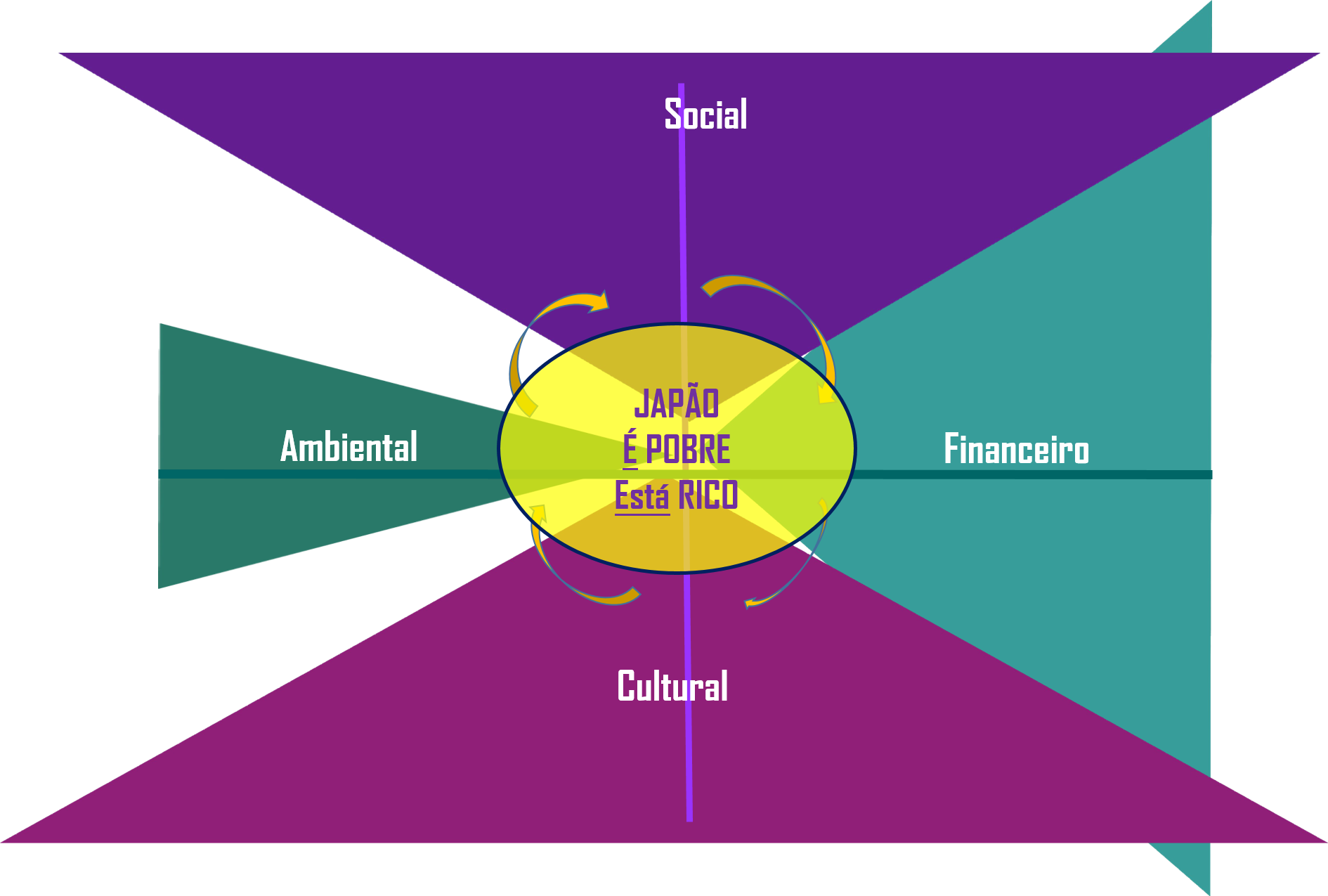 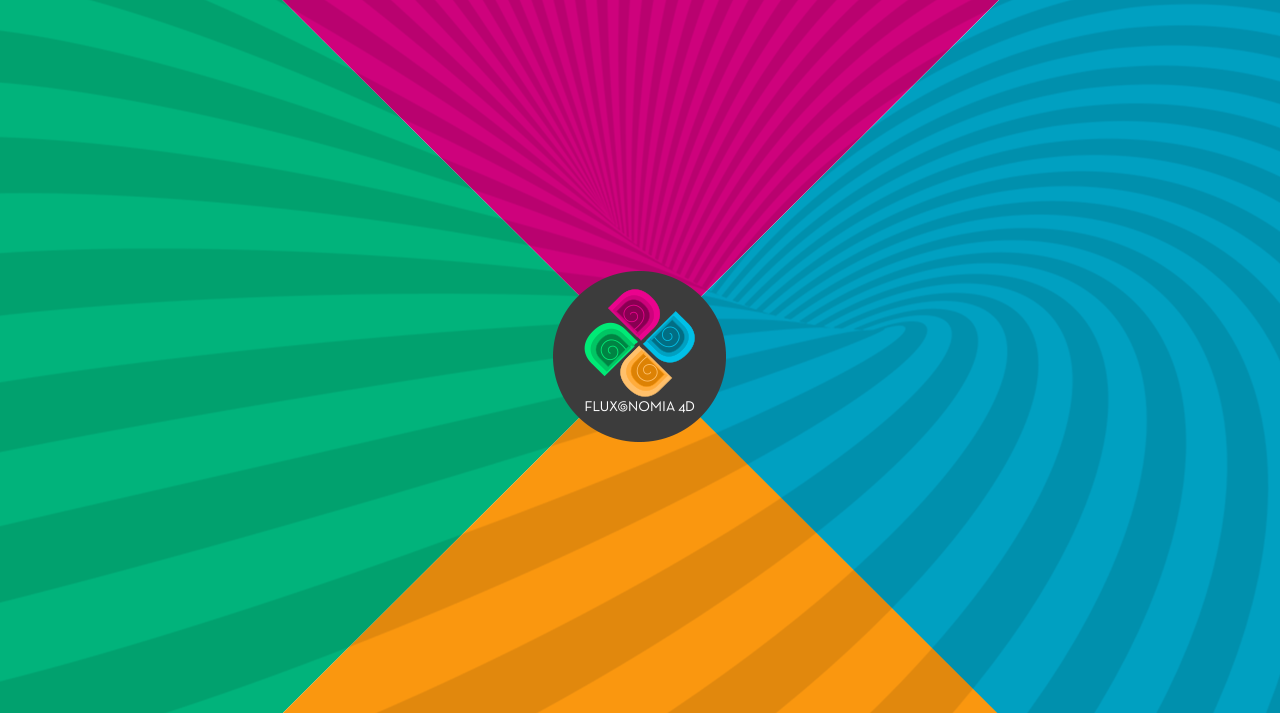 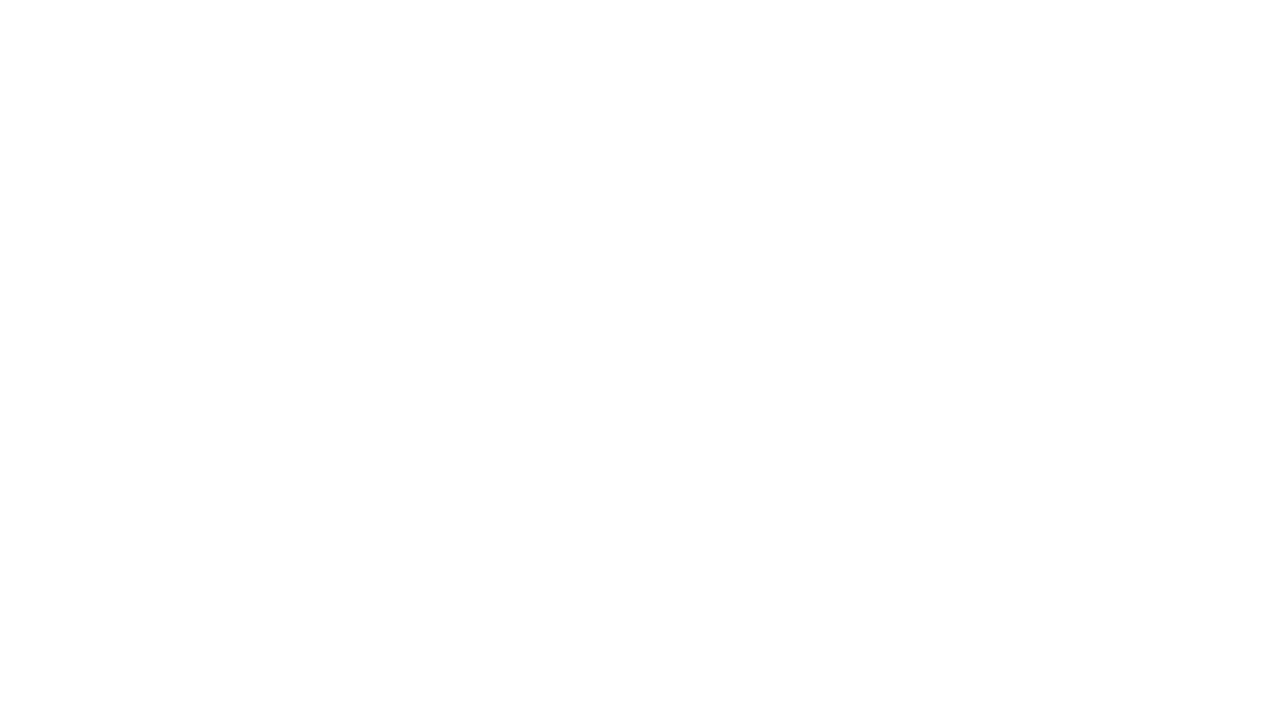 Gestão  e regulação distribuídas
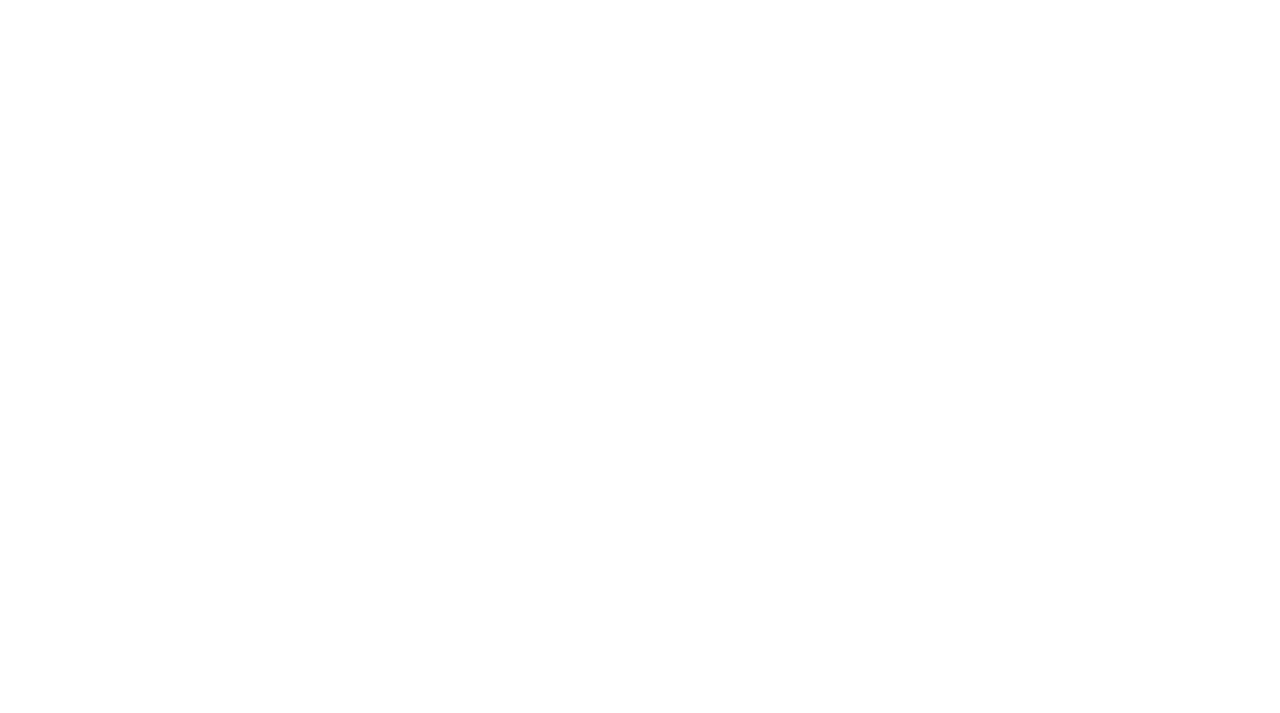 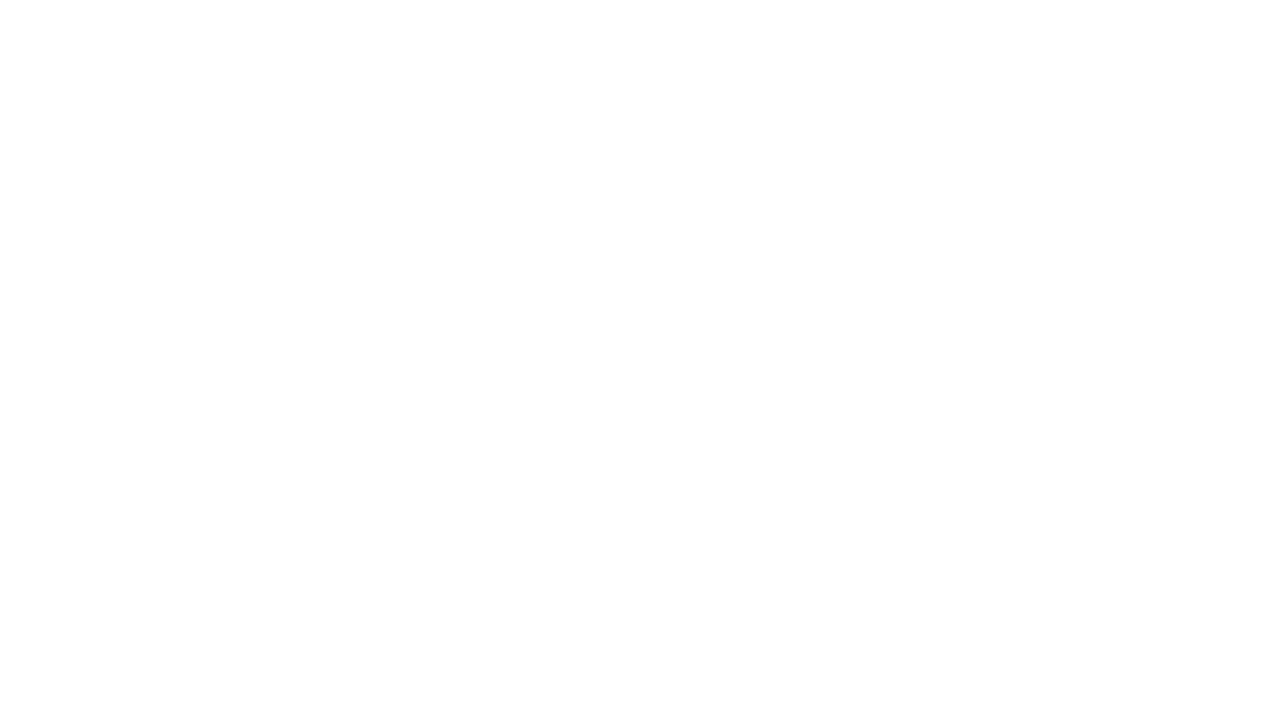 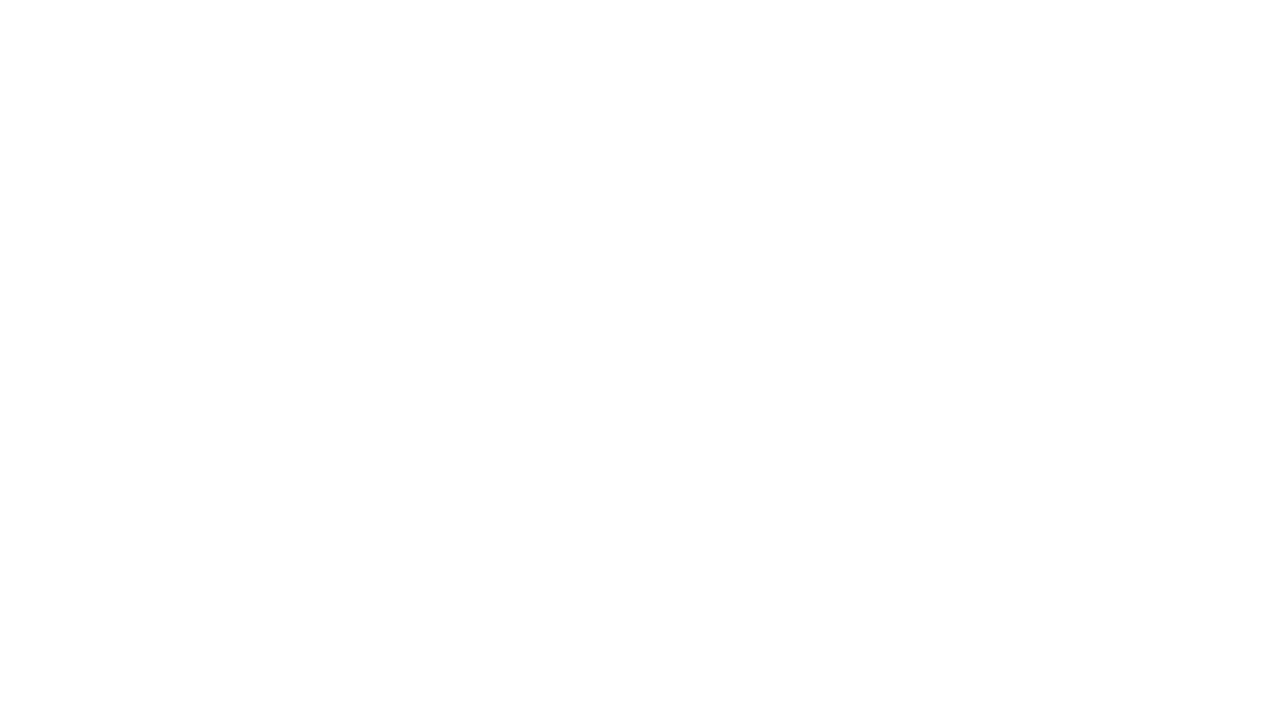 Computador 
de cada um
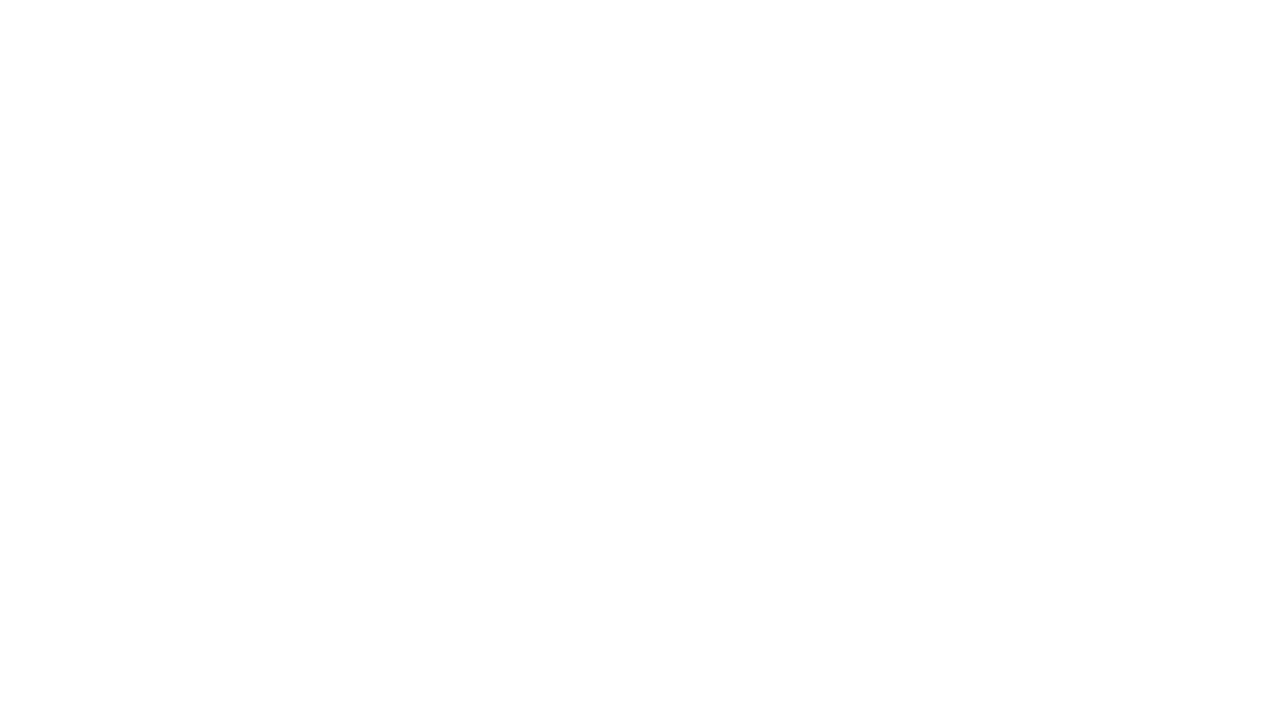 Wikipédia em 4D
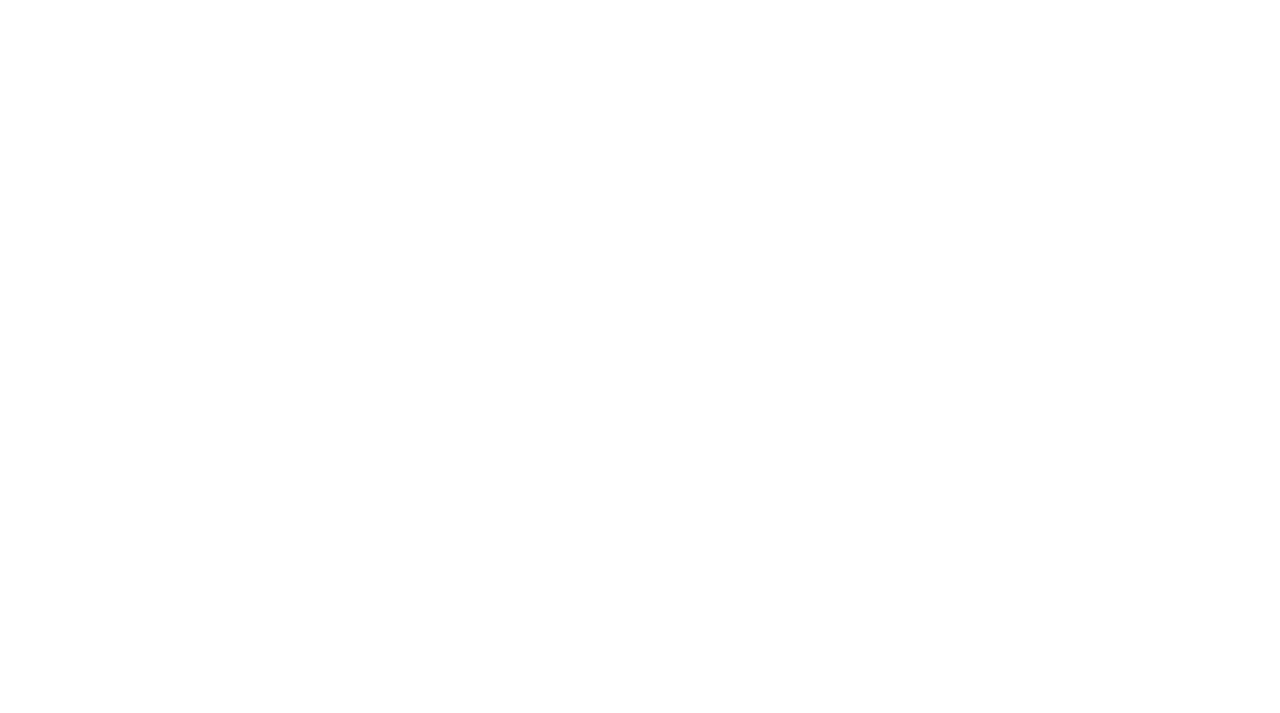 Nosso tempo e $
Conhecimento de cada um
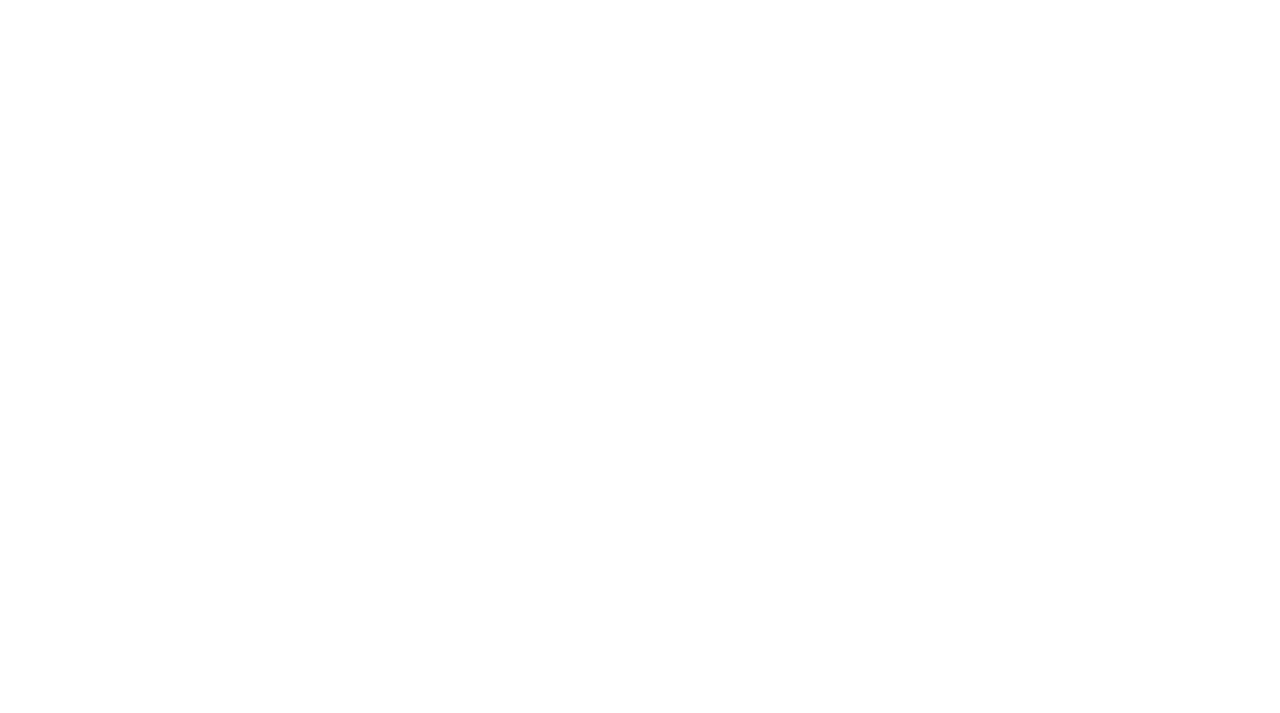 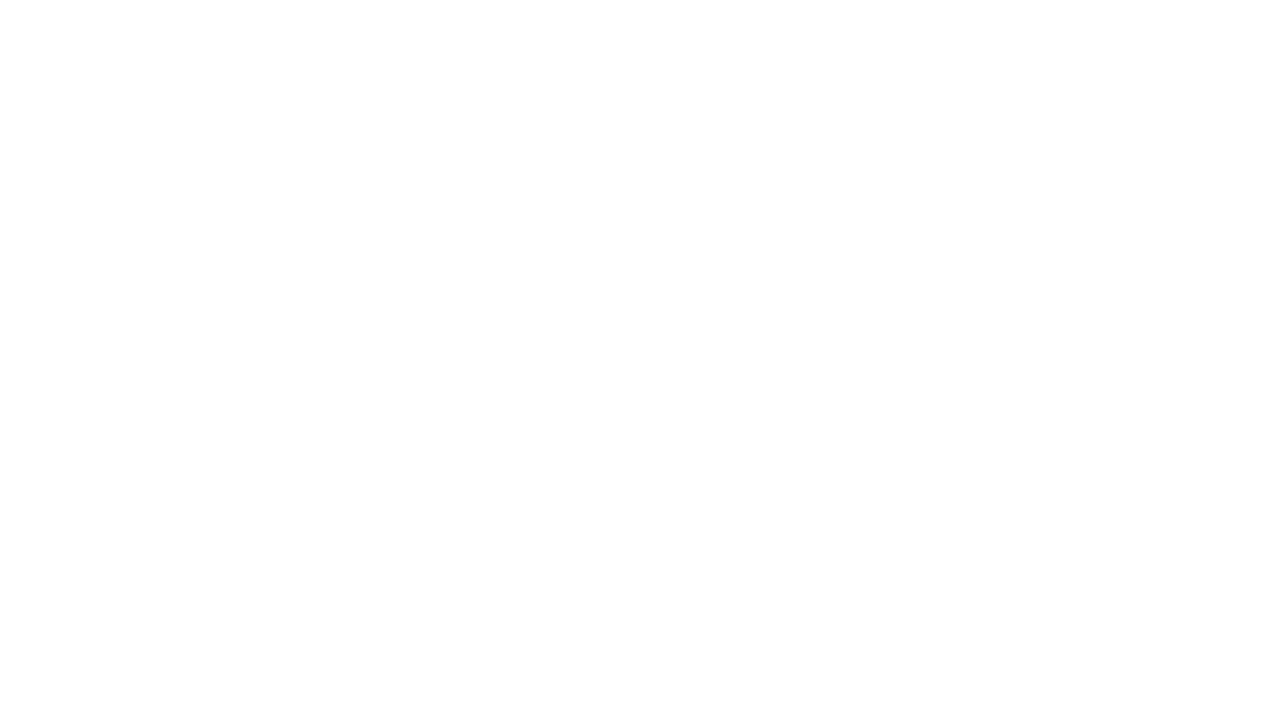 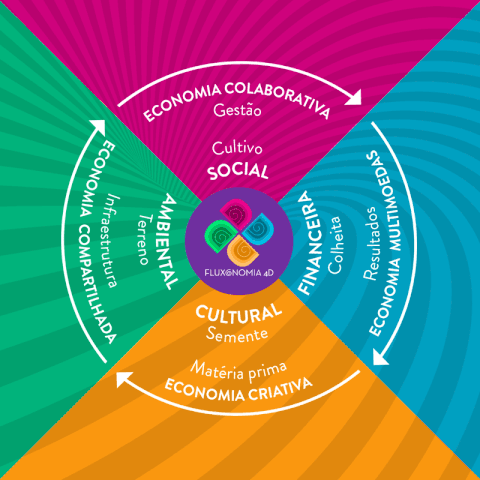 EXPONENCIAL COMO ? desmaterialização
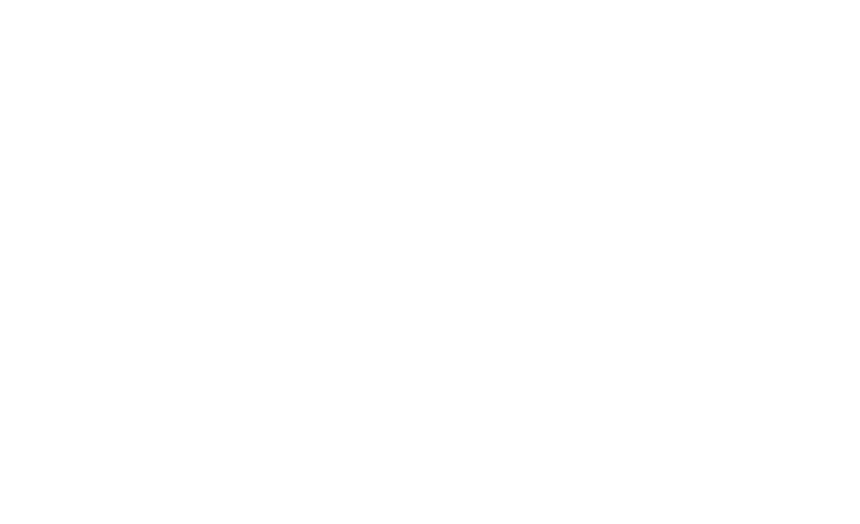 TANGÍVEL 
consumo 
escassez 
competição
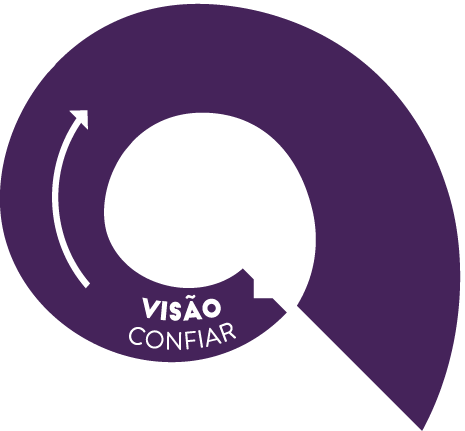 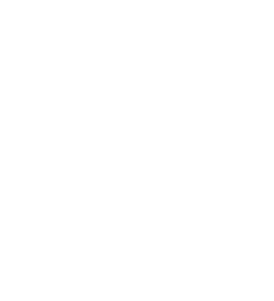 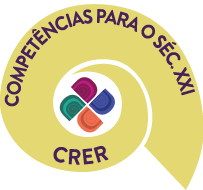 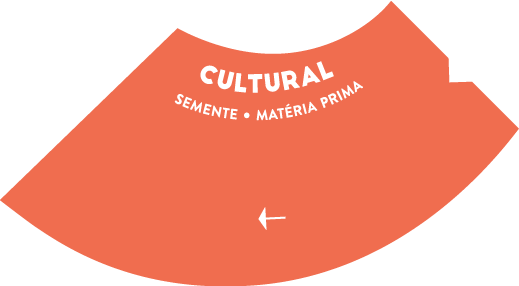 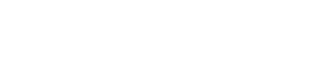 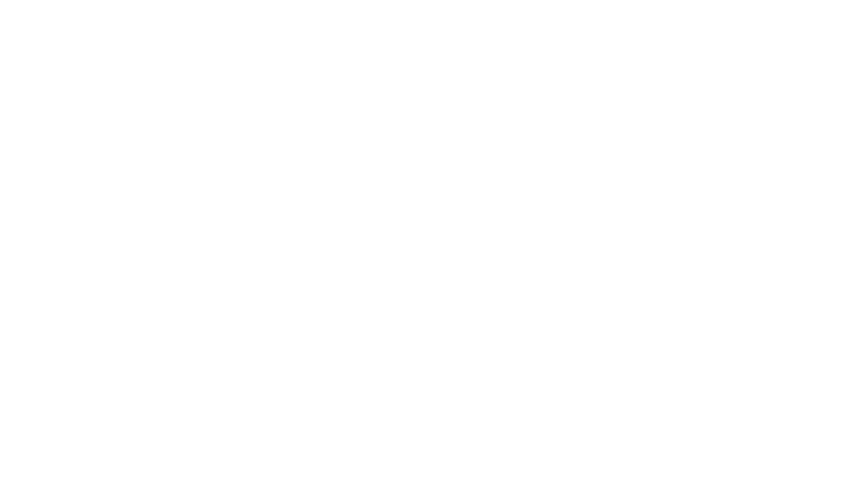 INTANGÍVEL 
exponencial 
abundância 
colaboração
CONECTAR TALENTOS
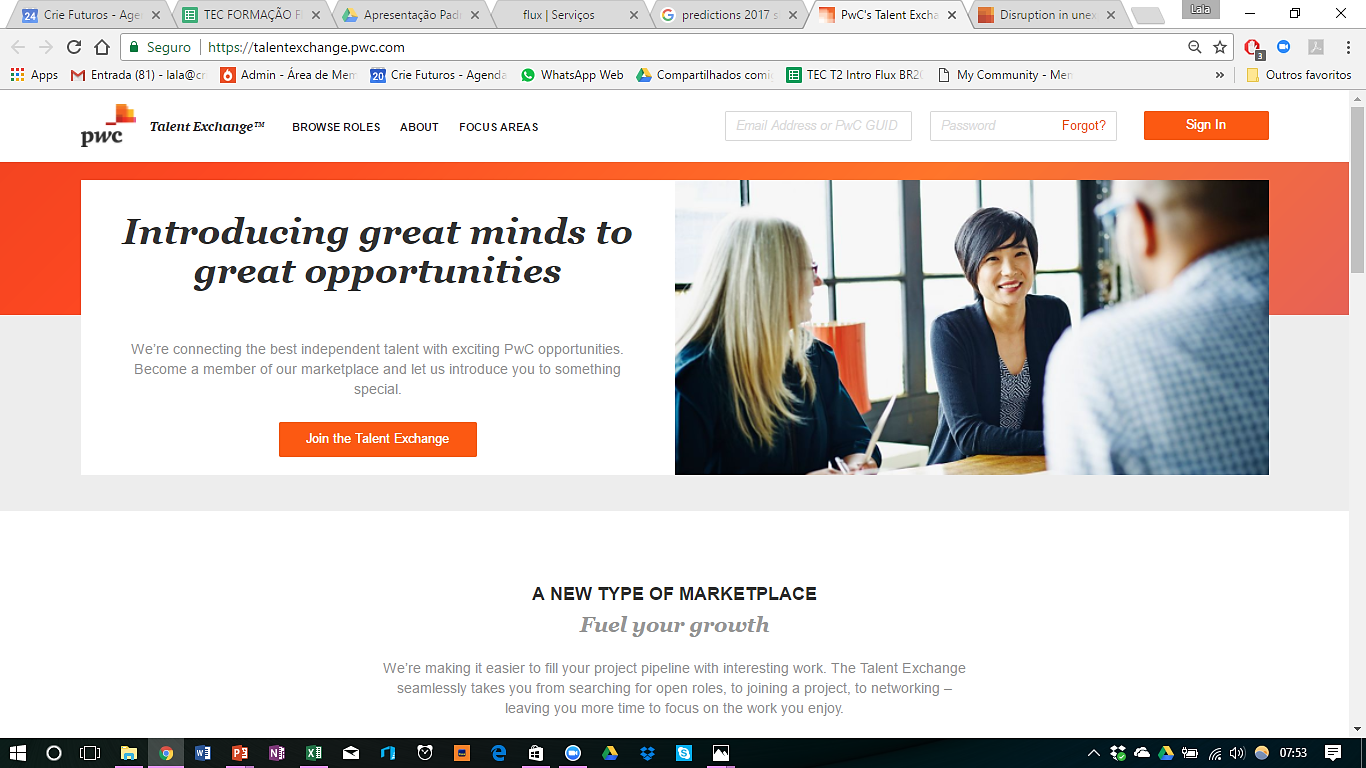 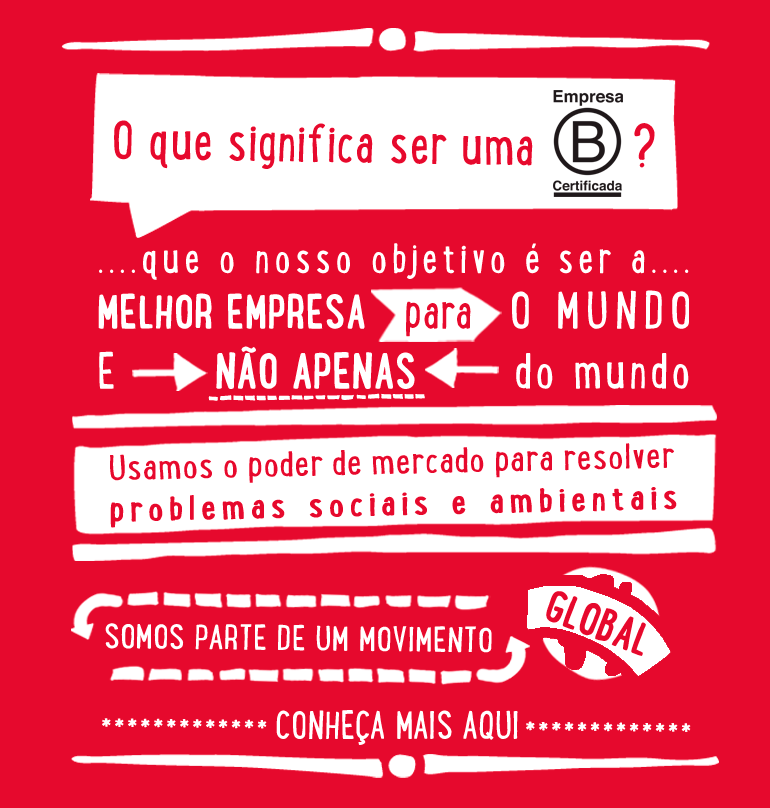 http://www.sistemab.org/
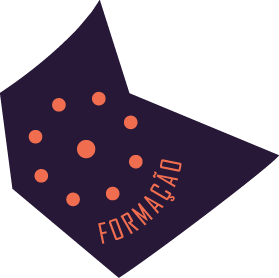 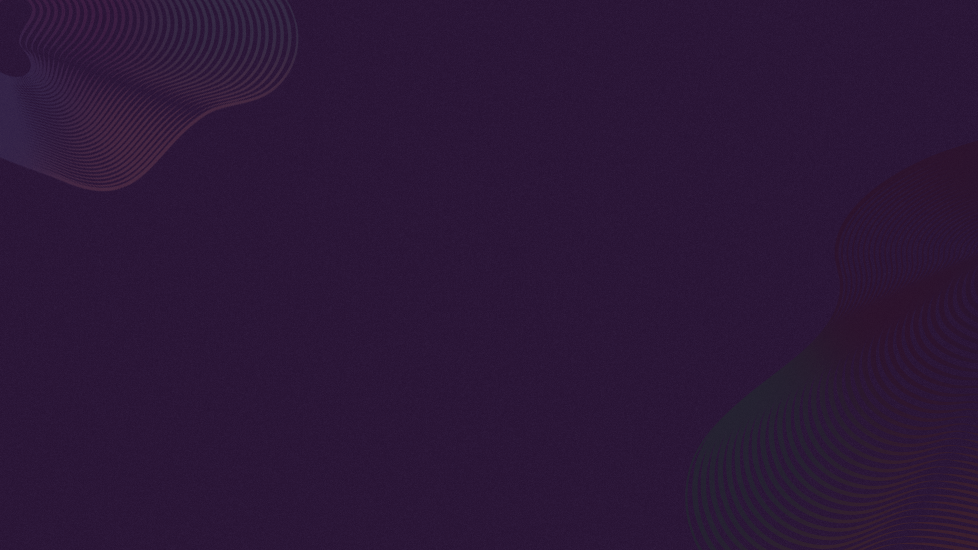 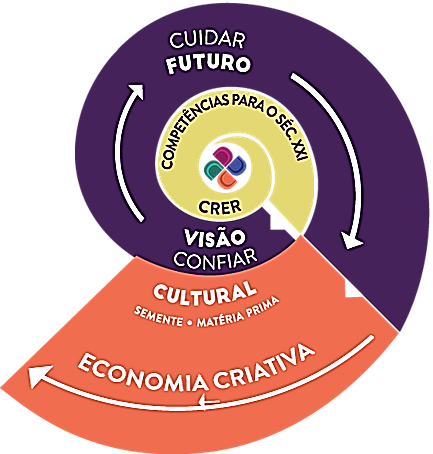 COMO?

Pense no CUIDAR
Experiência é o valor 
Storytelling: história seu patrimônio 
Valor está nos intangíveis 
Conectar talentos  na ação
COMO?

Você cuida de quê
História = patrimônio
Know how = Patrimônio
Conectar talentos
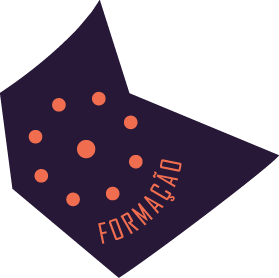 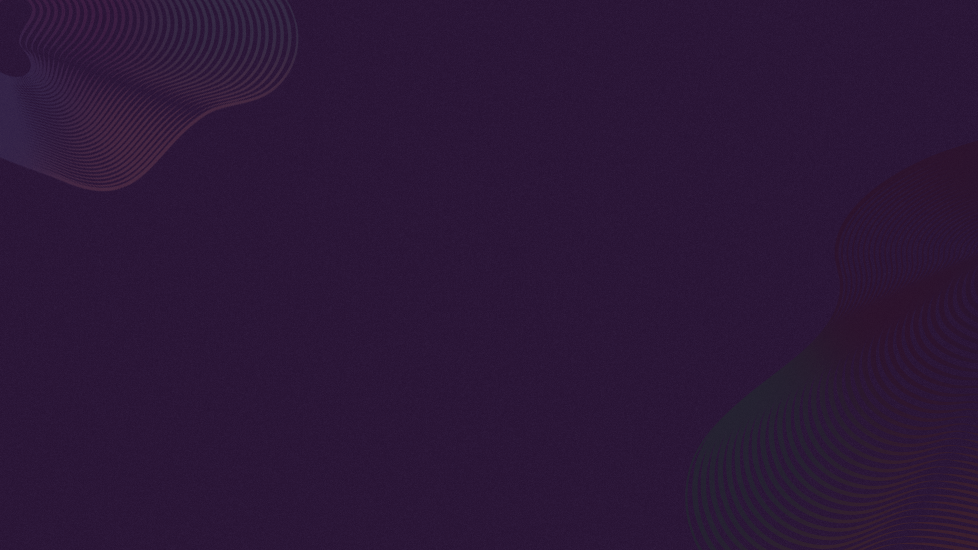 LADO B....

Propósito X causa comum 
Sair da “bolha“ do cultural 
Mentalidade x hábito 
Cultural x social 
Ação
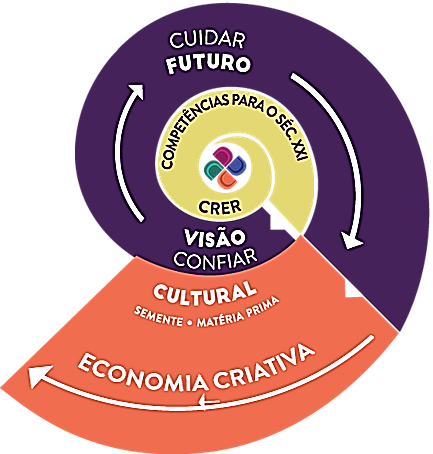 COMO?

Você cuida de quê
História = patrimônio
Know how = Patrimônio
Conectar talentos
EXPONENCIAL COMO ?
 do possuir ao usar
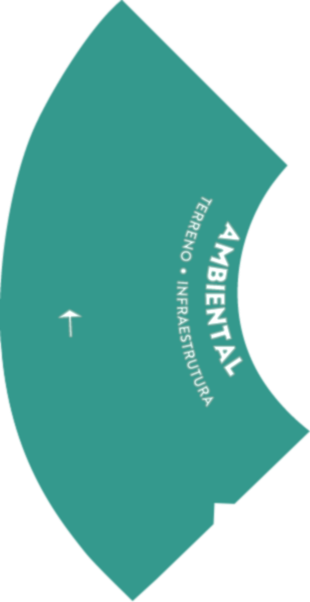 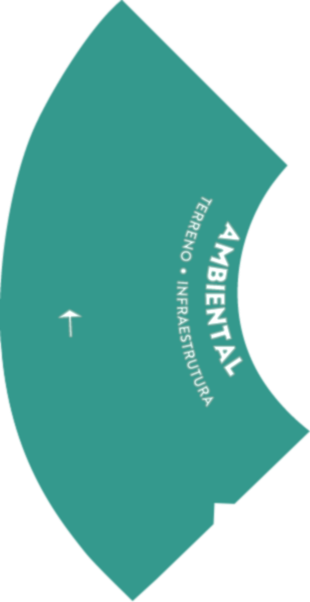 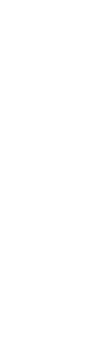 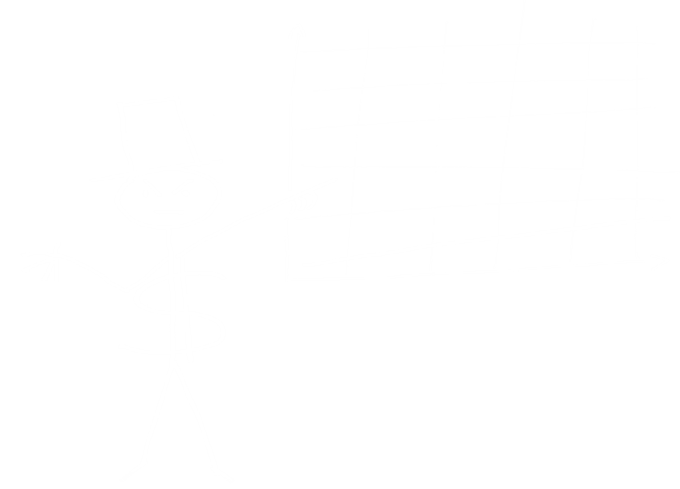 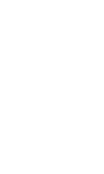 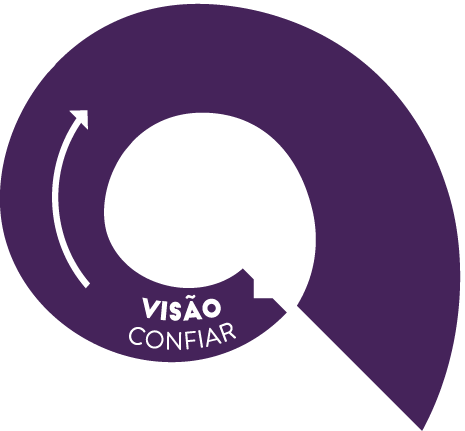 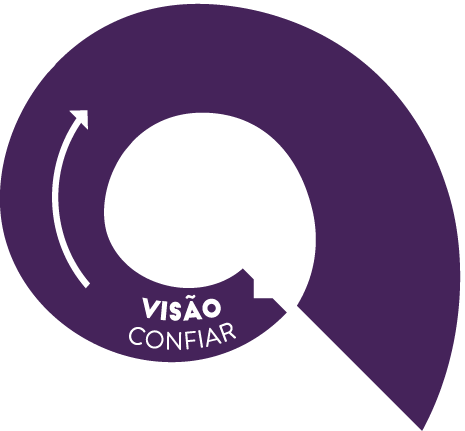 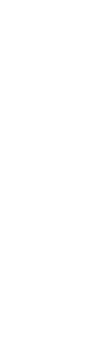 POSSUIR
linear
escassez 
competição
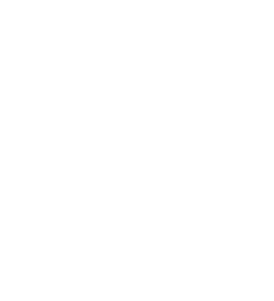 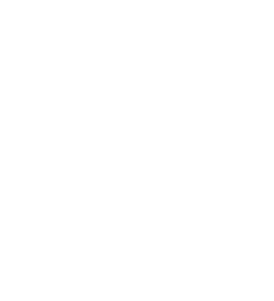 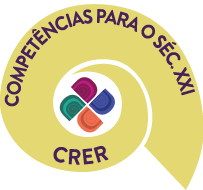 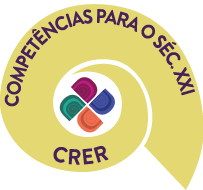 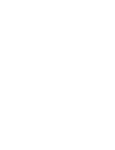 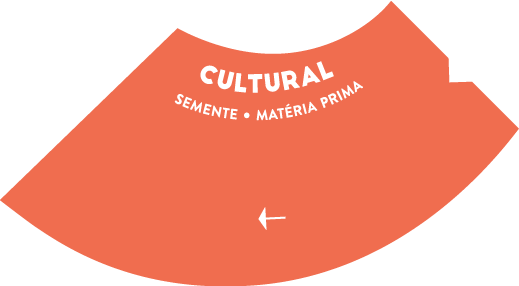 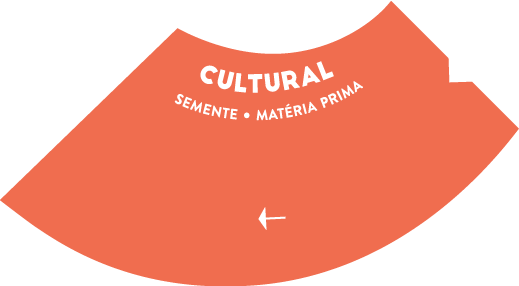 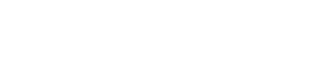 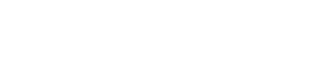 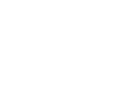 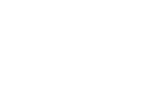 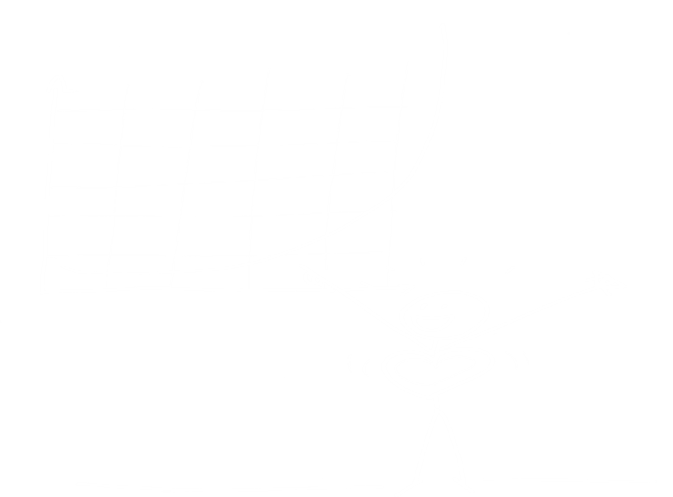 USAR
exponencial
abundância 
colaboração
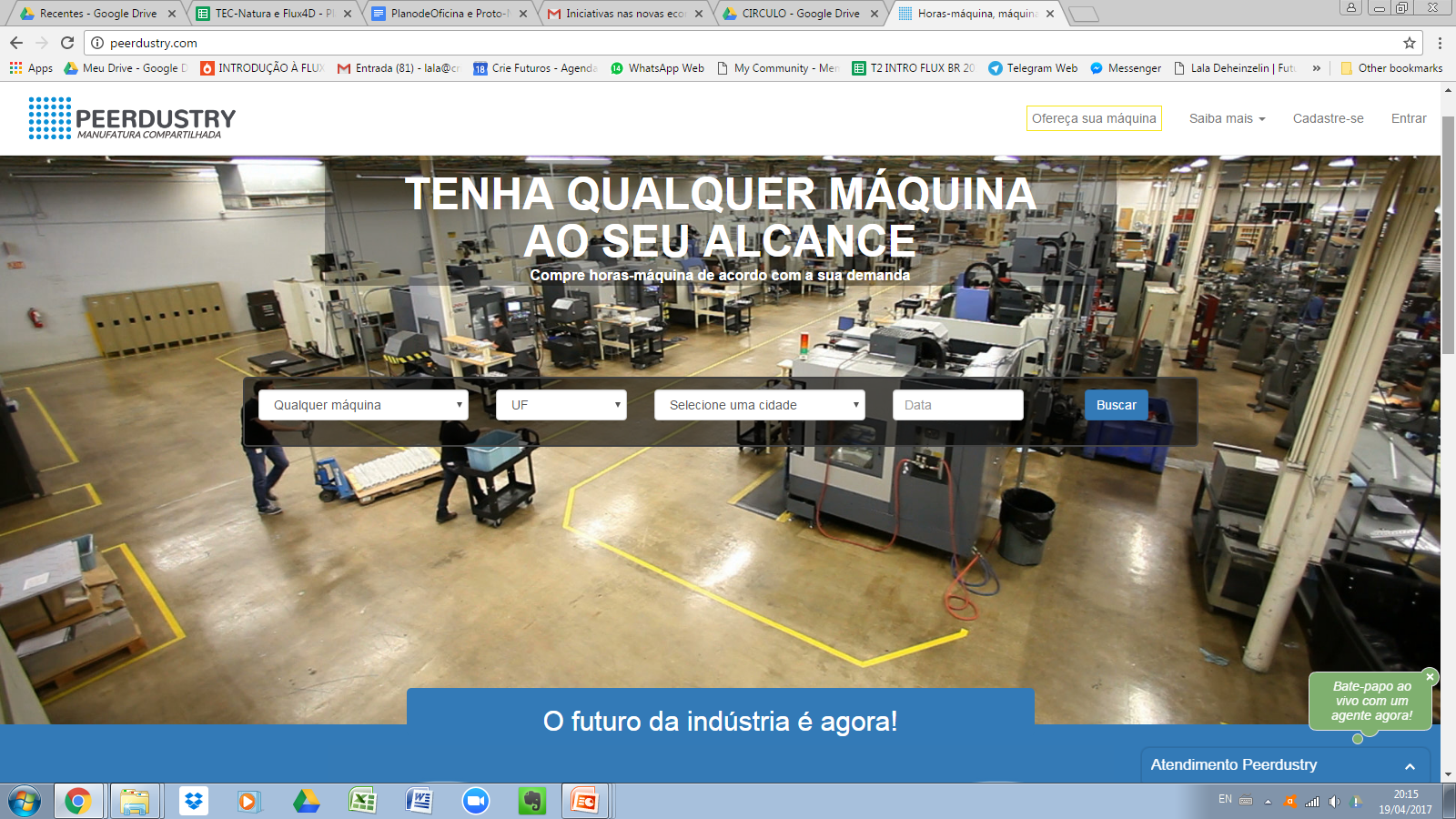 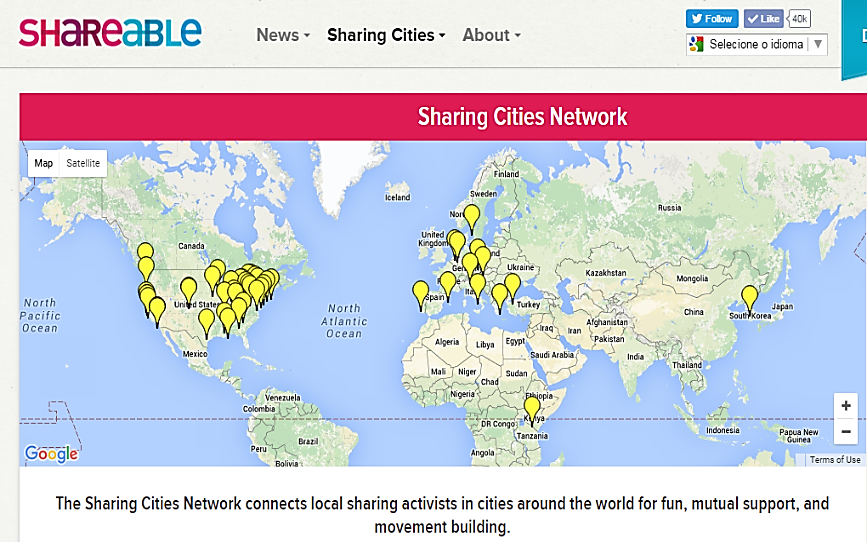 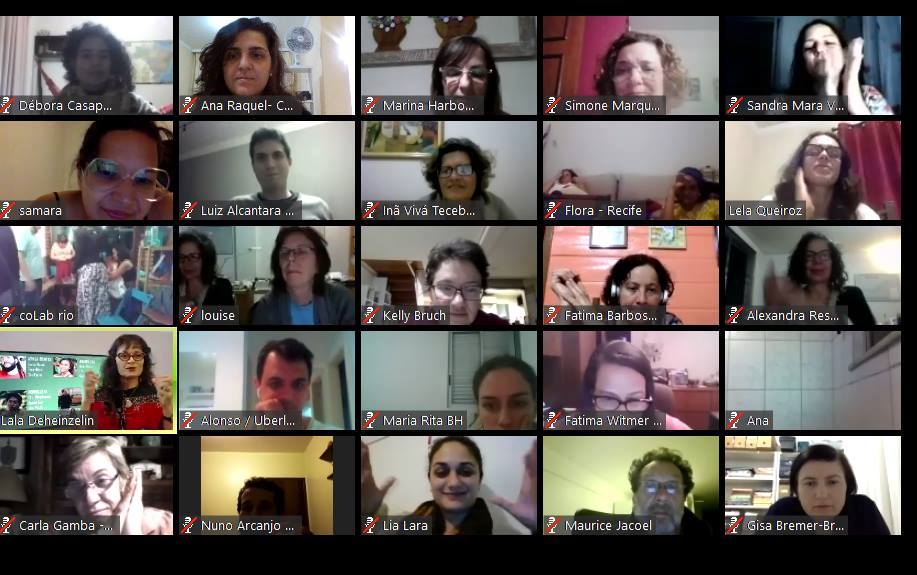 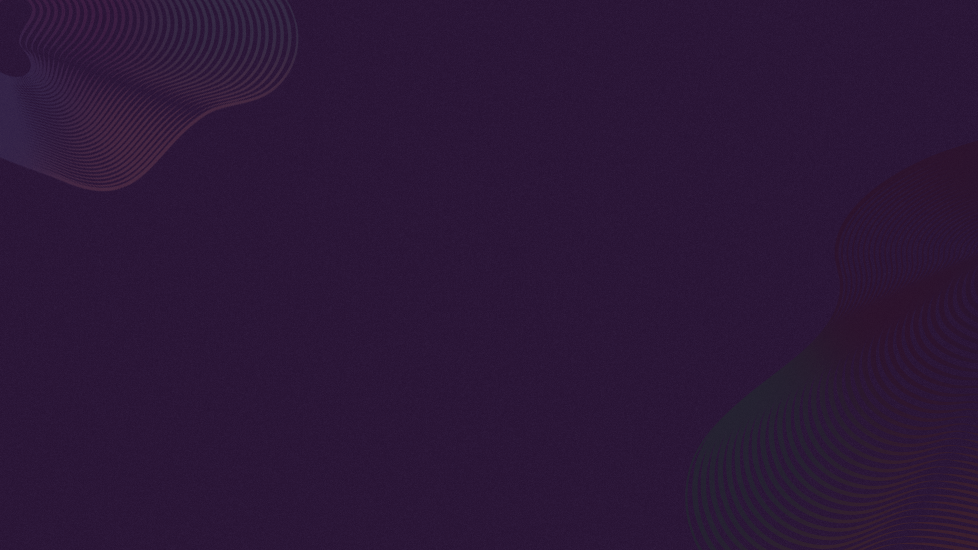 COMO ? 
Compartilhar infraestrutura
Não precisamos mais “hardwares” 
Toda cadeia aproveitando o remoto, móvel
Mapear os recursos não monetários
Foco na função e não na forma
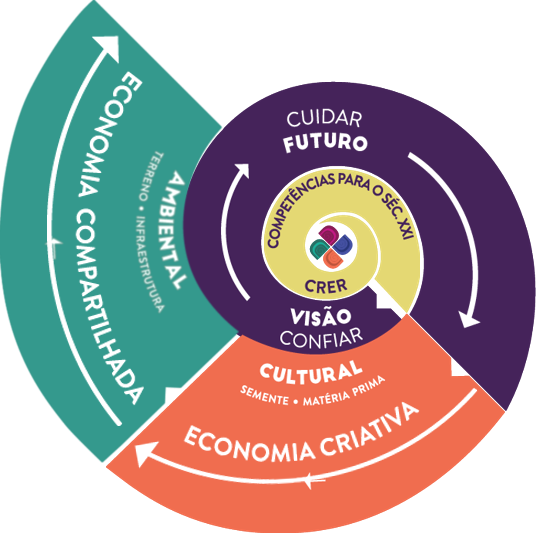 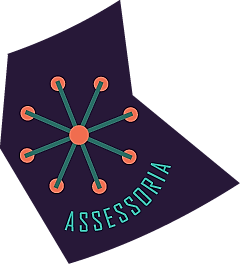 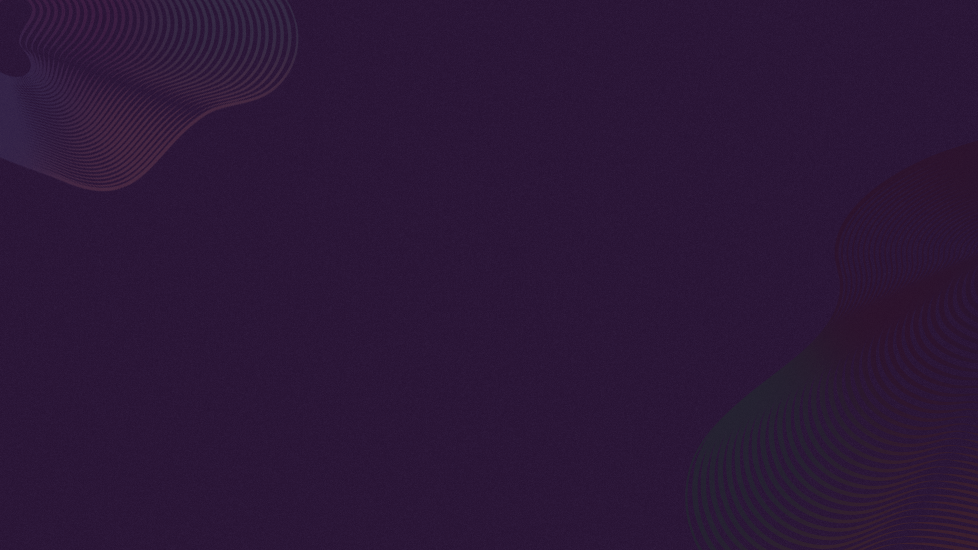 LADO B....
Ressignificar sustentabilidade 
Lentes para perceber Recursos 4D
Ferramentas para ativar os recursos 4D
Sempre comunicar
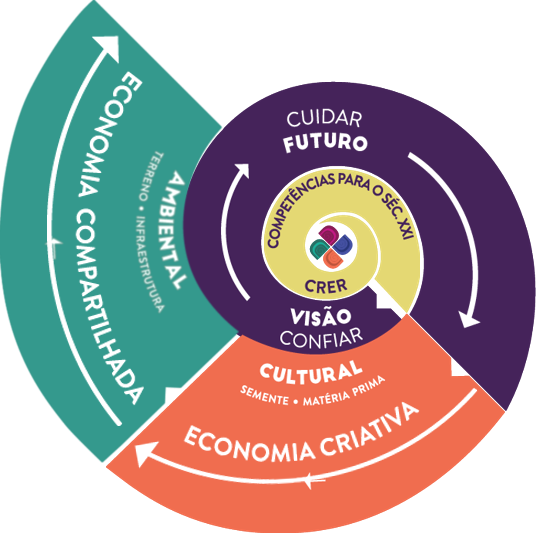 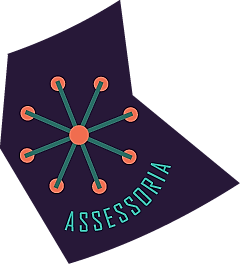 EXPONENCIAL COMO ?
Gestão distribuída
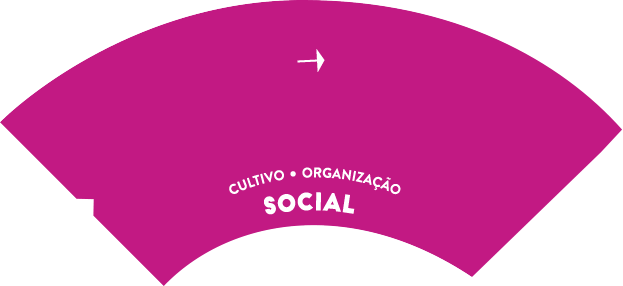 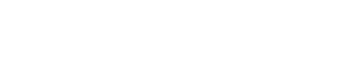 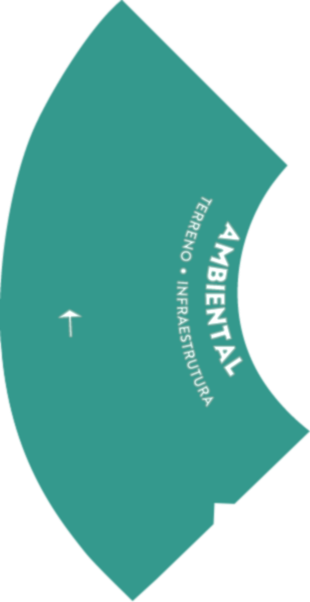 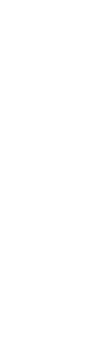 CENTRALIZADO
linear
escassez 
competição
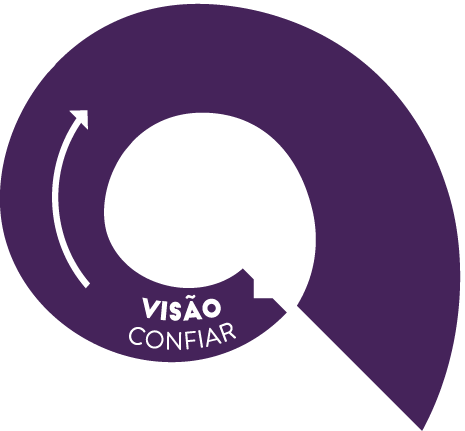 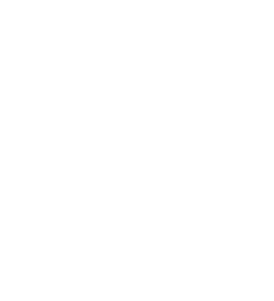 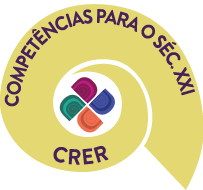 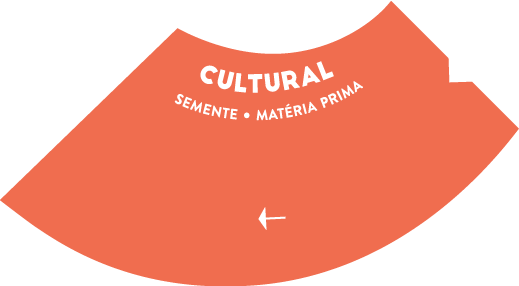 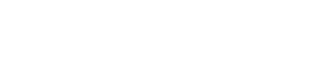 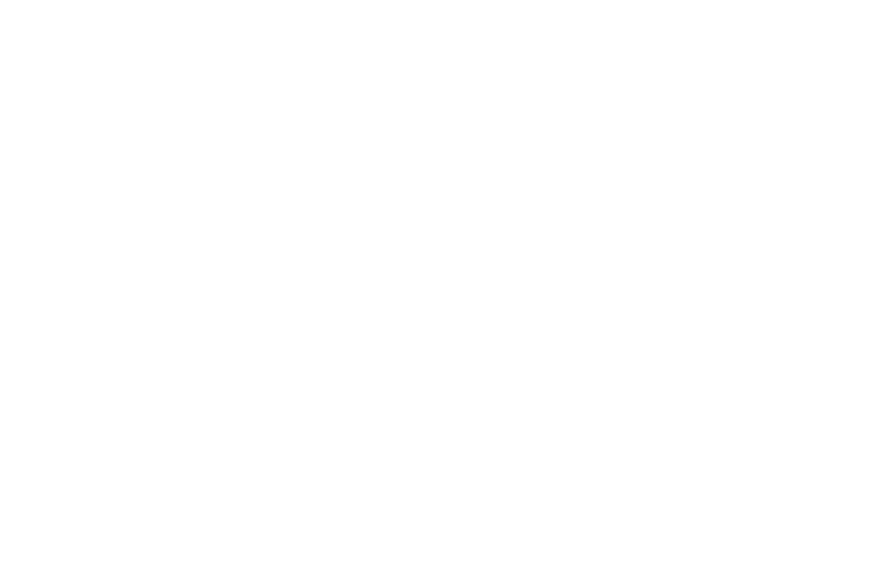 DISTRIBUÍDO
exponencial
abundância 
colaboração
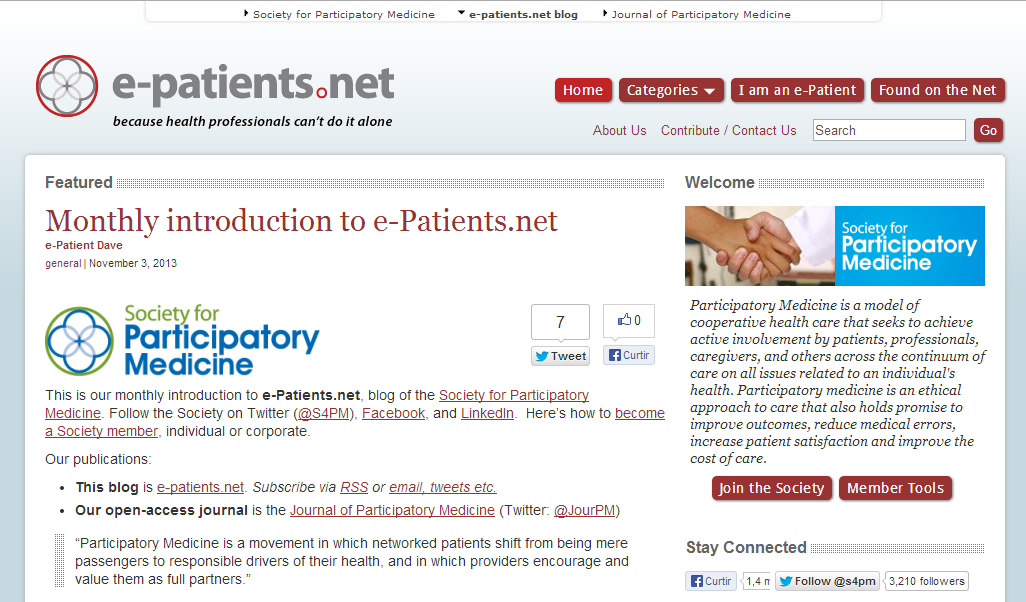 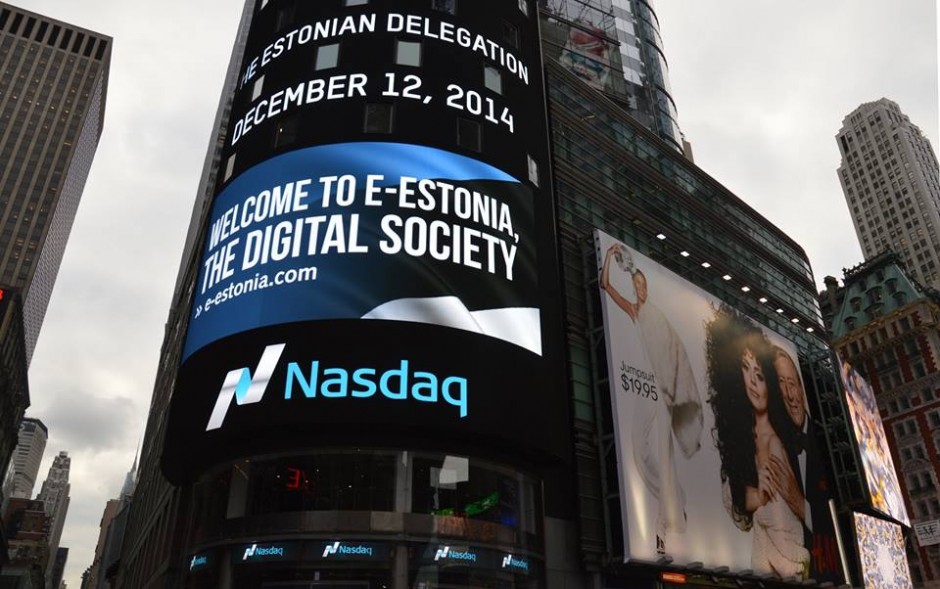 ferramentas para democracia digital direta
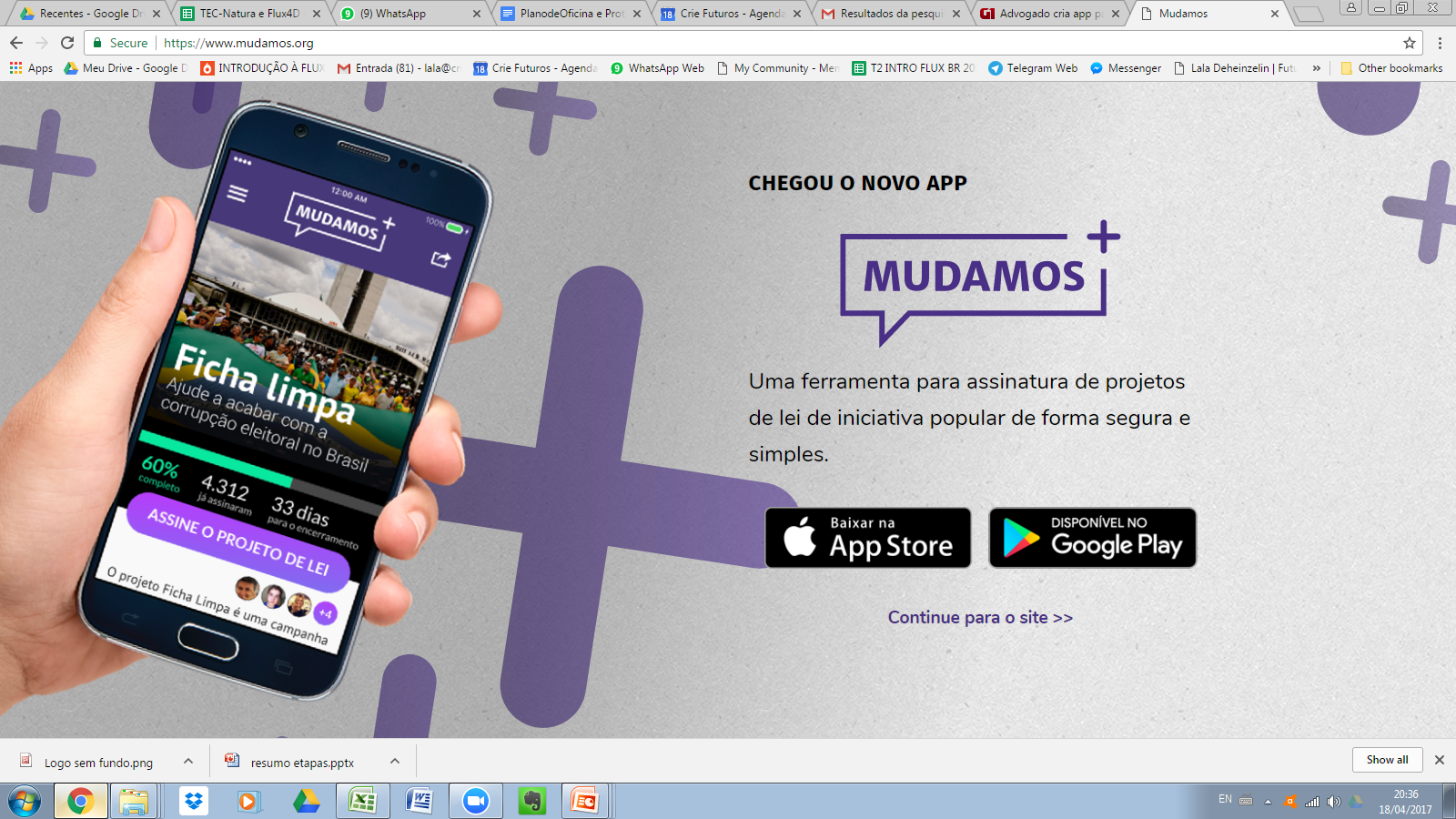 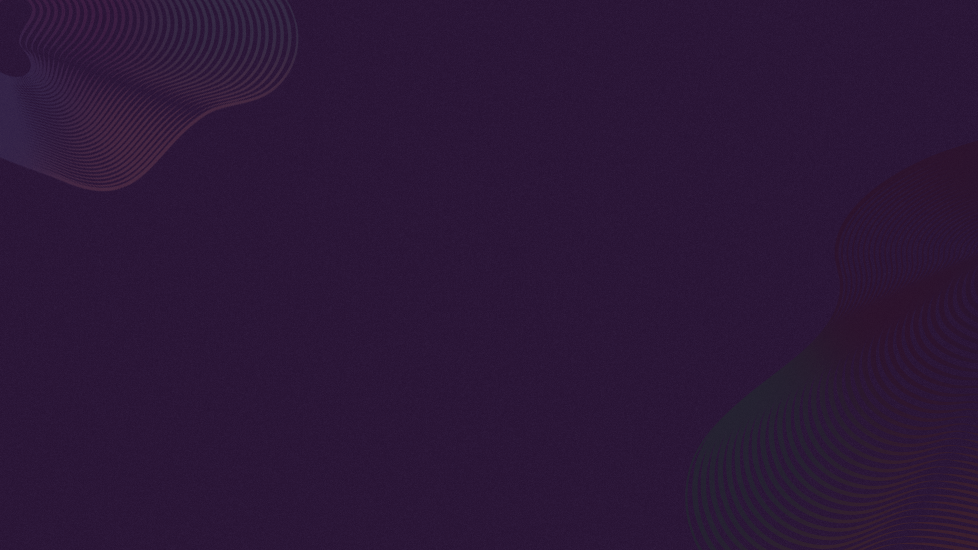 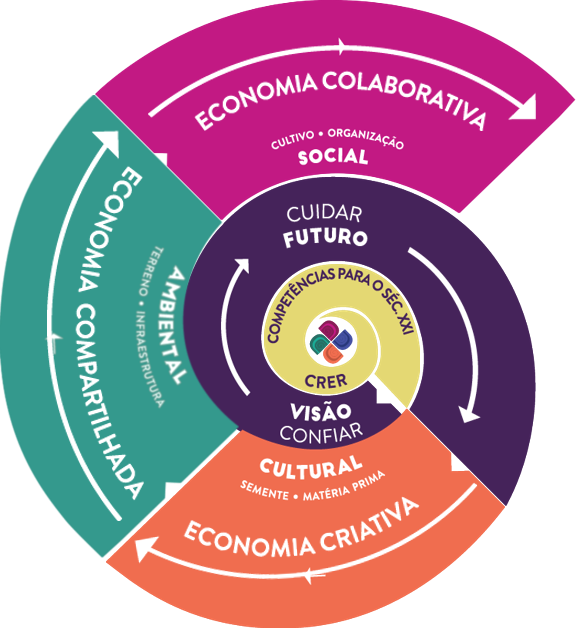 COMO ? 
Desburocratizar ( confiança)
Inovar na estrutura organizacional 
Integração  de áreas 
Diversidade (4D) dos grupos
Células de Inovação
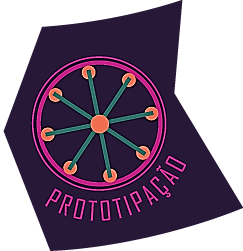 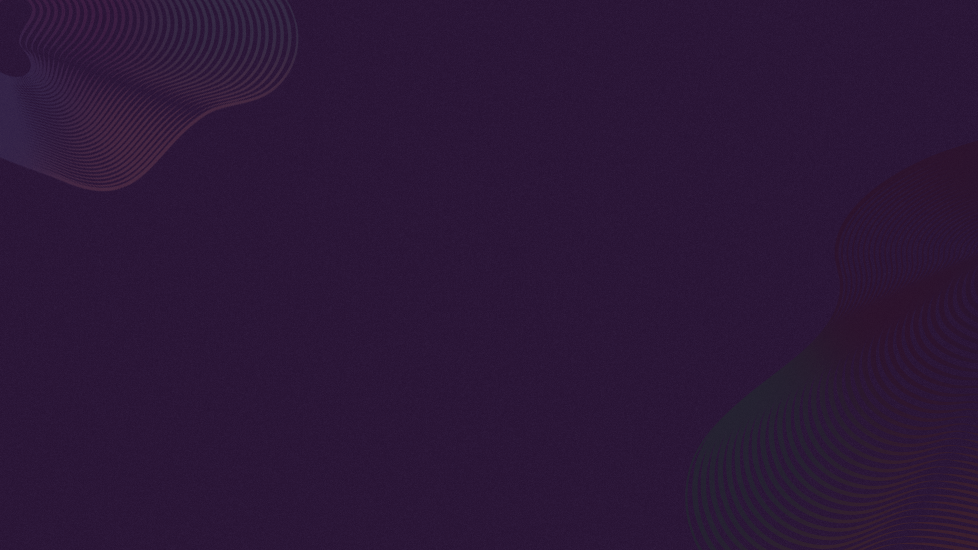 COMO ? 
Desburocratizar= Confiança
Células de inovação: precisam de um processo anterior 
Prototipar Processos 
Linhas de ação convergentes
( ex: Planejamento Estratégico )
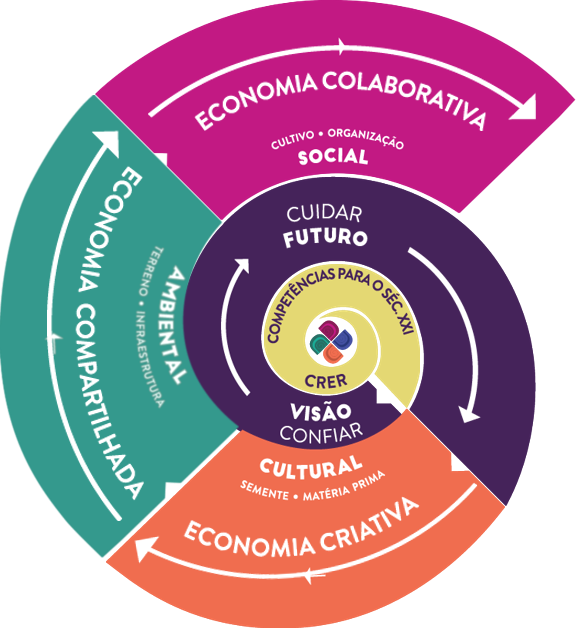 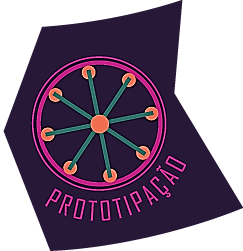 EXPONENCIAL COMO ?
NOVAS MÉTRICAS
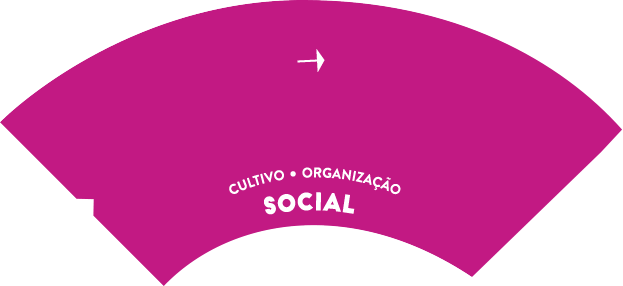 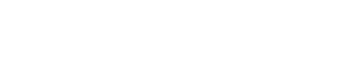 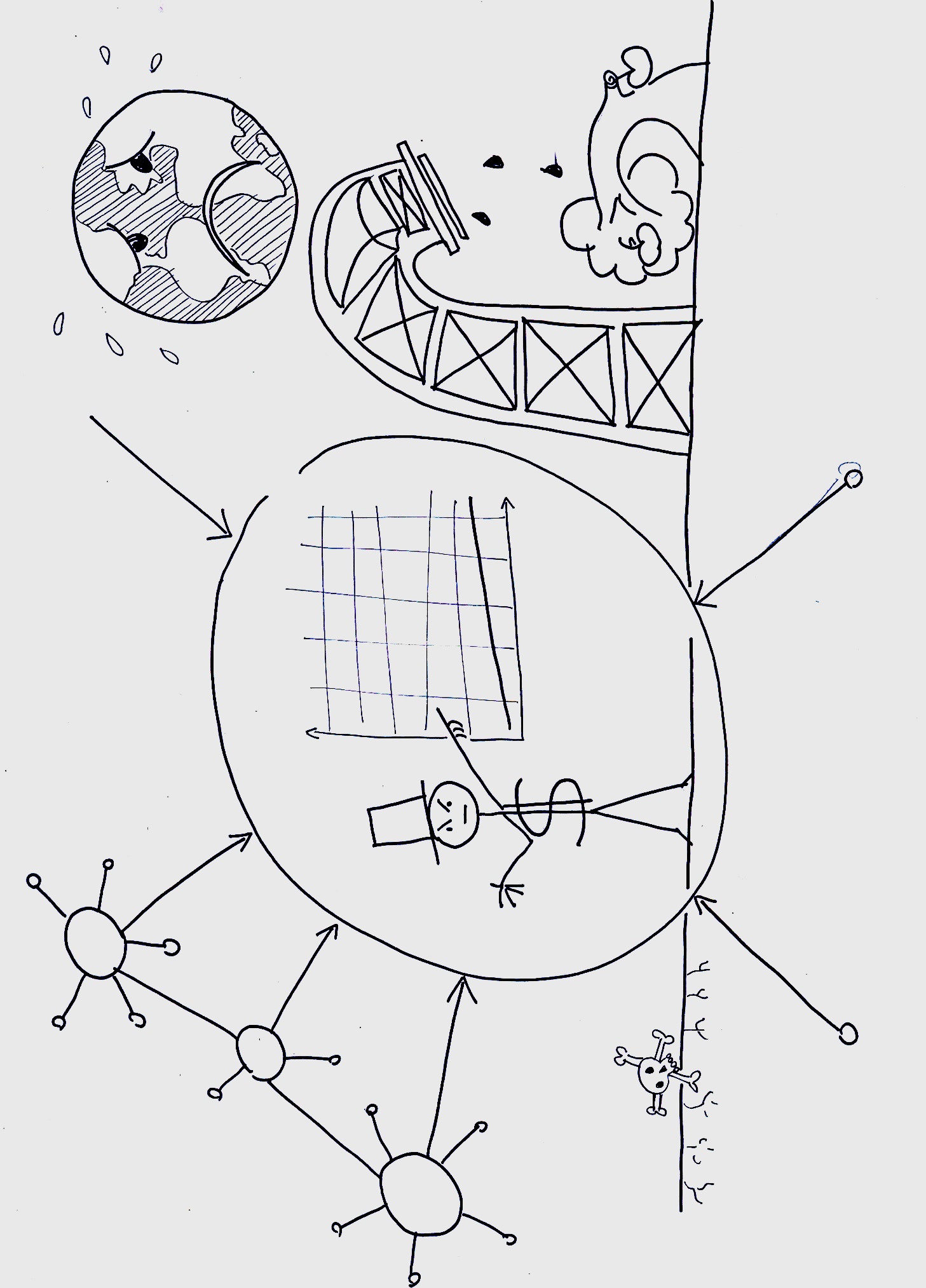 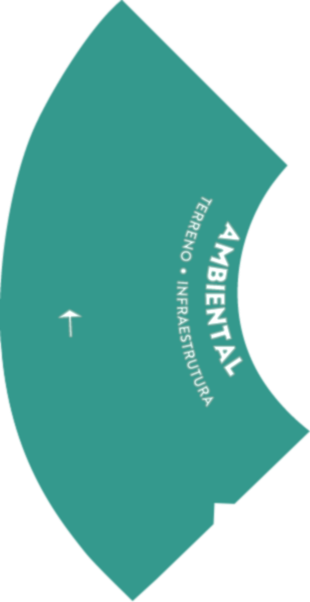 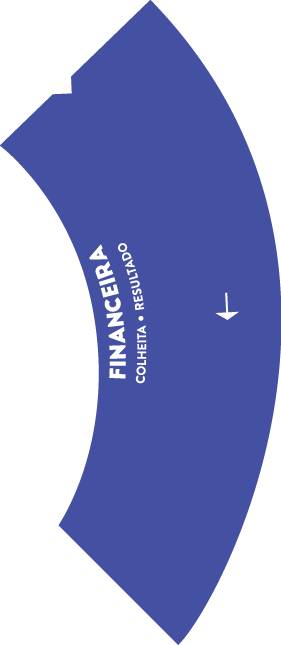 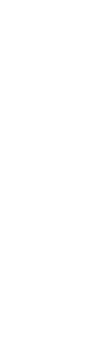 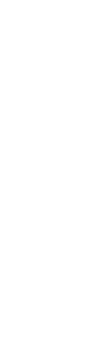 MEDIR TANGÍVEIS 
tangível
possuir
centralizado
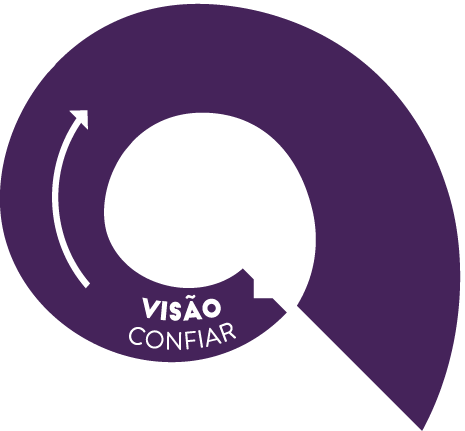 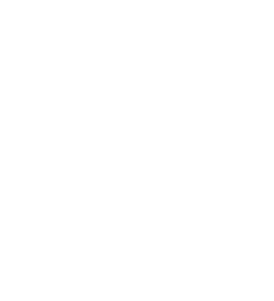 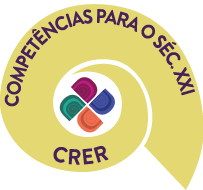 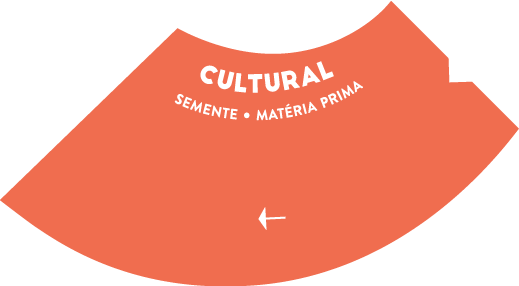 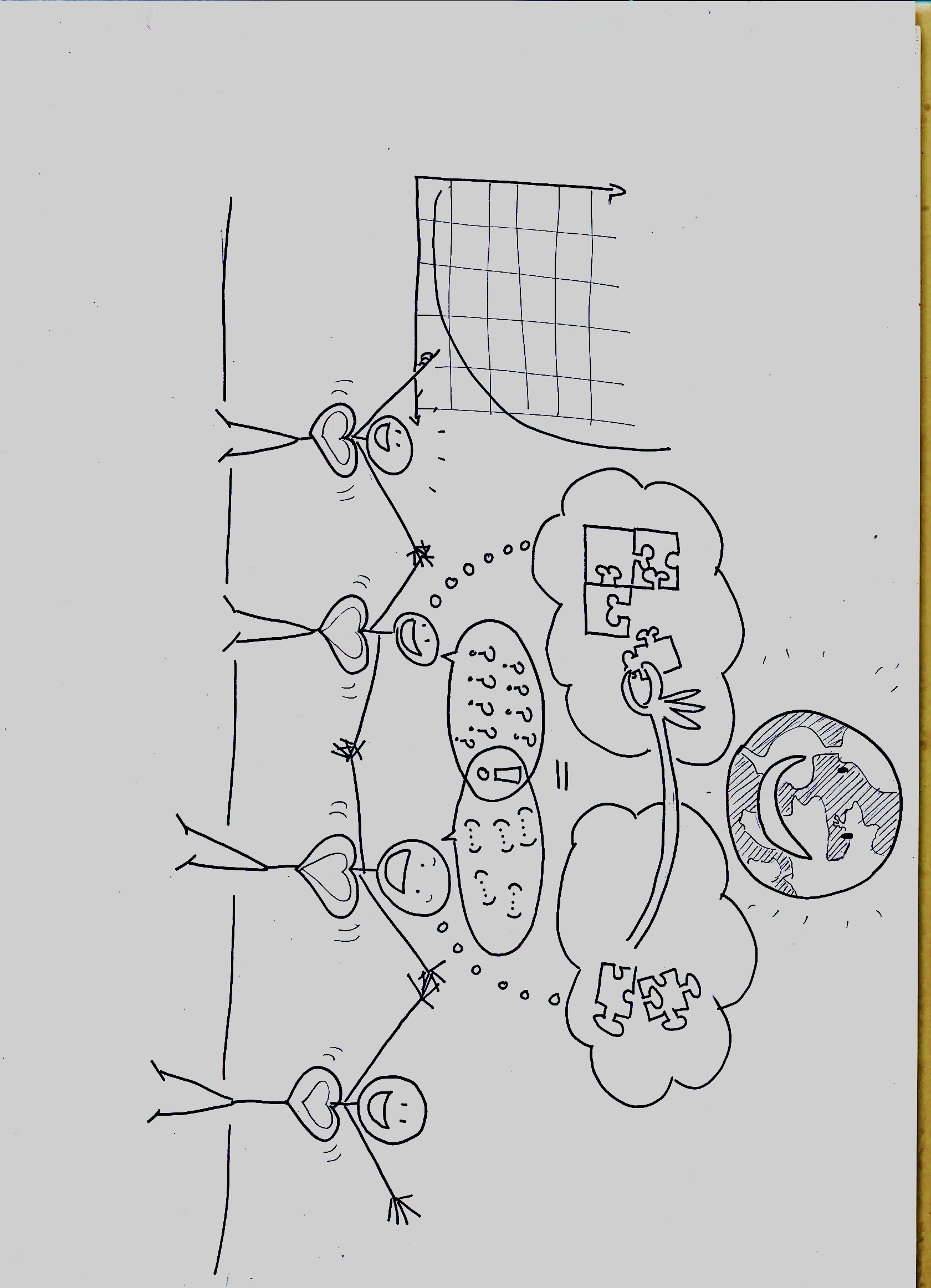 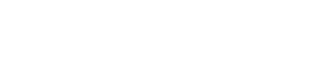 MEDIR INTANGÍVEIS 
intangível
usar
distribuído
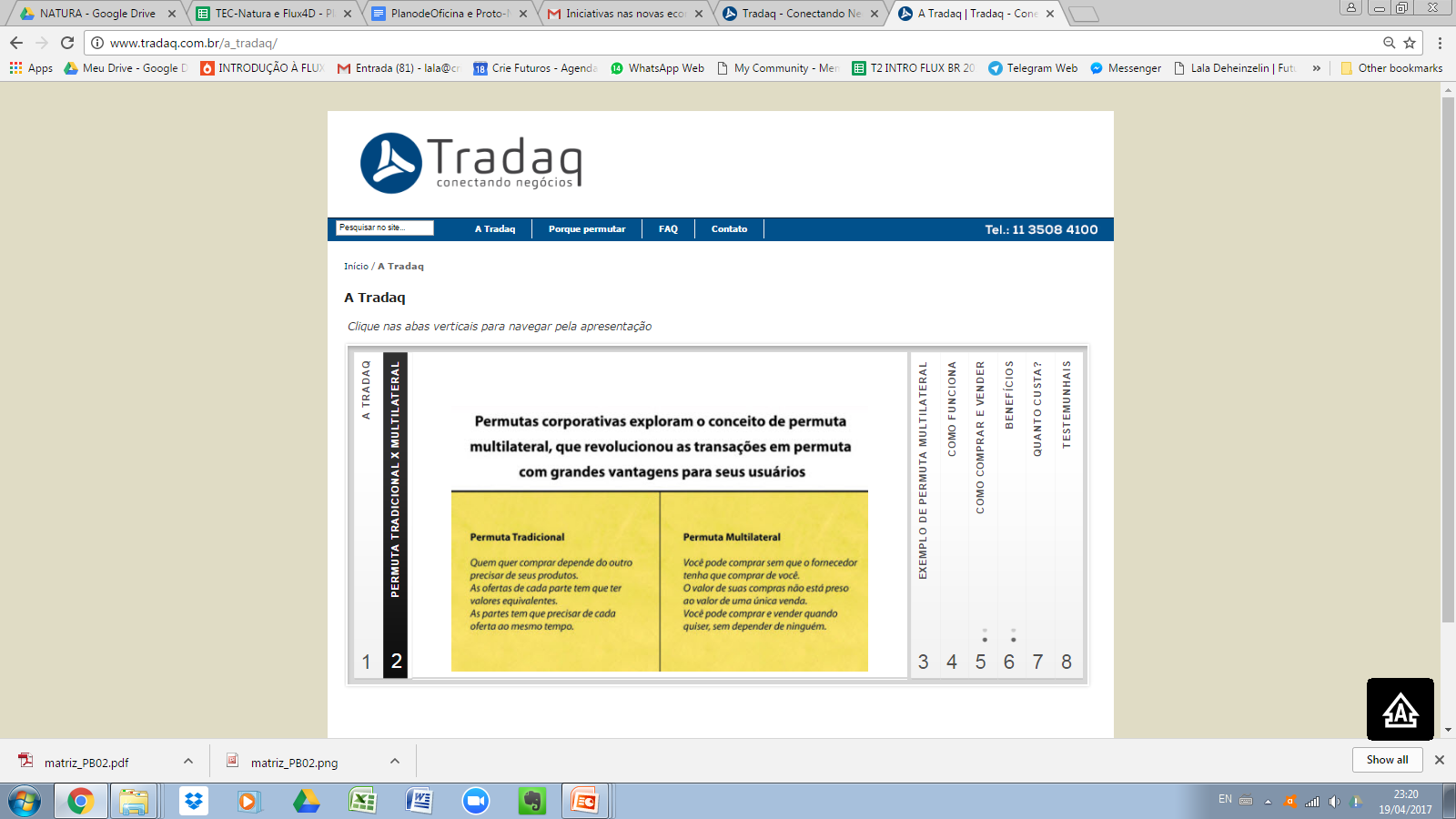 Usa blockchain para criar a primeira crowdfunded feed-in tarif do mercado de energia. 
Uma moeda = 1MWhr
SOLAR COIN    http://solarcoin.org/
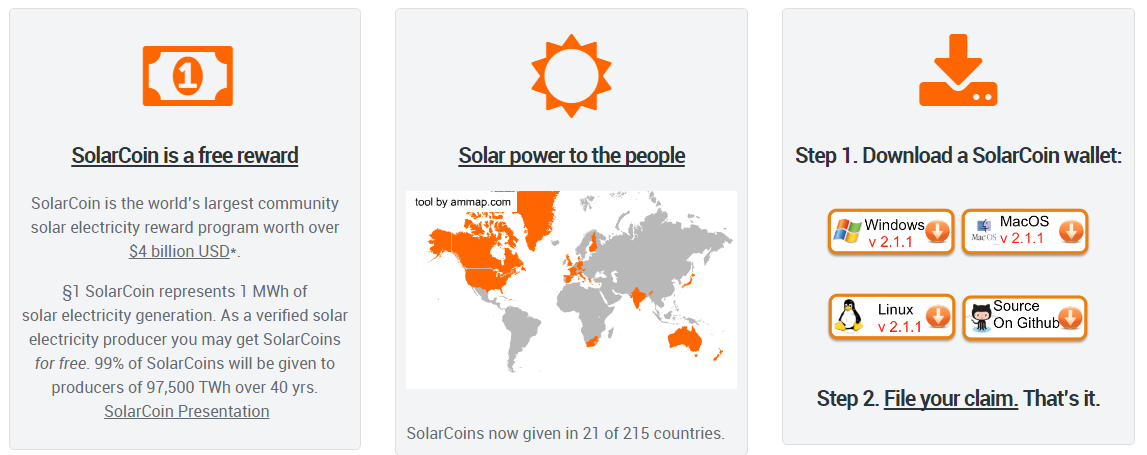 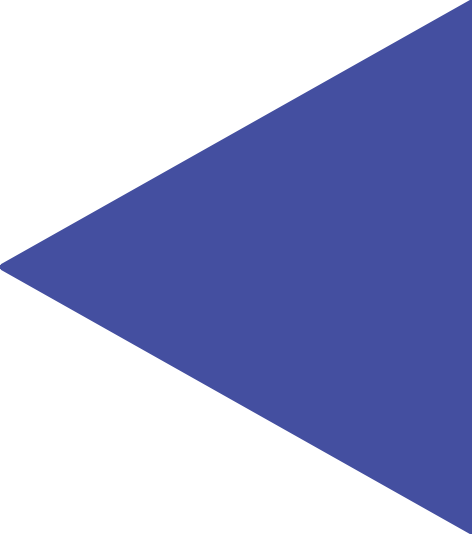 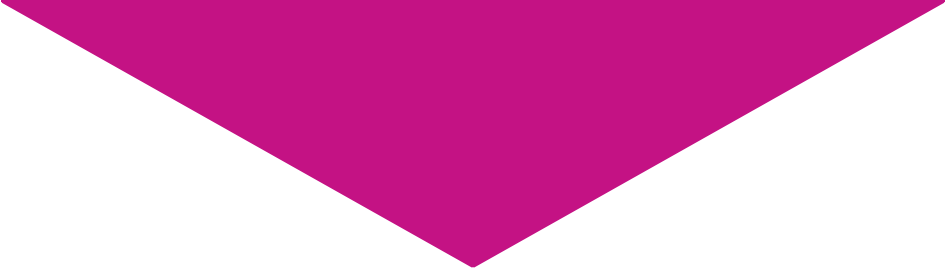 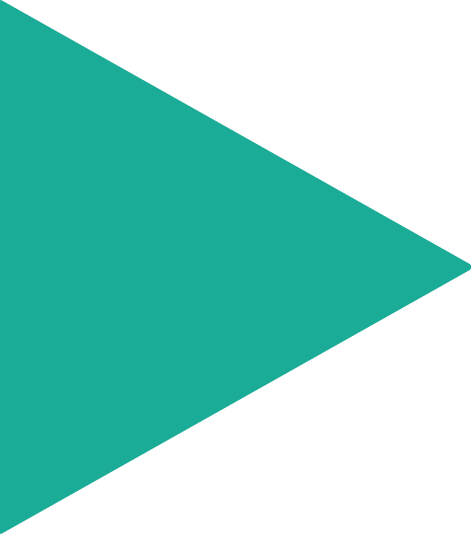 Social 
OTIMIZA E GERA MAIS ?
estruturas e gestão do coletivo
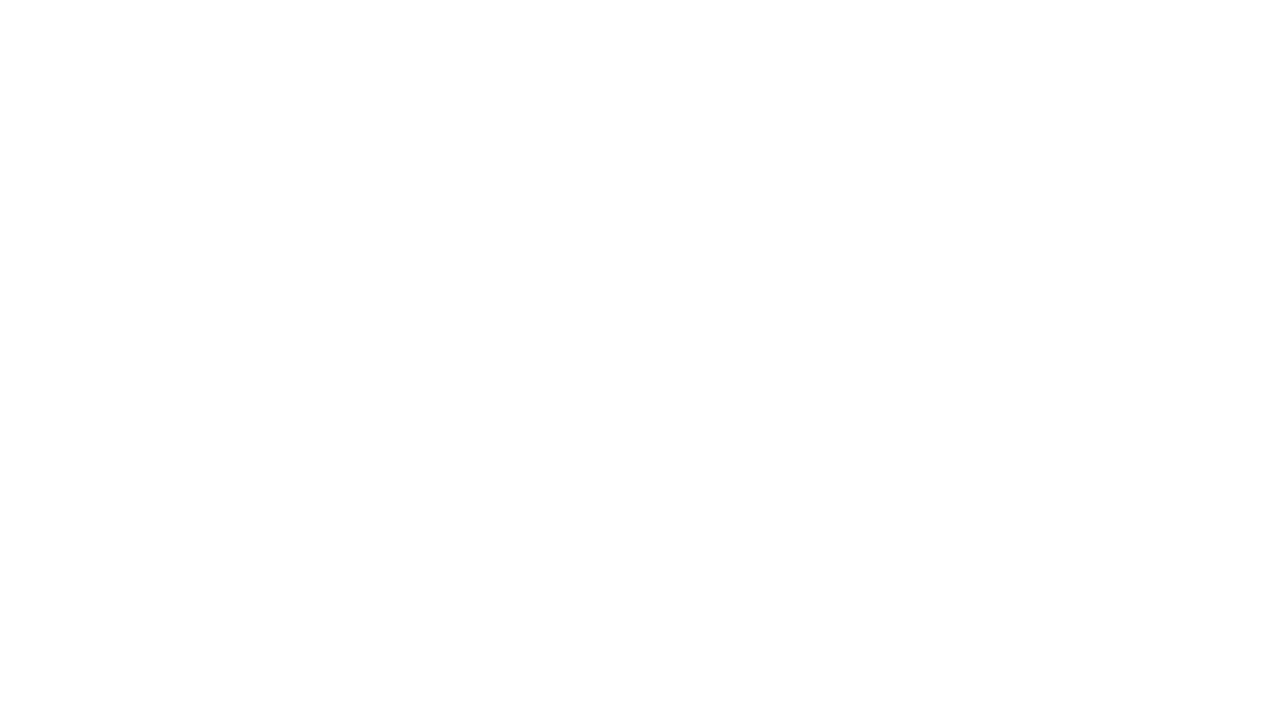 RESULTADOS 4D
RECURSOS  4D
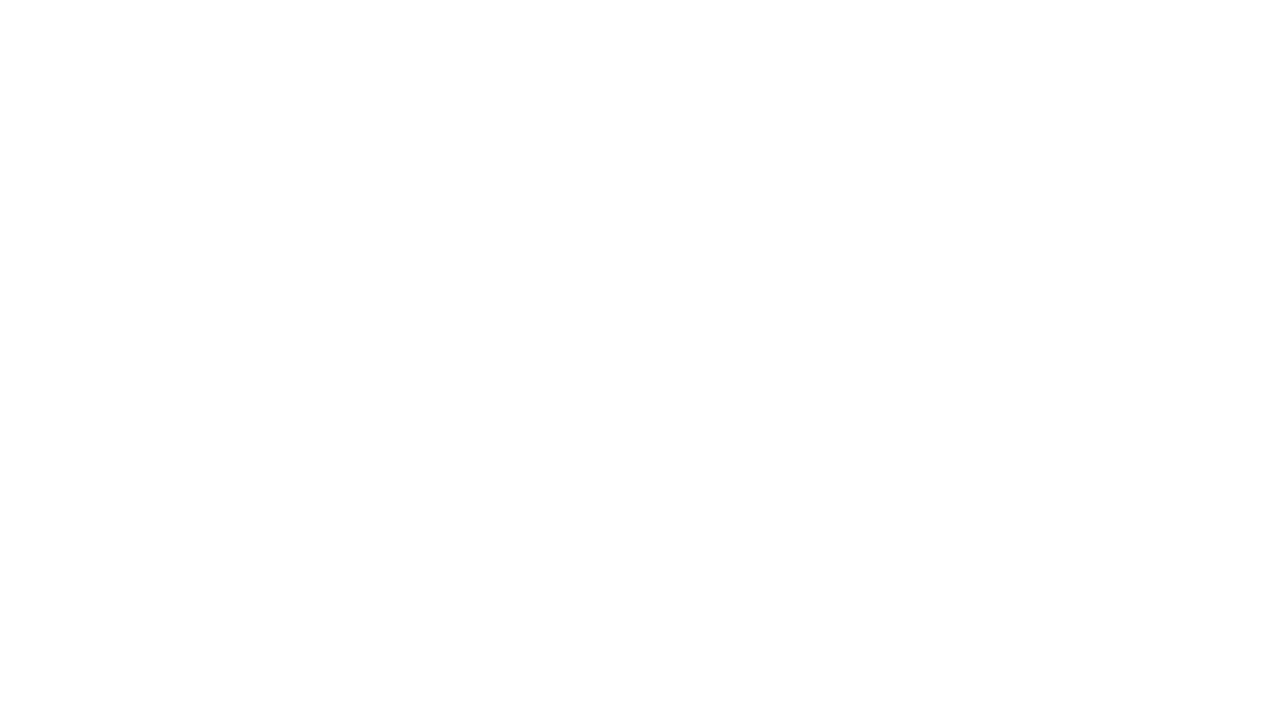 Ambiental 
OTIMIZA E GERA MAIS ?
Infraestrutura tecno natural
Financeira
OTIMIZA E GERA MAIS ?
Valor social, ambiental,
cultural, financeiro
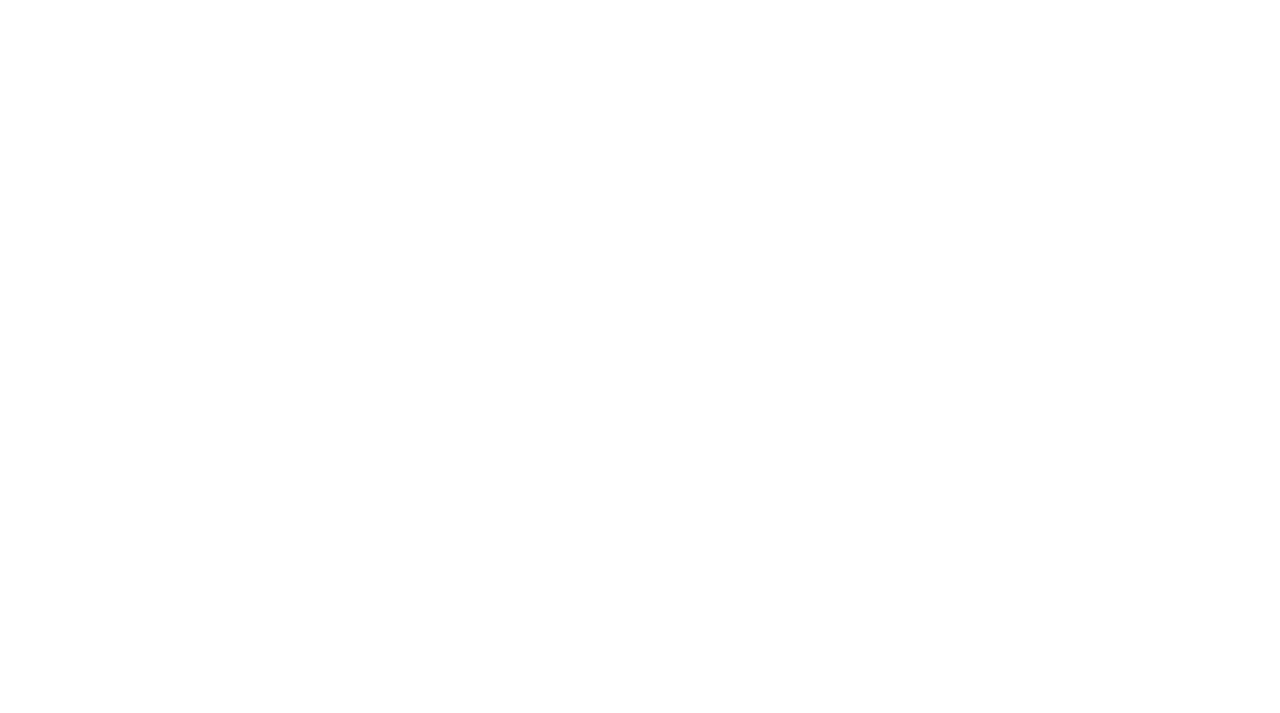 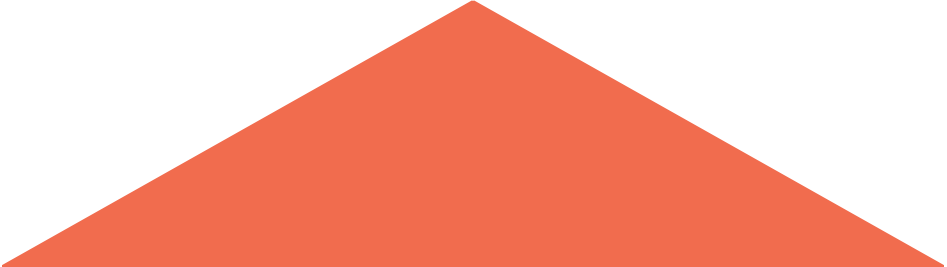 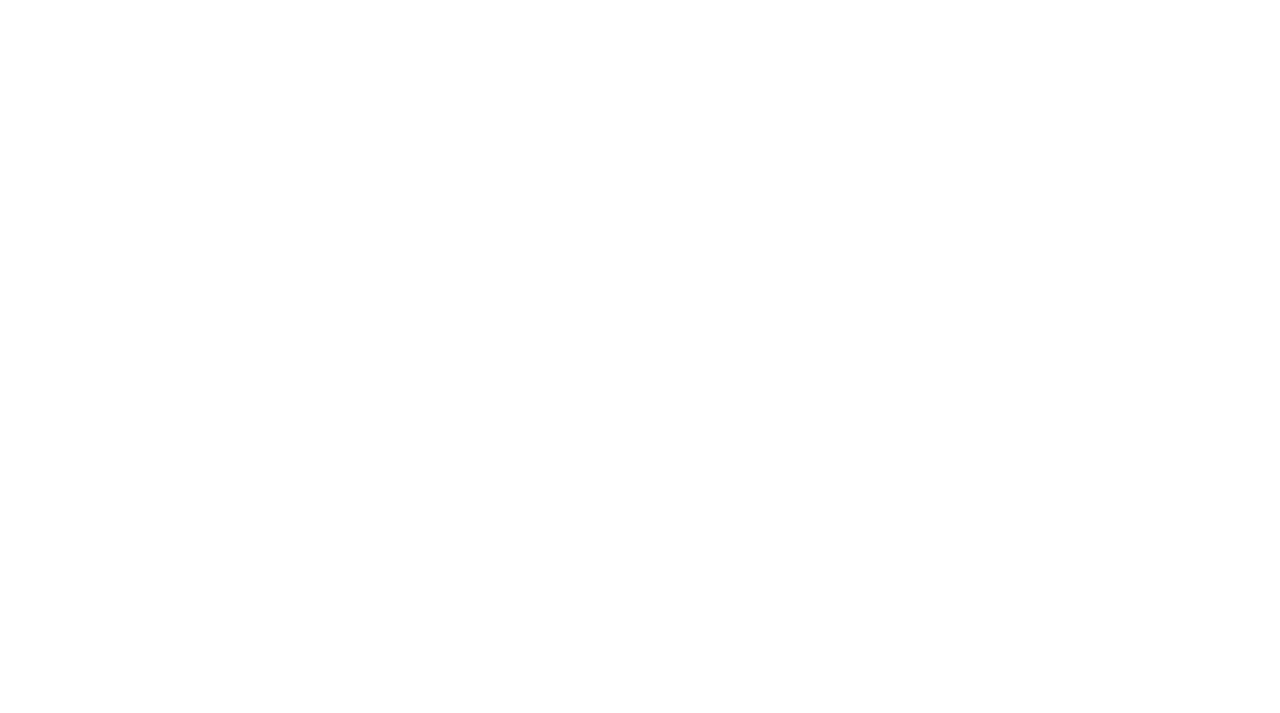 Cultural
OTIMIZA E GERA MAIS ?
conhecimento,criatividade, experiência, valores
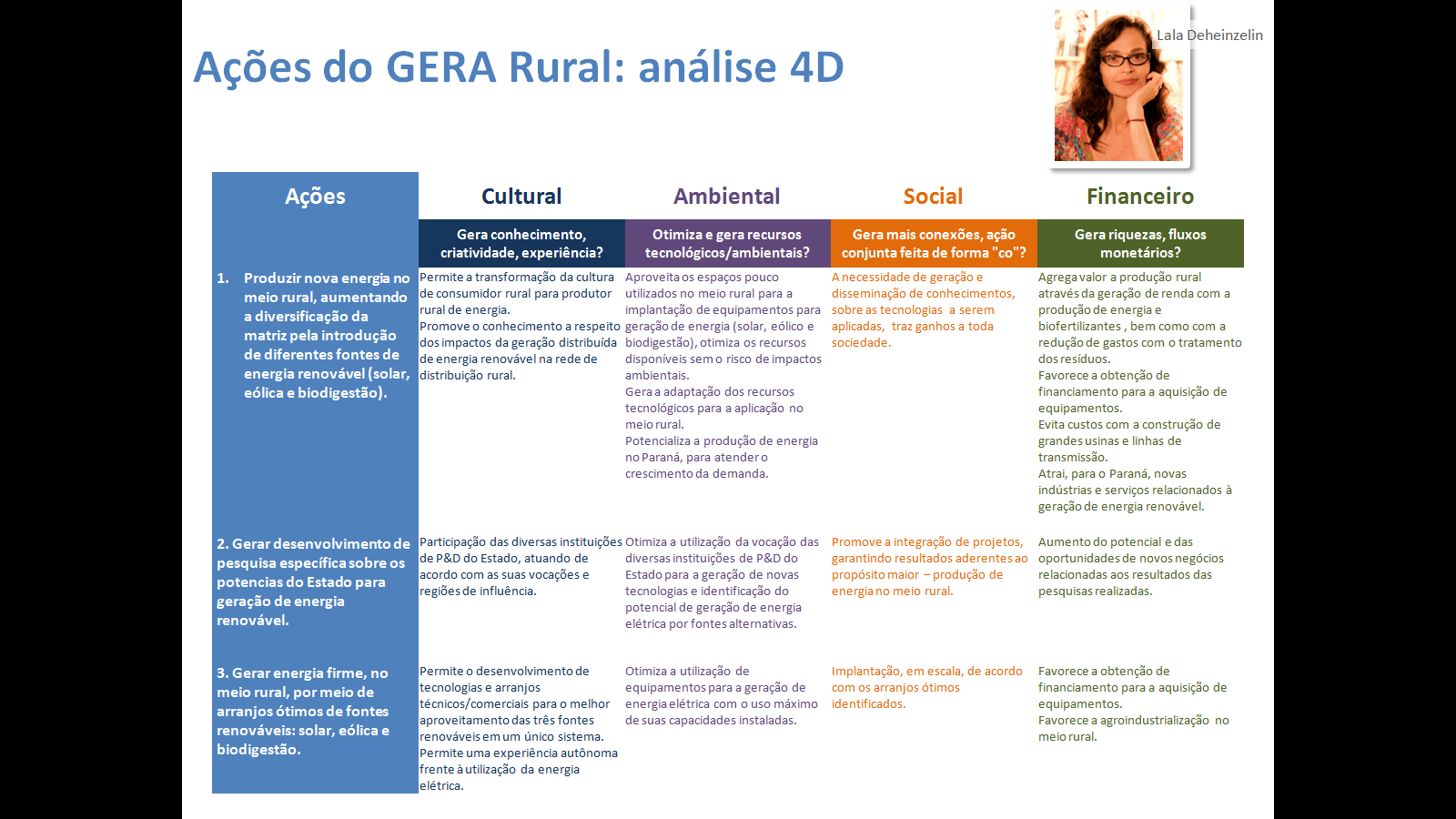 Valores 4D para tomada de decisão 
Curadoria Coletiva
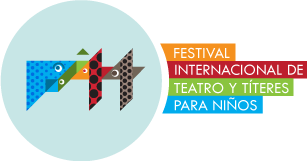 DOMINGO : 30% VENDO 2 HORAS DE TV OU SIMILAR 67 milhões de horas
= 67% da Wikipedia em um dia 
83.750 anos letivos
no ano: 4,5 milhões de anos letivos
COMO INVESTIMOS NOSSO TEMPO E TALENTO ?
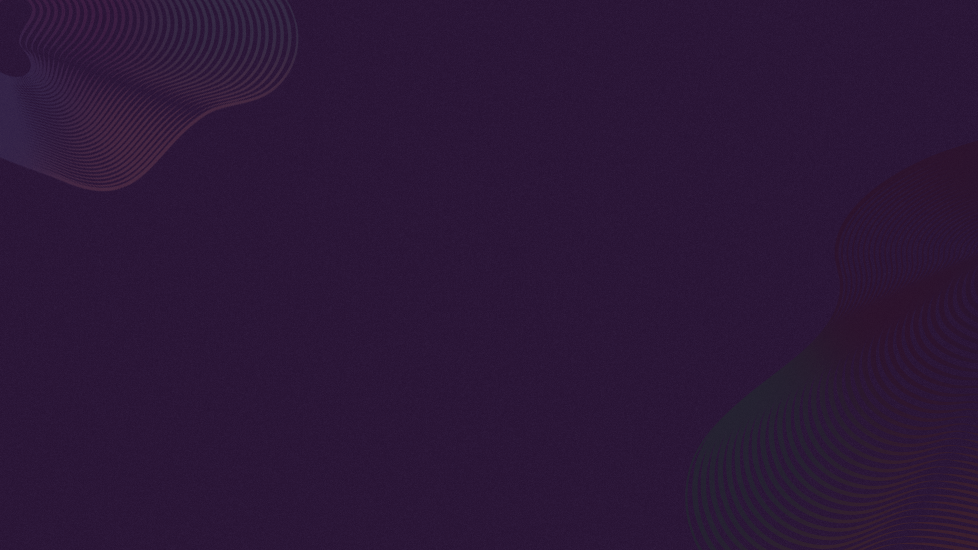 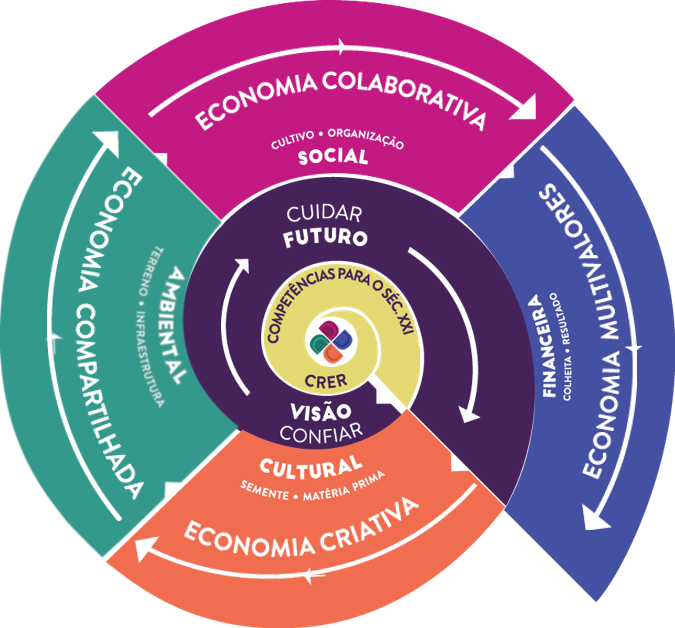 COMO ? 
Circular excedentes
Fluxo de recursos das 4D
Métricas nas 4D para decisão
Muitas moedas  
Tempo como valor
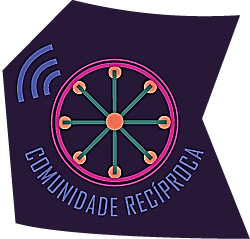 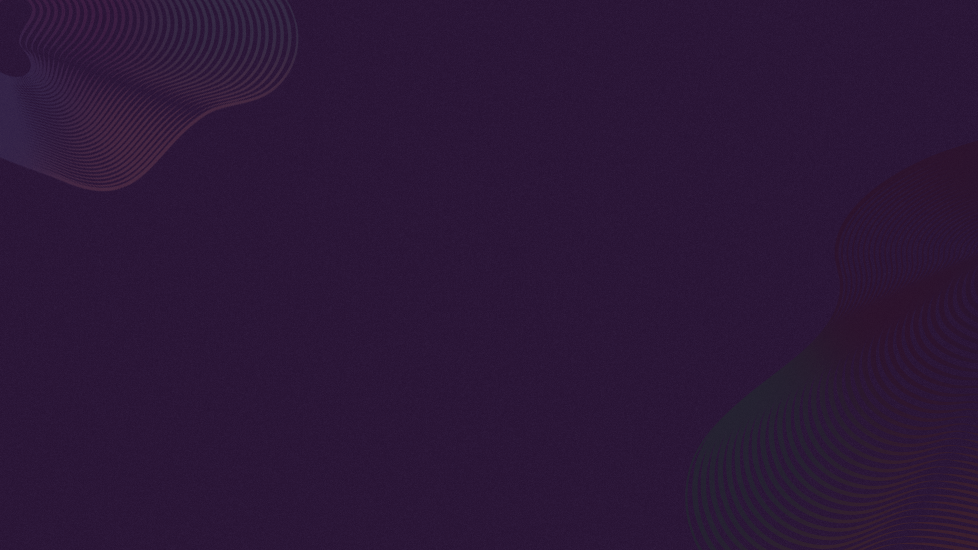 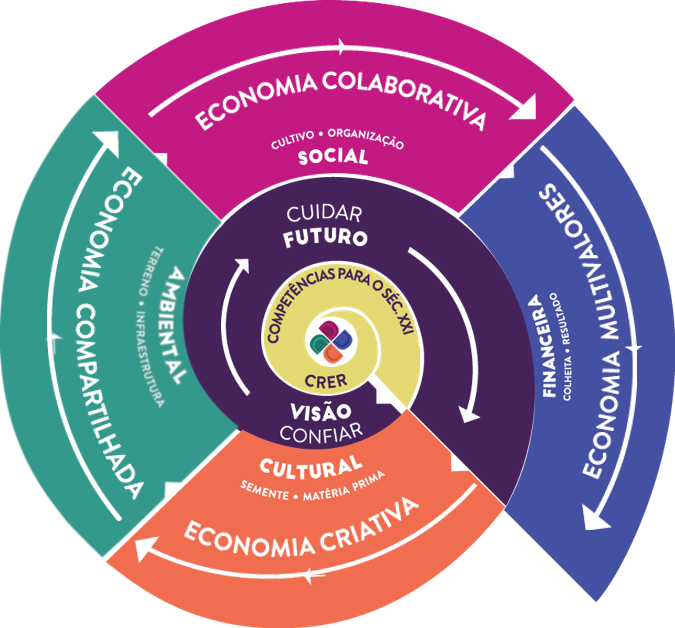 COMO ? 
Métricas para atribuir valor 4D 
Métricas simples e comparáveis
Inovadores X Resultados de venda
Computar tempo: reverso da moeda
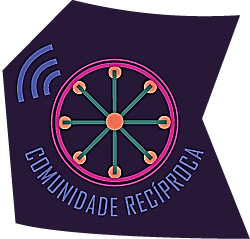 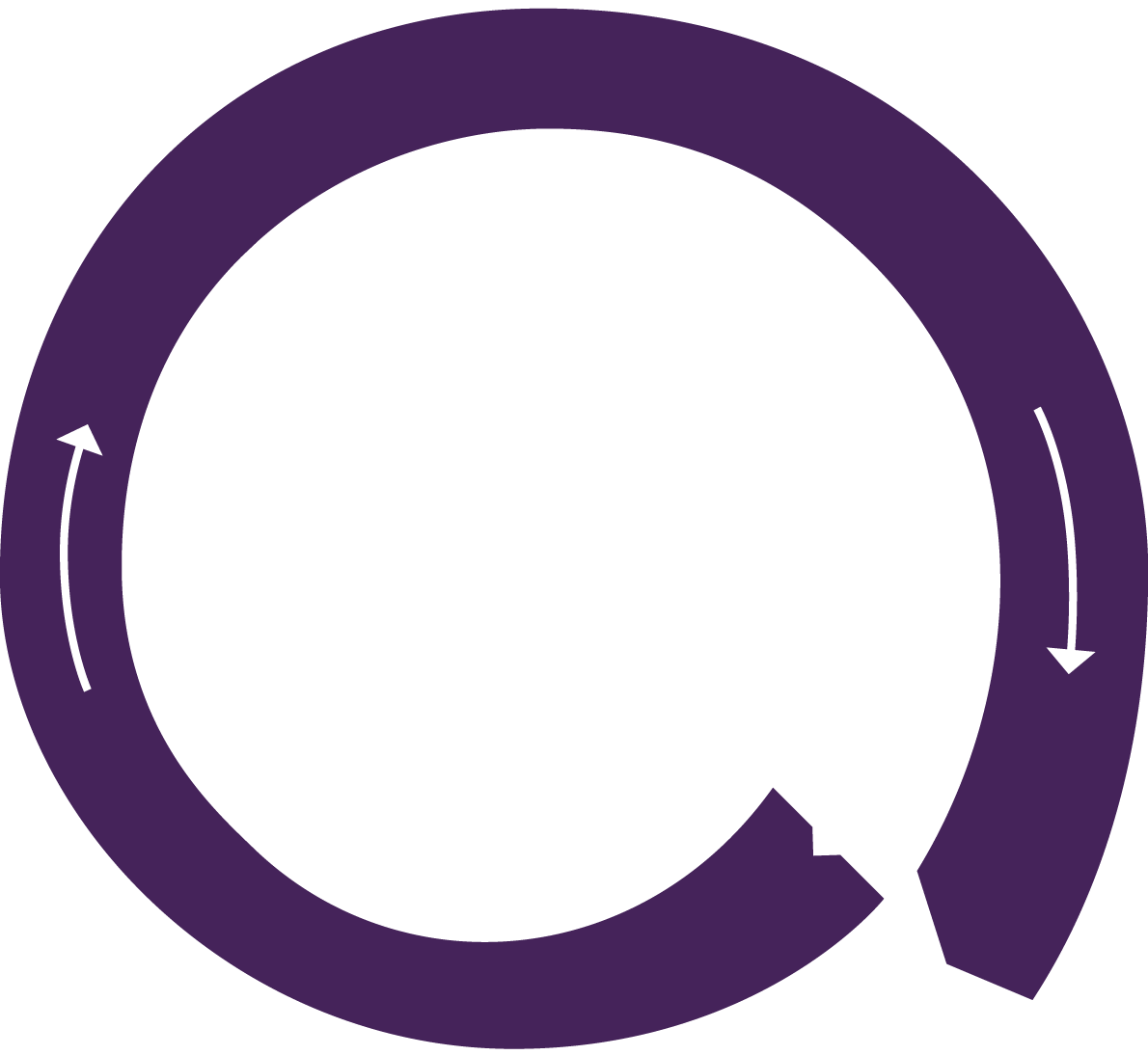 EXPONENCIAL COMO ?
COMUNIDADE
CONVERGIR 
TORNAR ACESSÍVEL
 O  DISPONÍVEL
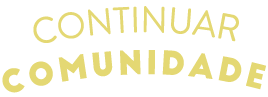 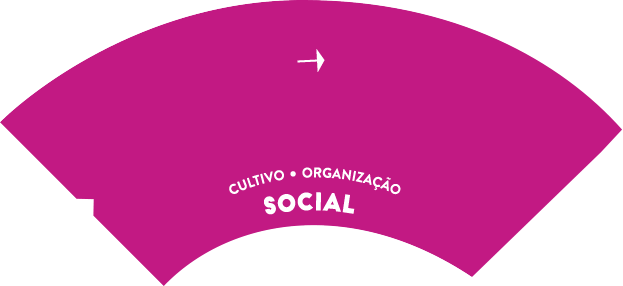 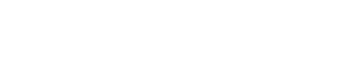 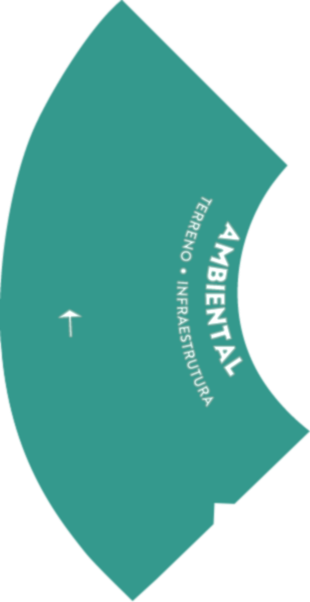 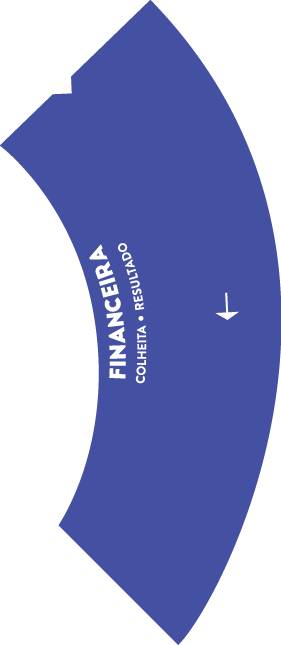 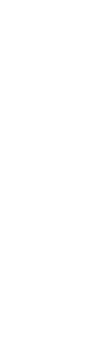 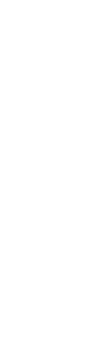 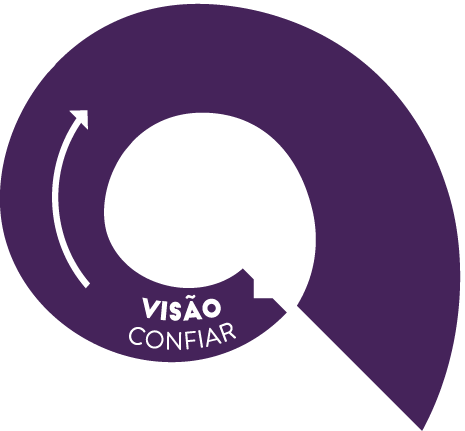 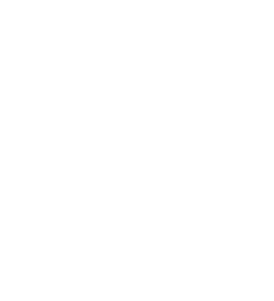 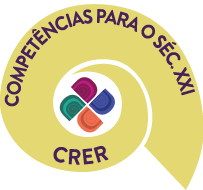 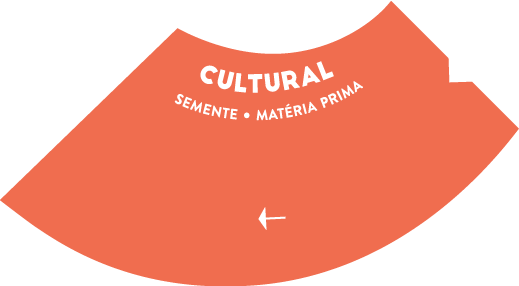 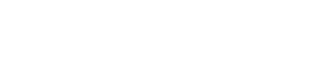 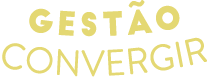 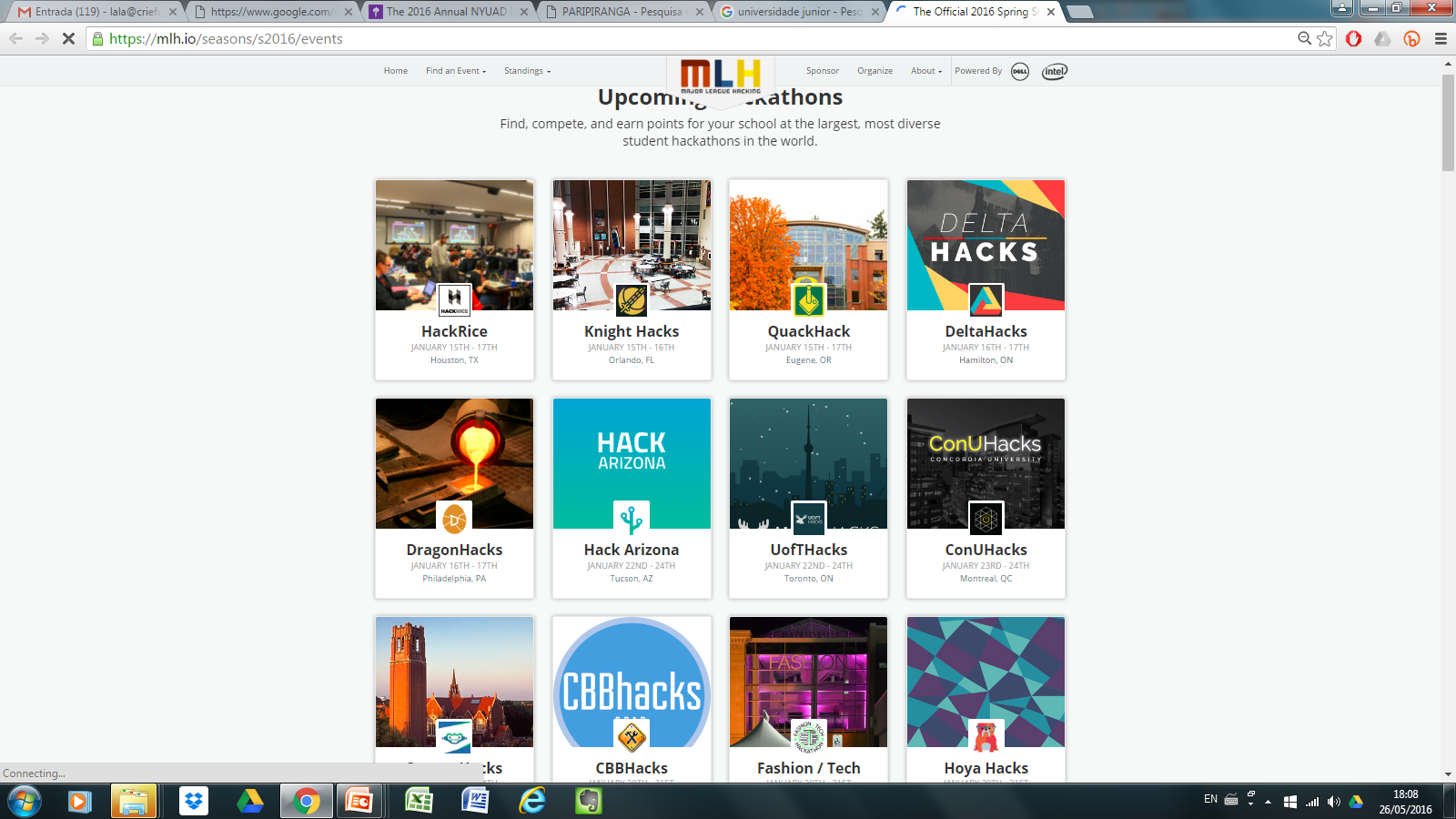 https://mlh.io/seasons/s2016/events
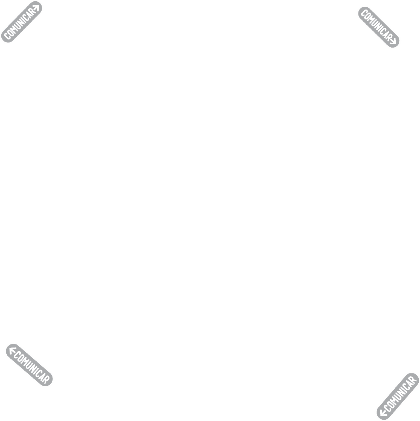 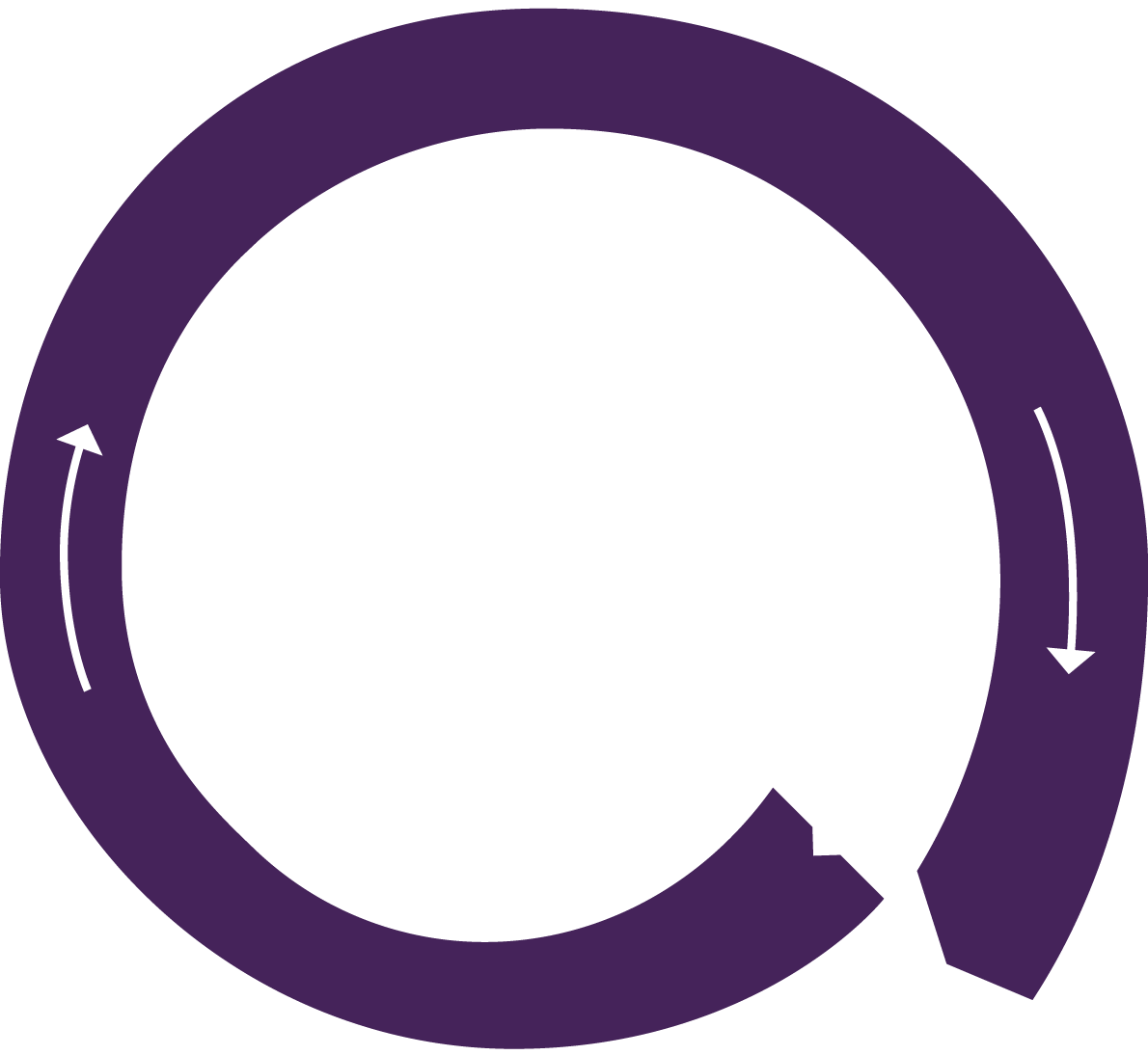 COMO ? 
Convergência= 
tecnologia + colaboração
Comunicar 
Fortalecer Comunidade
Gestão para o Século XXI
Leitura de Rede
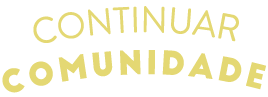 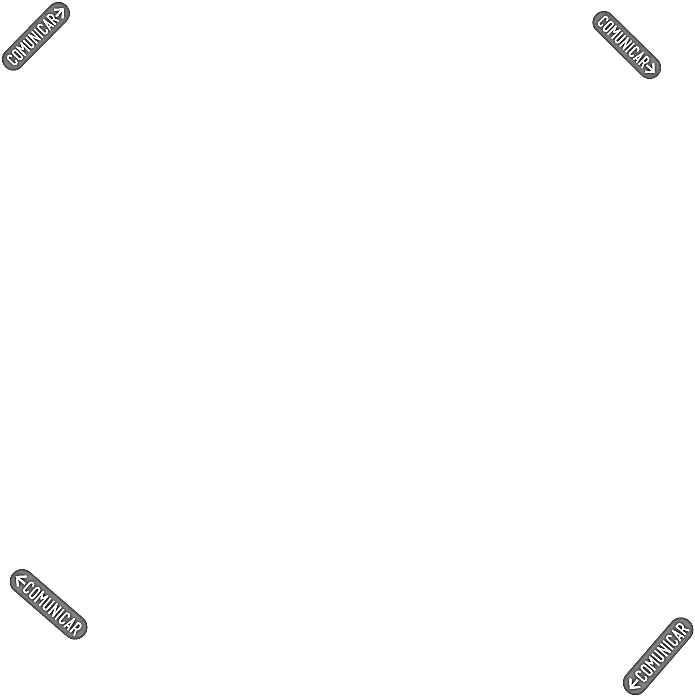 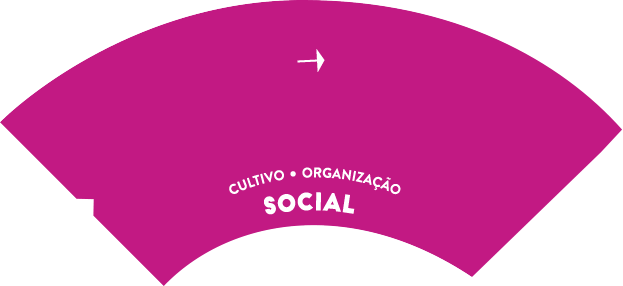 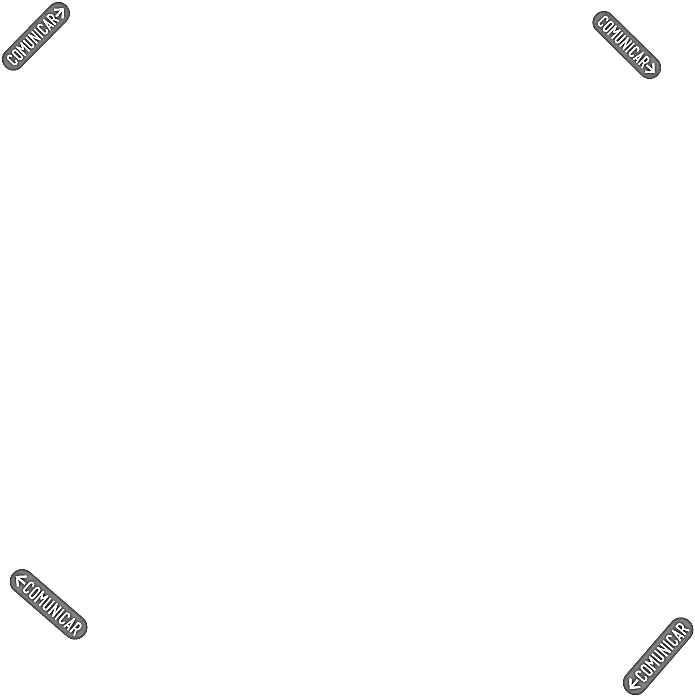 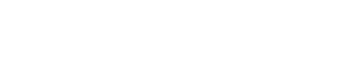 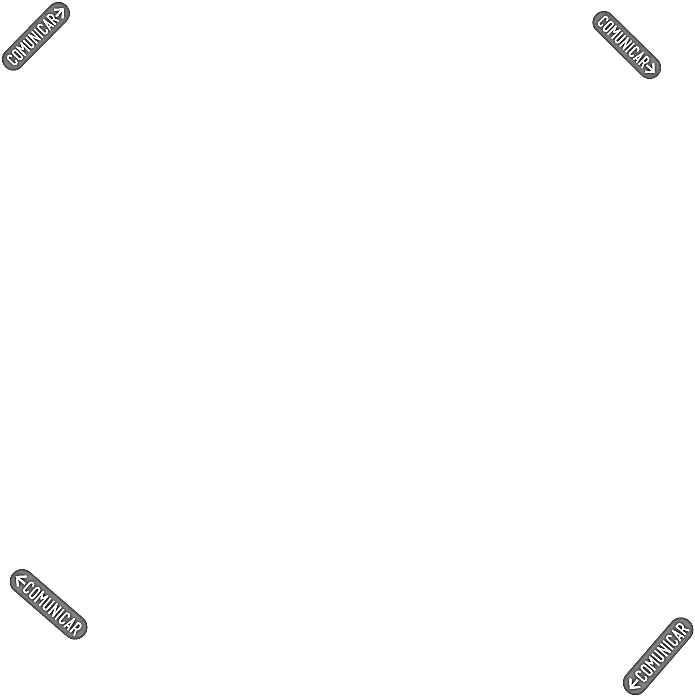 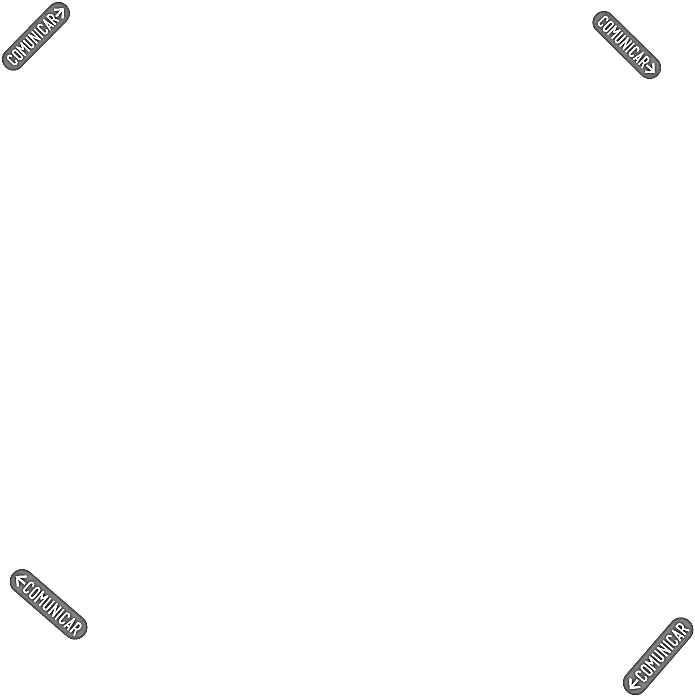 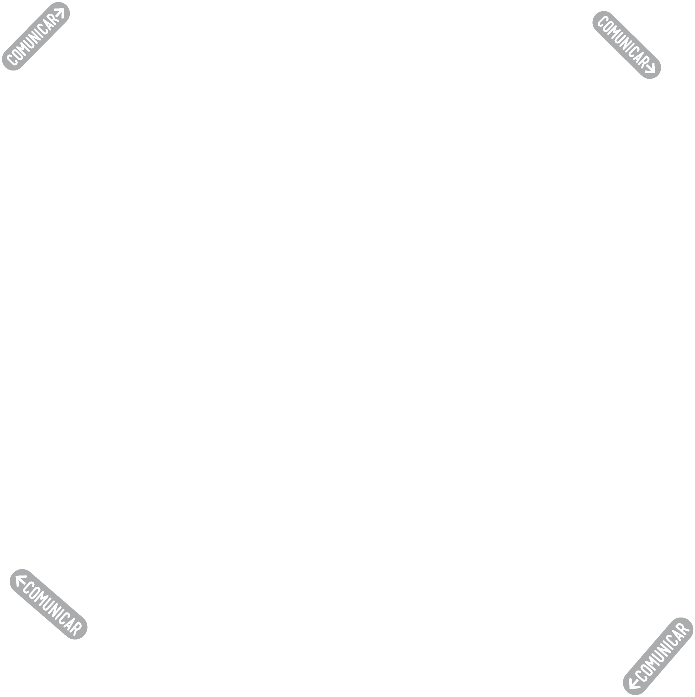 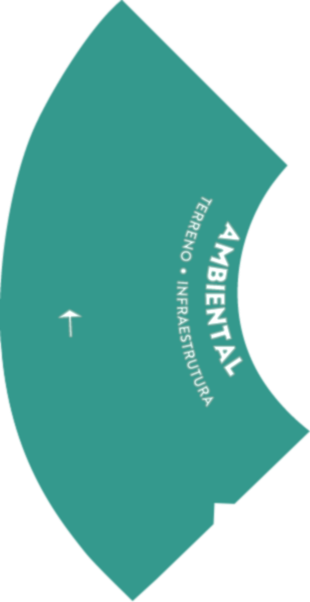 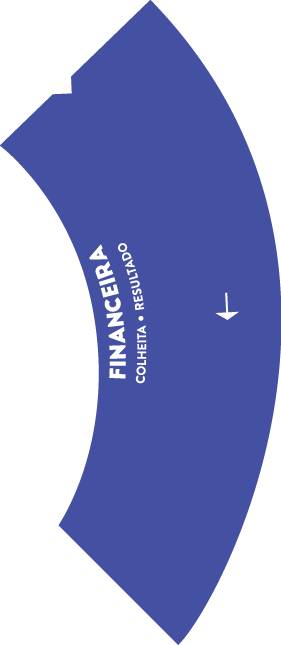 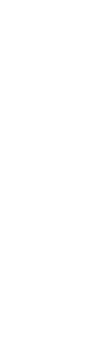 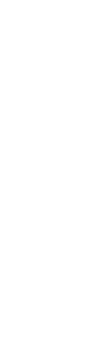 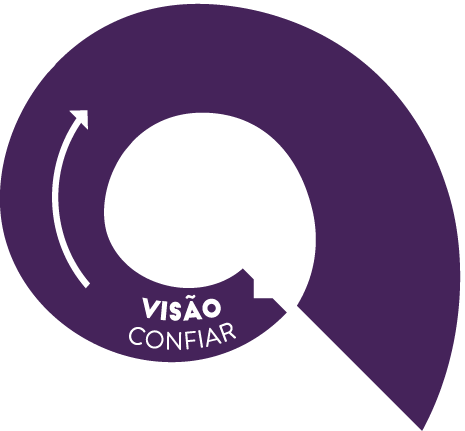 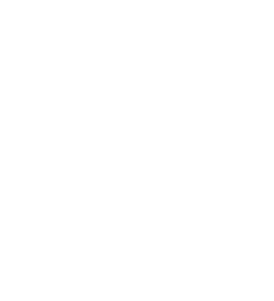 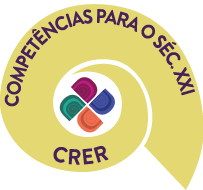 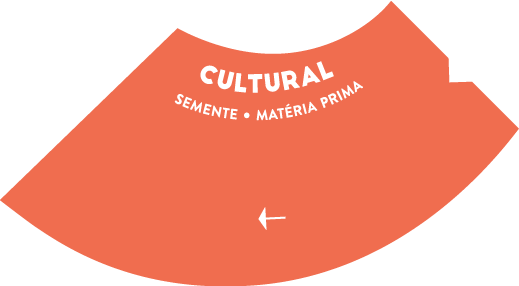 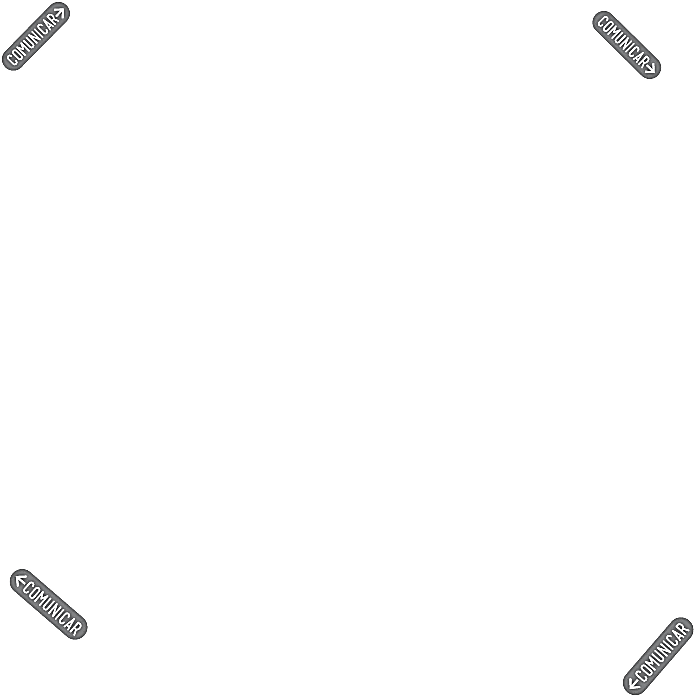 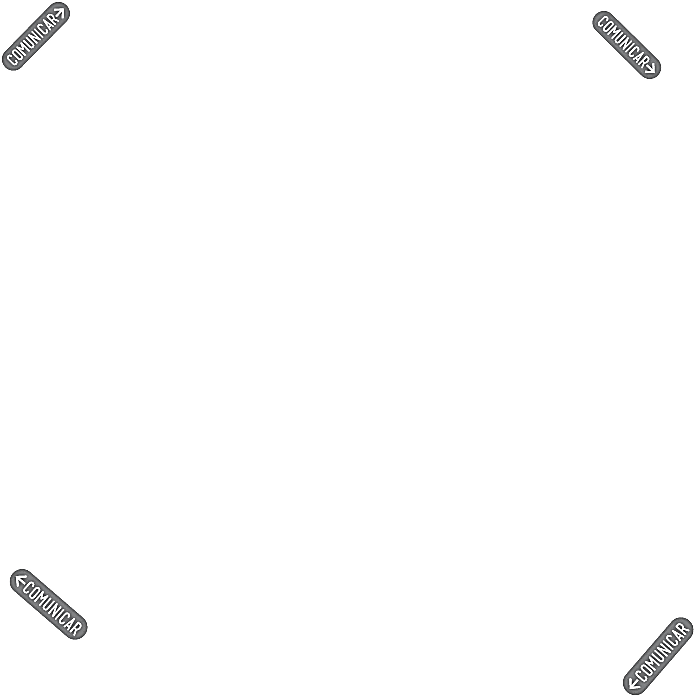 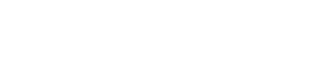 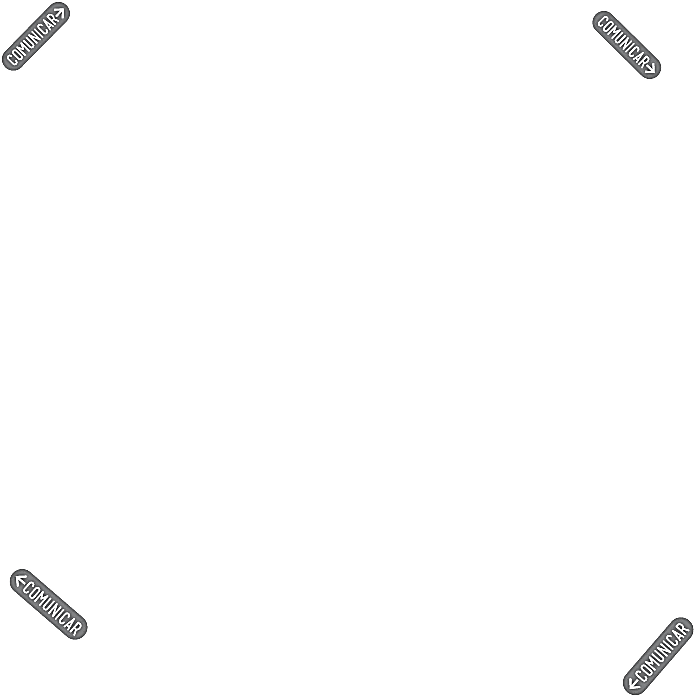 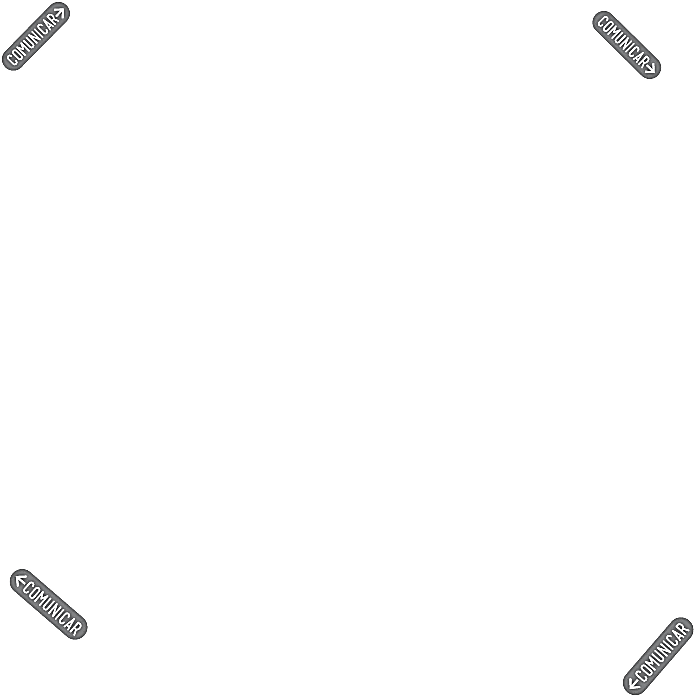 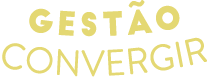 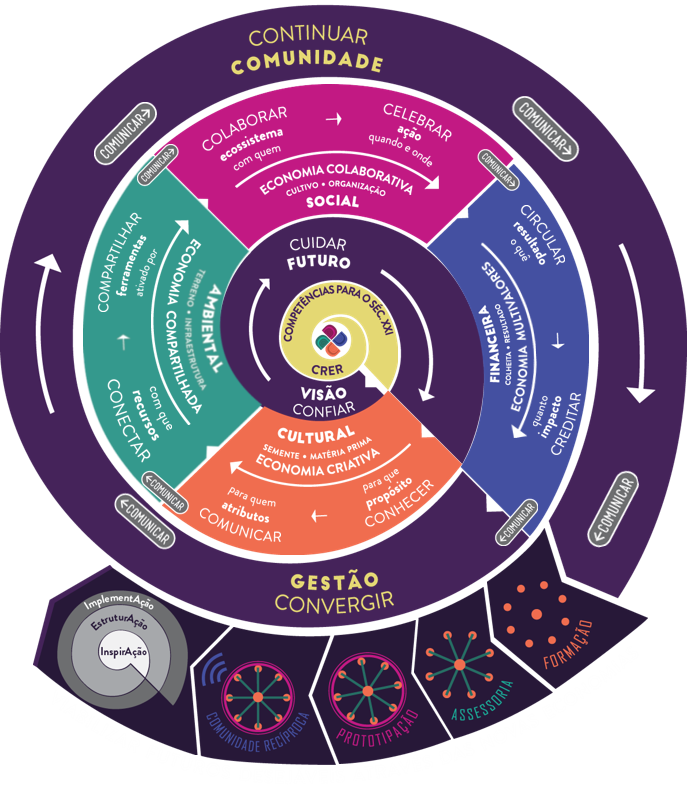 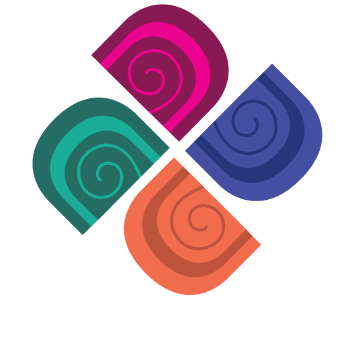 COMO ?
formação
assessoria
prototipação
comunidade recíproca
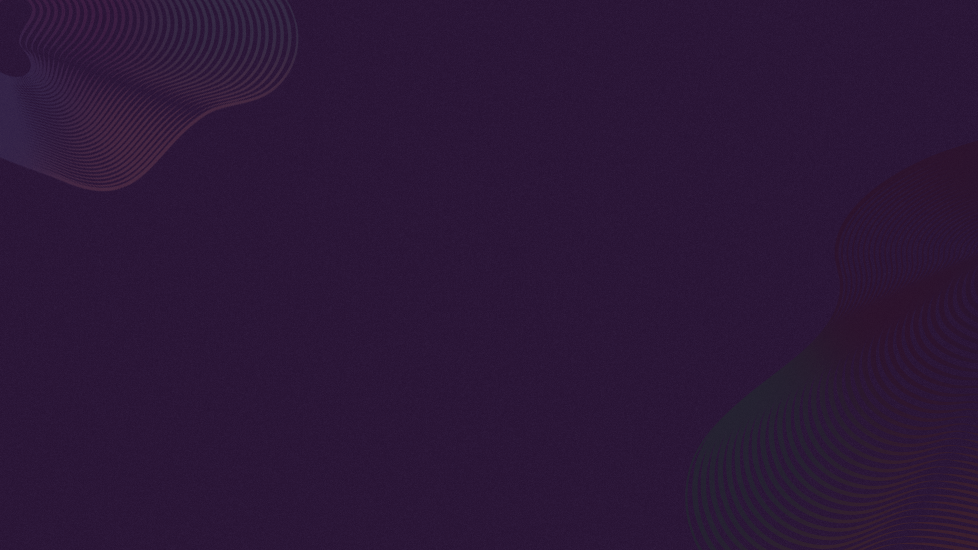 O que podemos fazer por você.
Quais as competências para o século XXI? 
Como trazer o futuro para o agora?
Como aproveitar as novas economias para sermos efetivamente sustentáveis ?
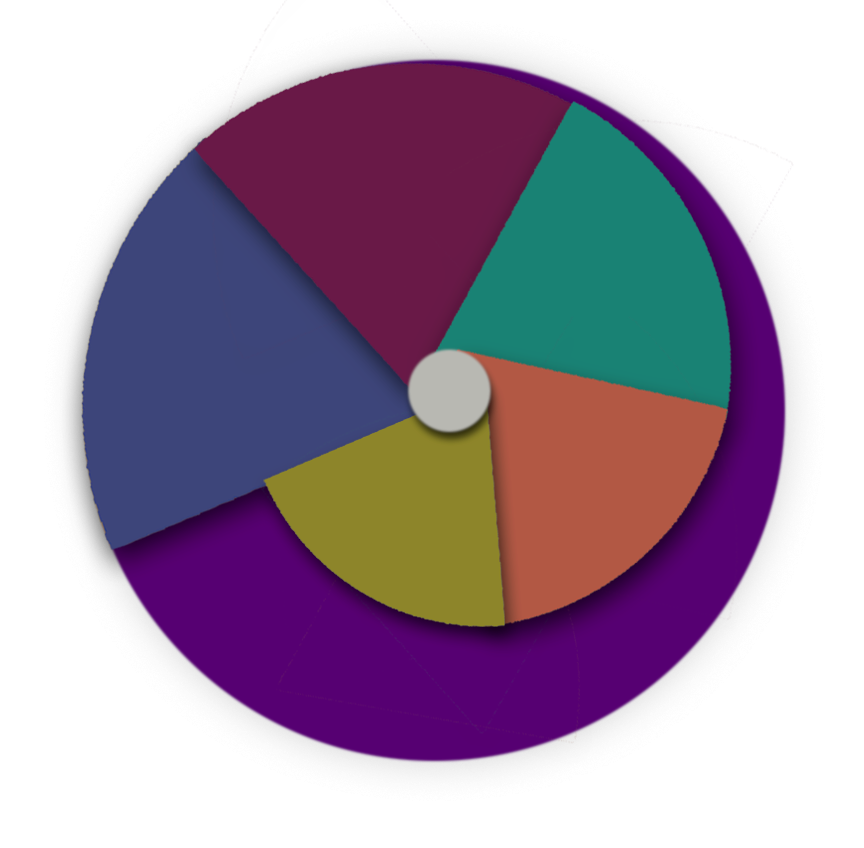 ASSESSORIA
WORKSHOPS
JORNADAS DE PROTOTIPAÇÃO
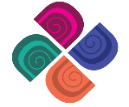 PALESTRAS
FORMAÇÃO
COMUNIDADE RECÍPROCA
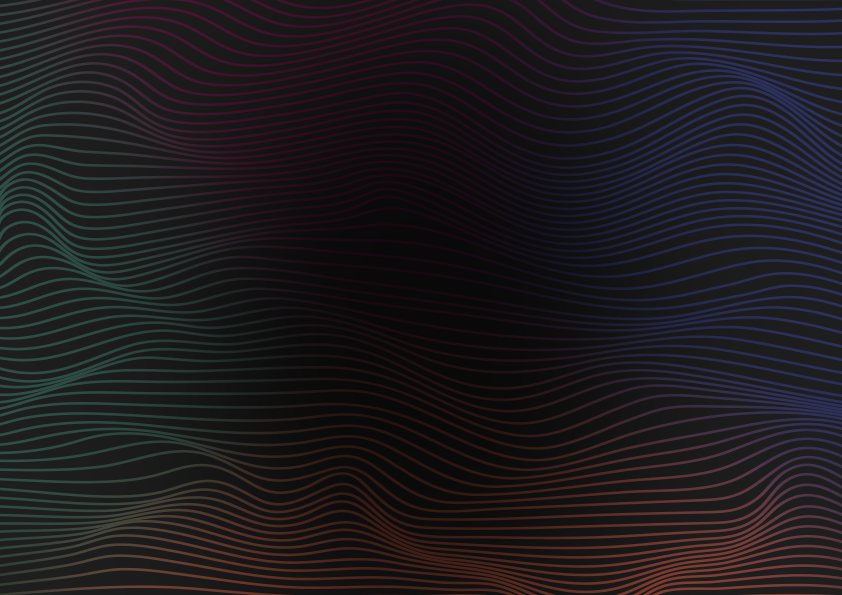 ALGUNS DOS NOSSOS CLIENTES :
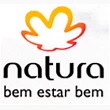 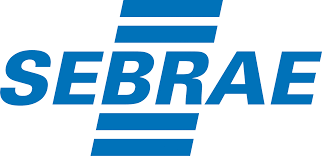 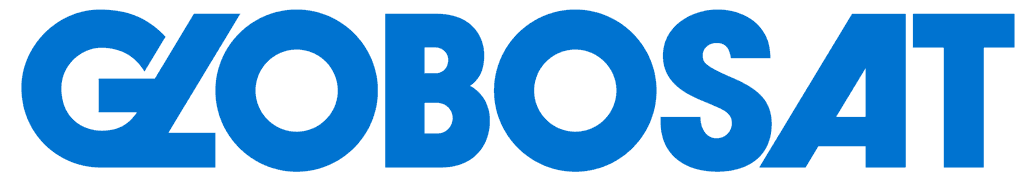 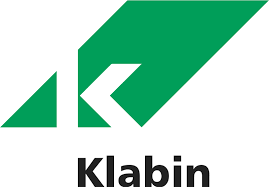 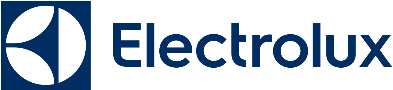 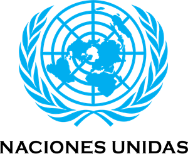 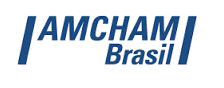 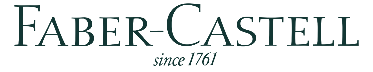 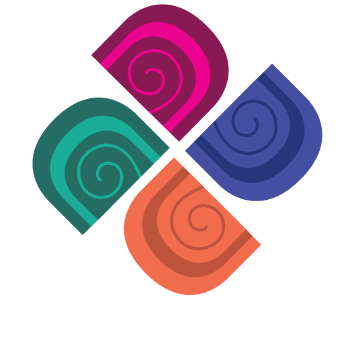 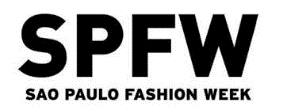 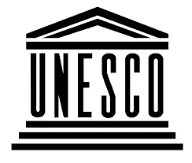 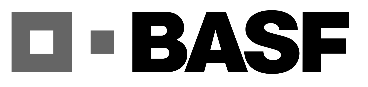 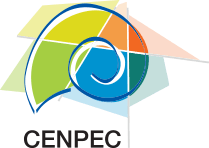 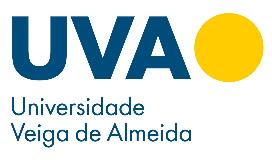 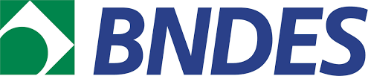 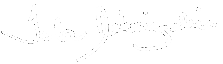 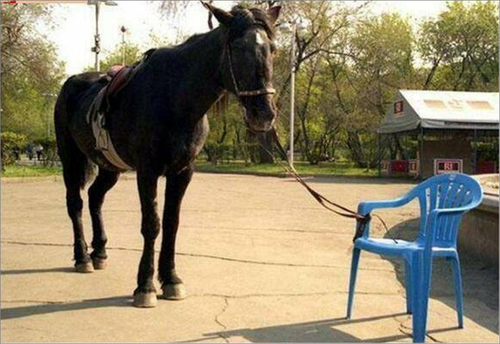 O QUE NOS 
AMARRA?
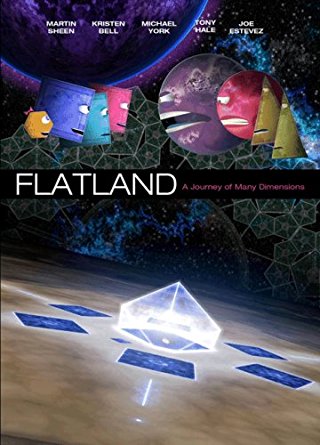 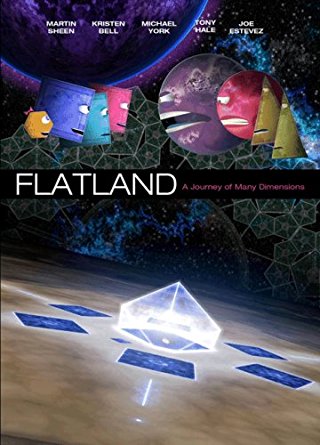 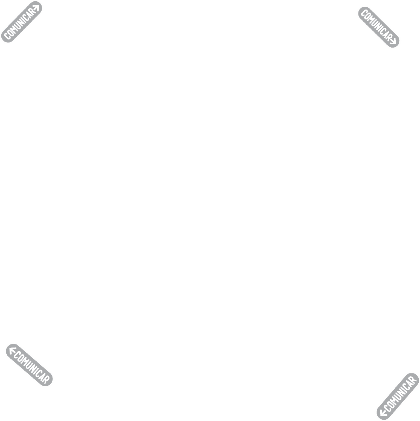 CONVERGIR
= 
COMUNICAR
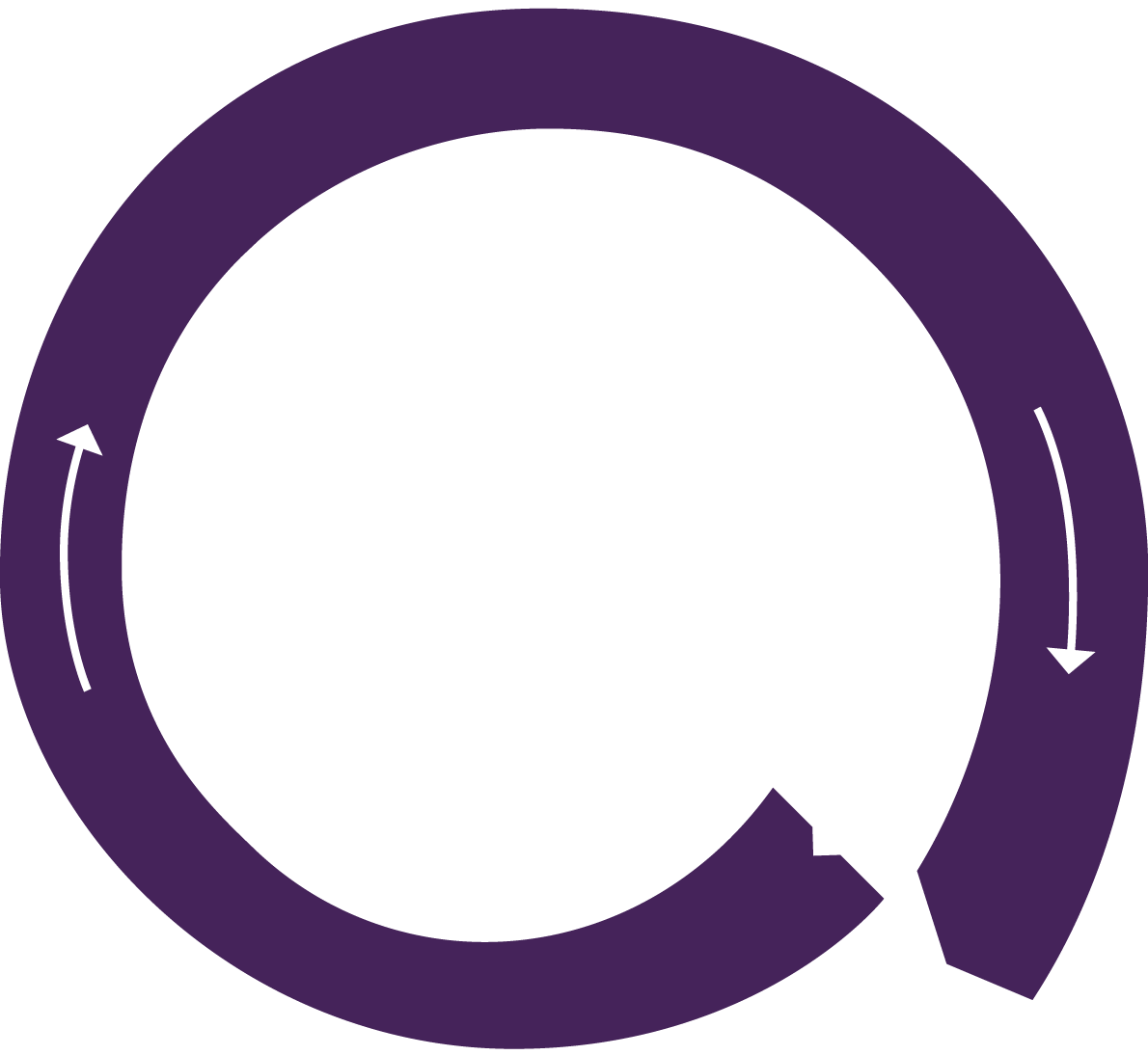 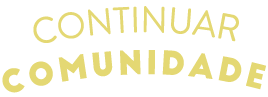 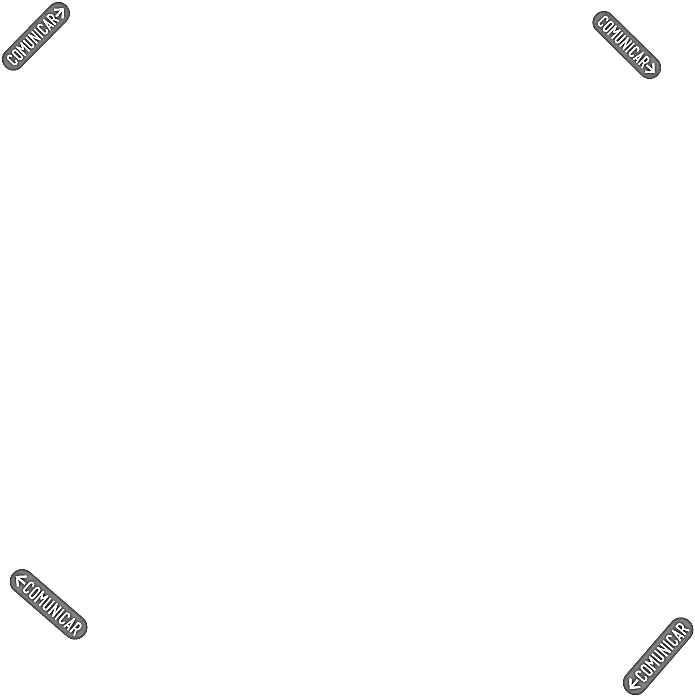 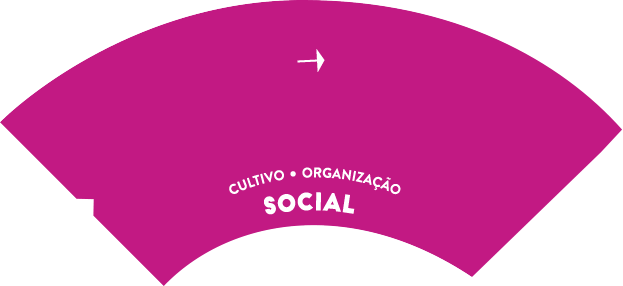 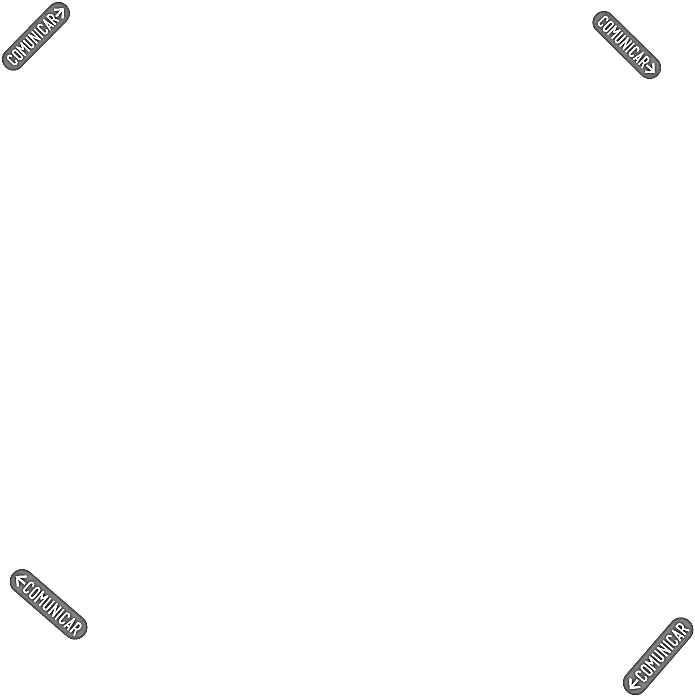 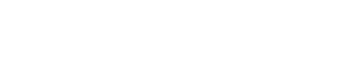 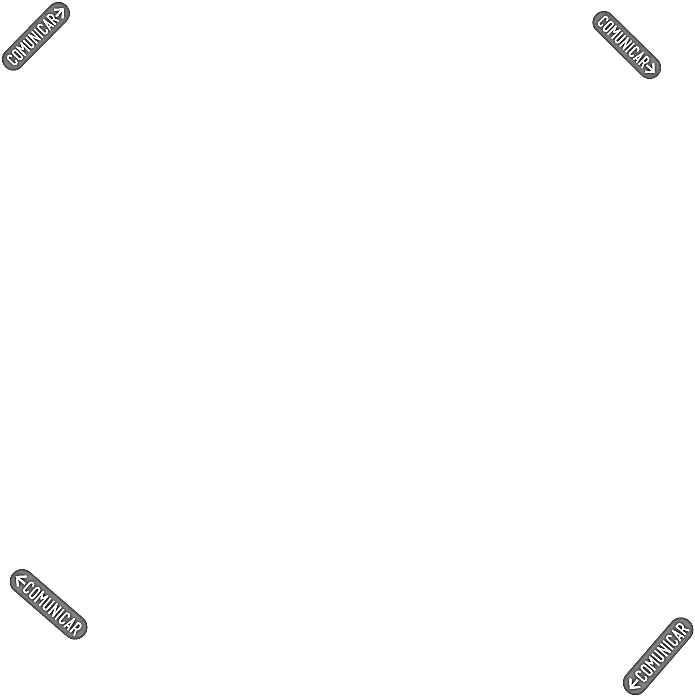 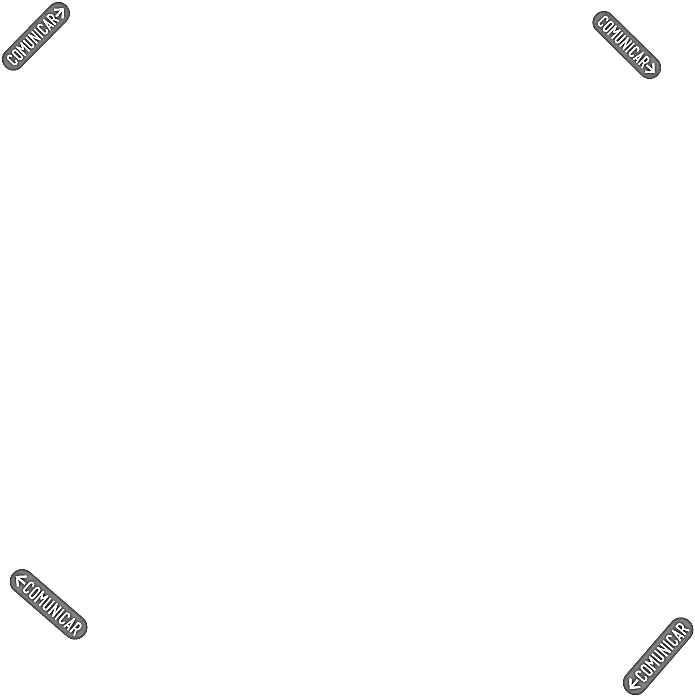 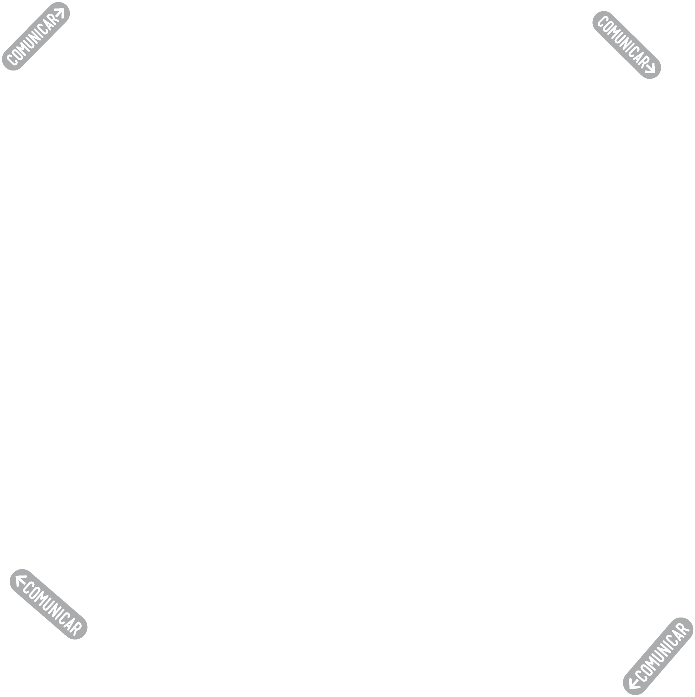 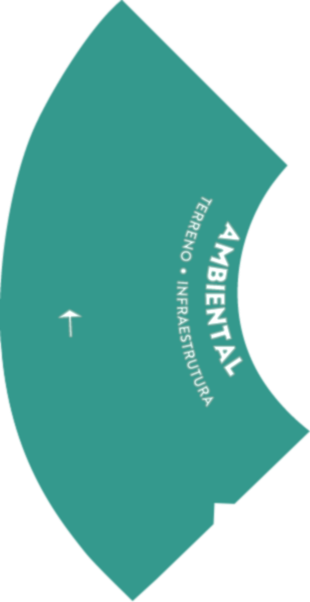 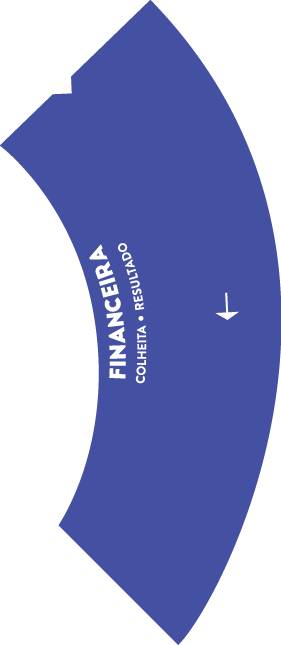 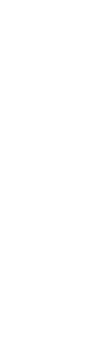 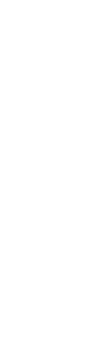 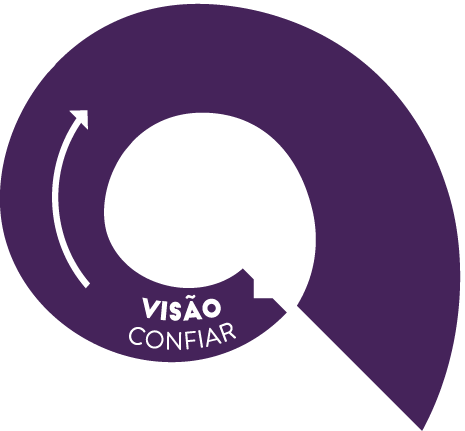 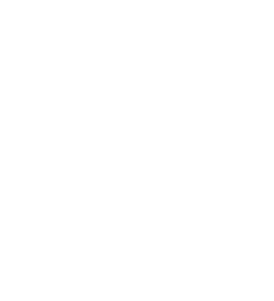 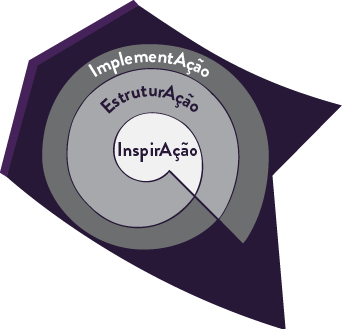 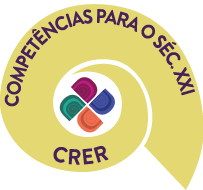 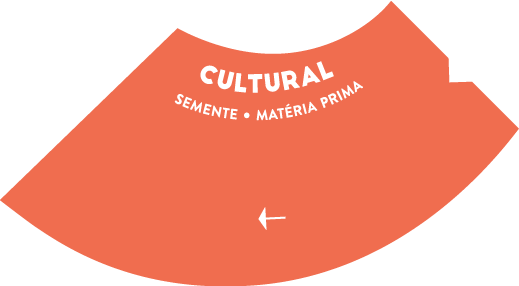 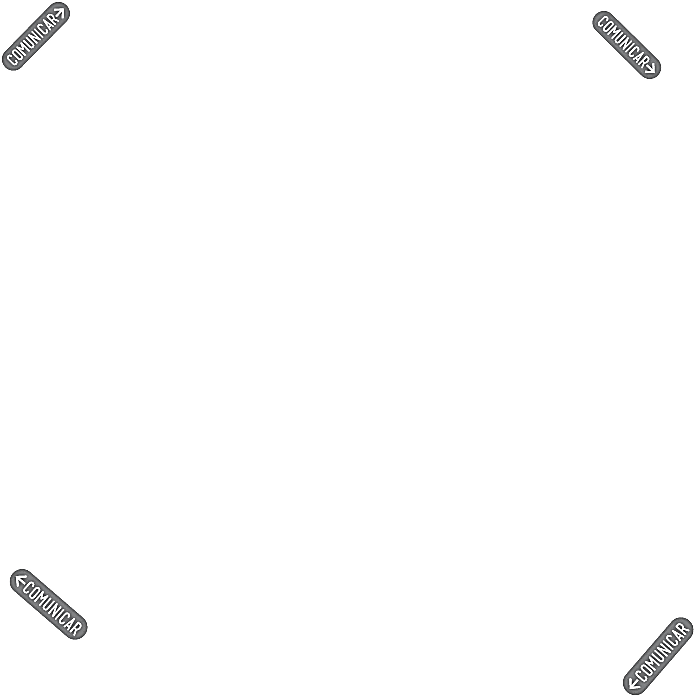 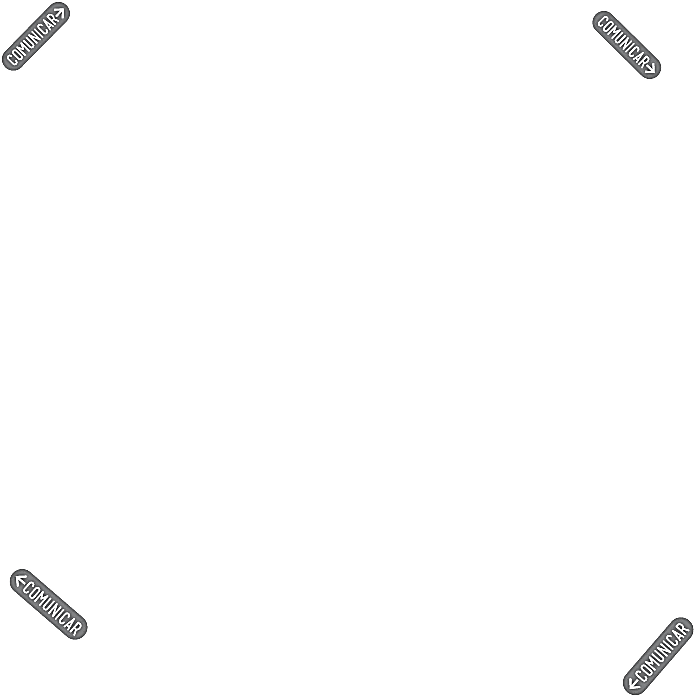 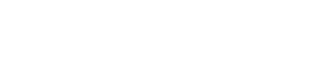 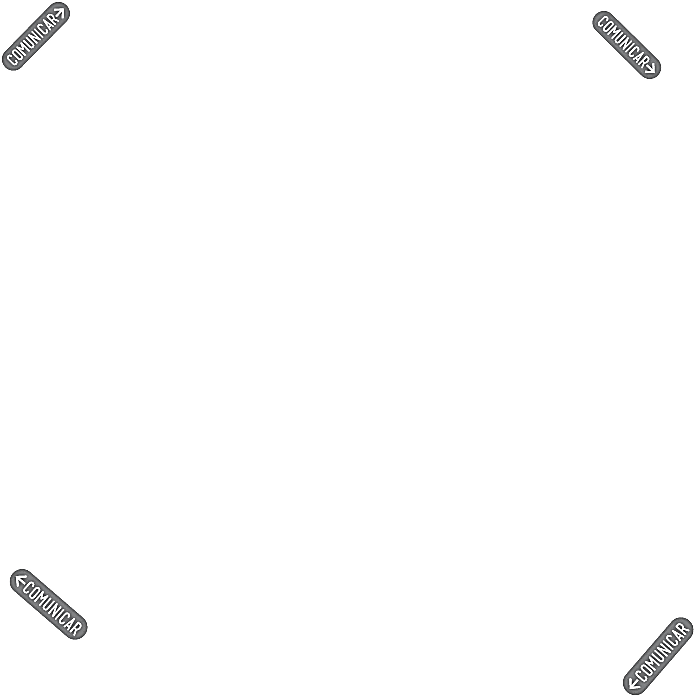 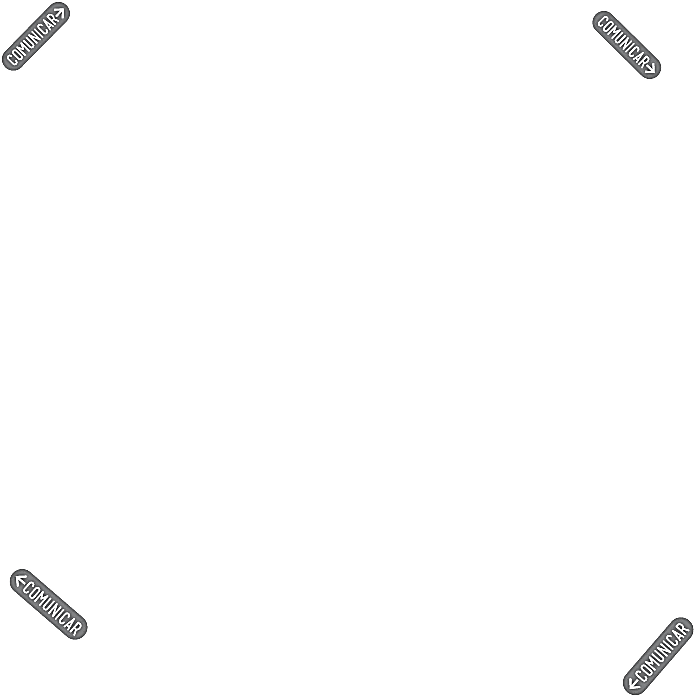 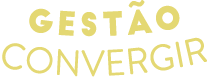 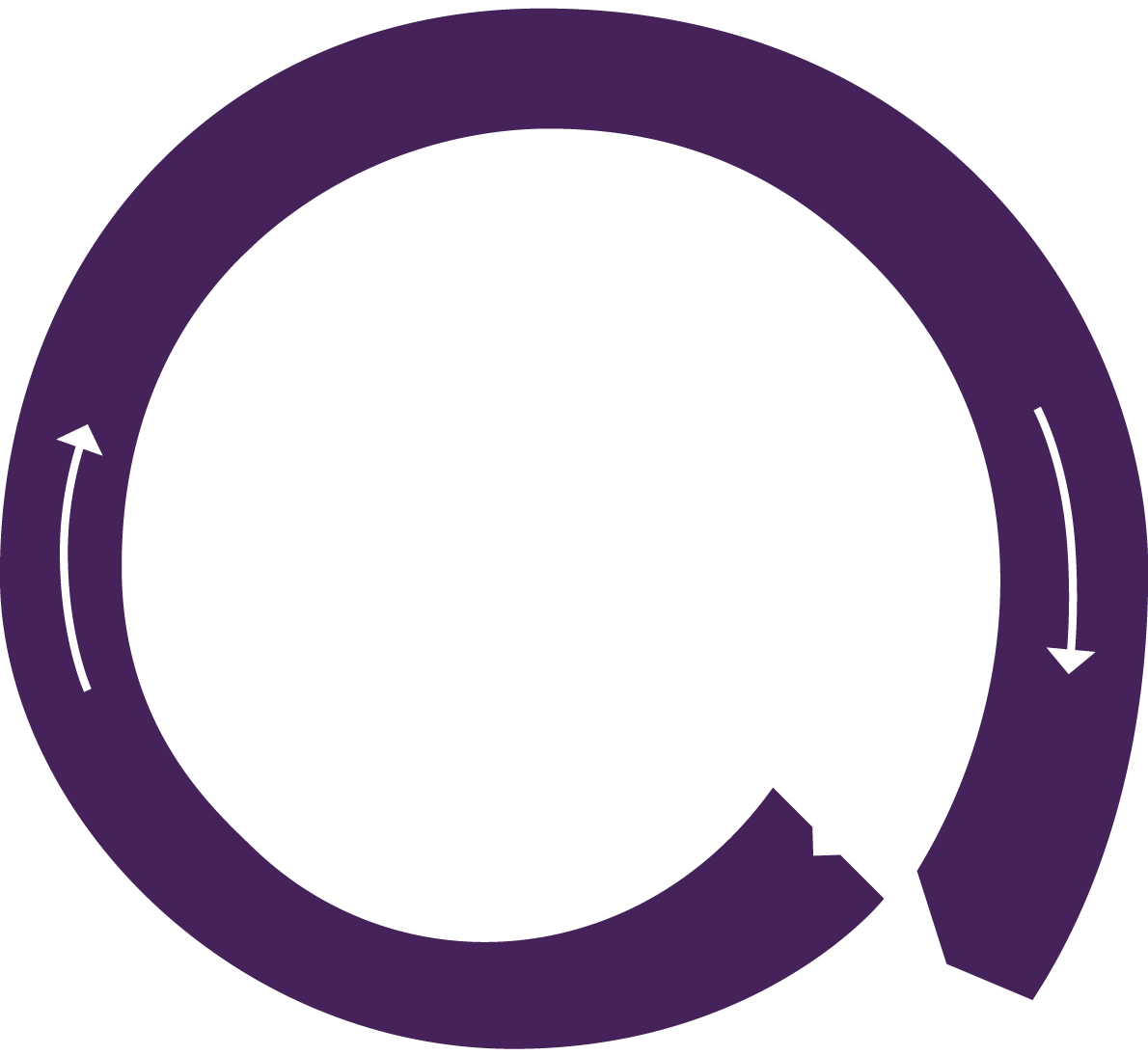 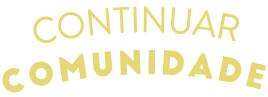 MAPA
FRACTAL 

EXPONENCIALIZA 
QUANDO MUDA DE DIMENSÃO
A CADA VOLTA DA ESPIRAL
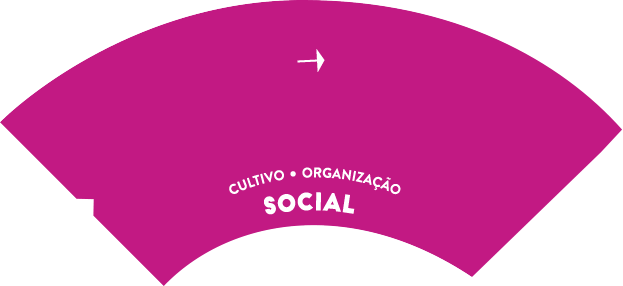 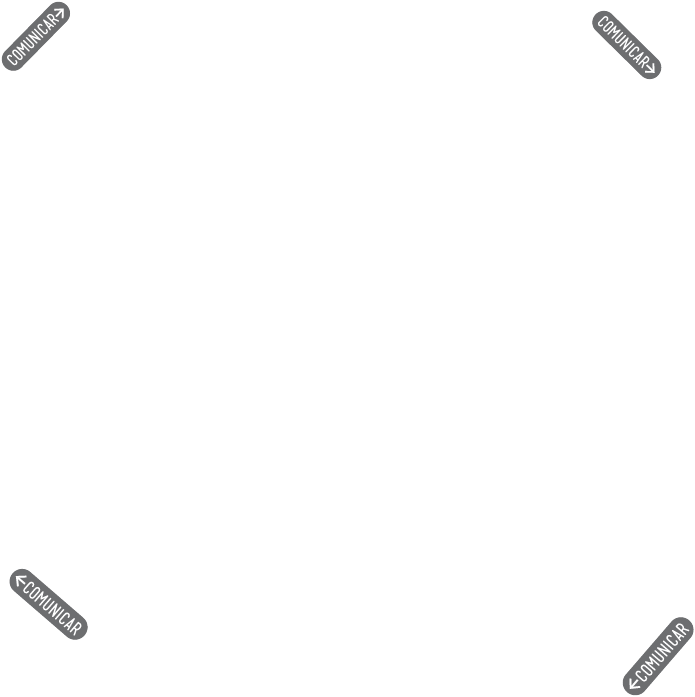 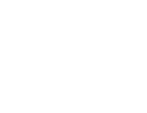 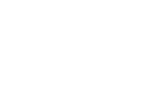 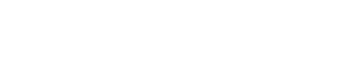 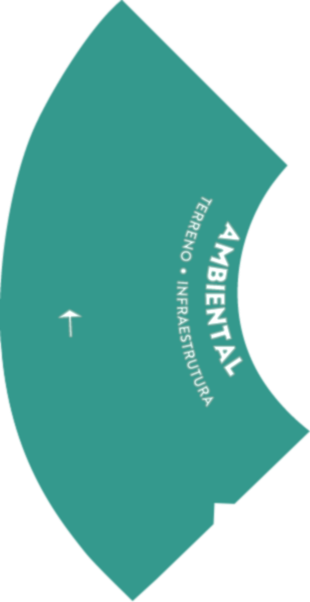 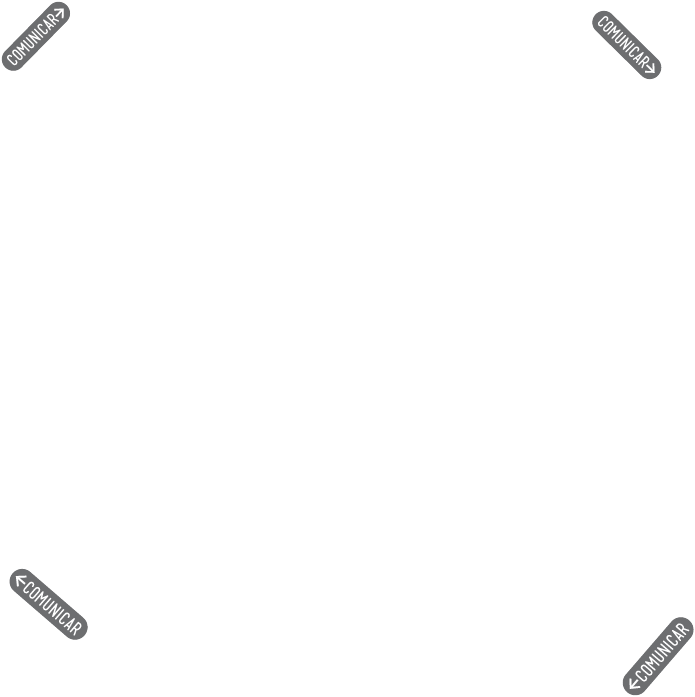 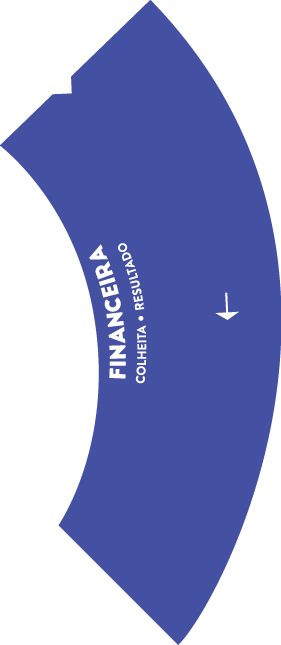 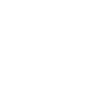 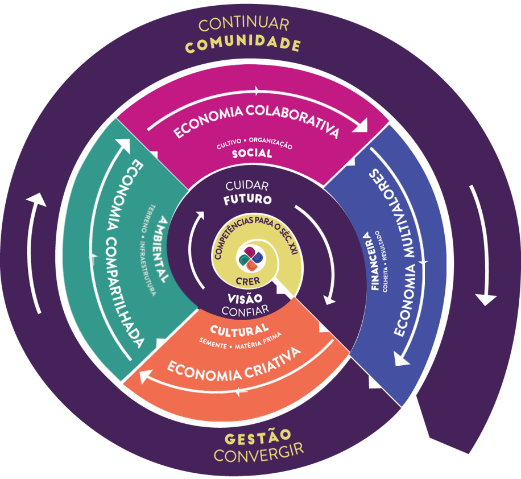 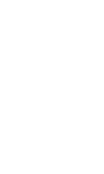 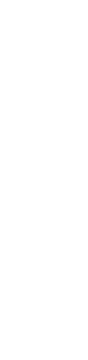 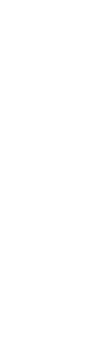 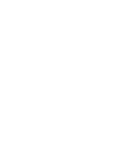 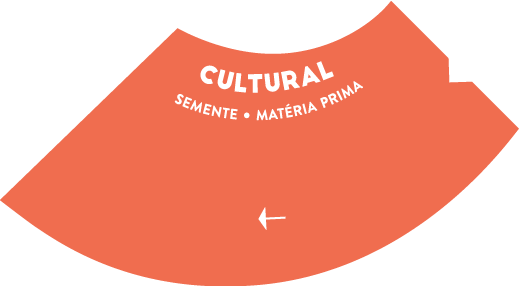 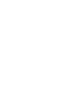 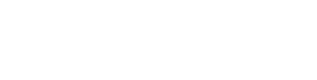 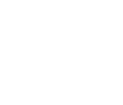 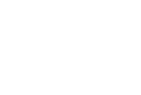 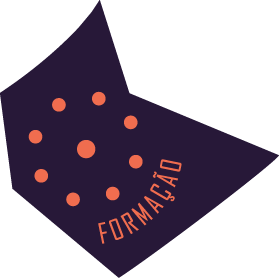 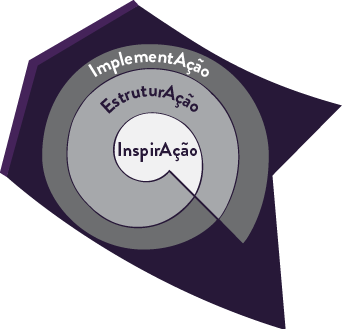 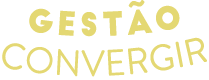 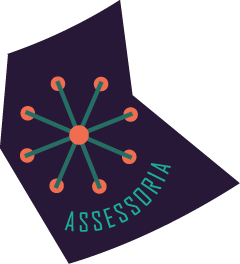 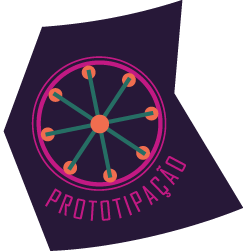 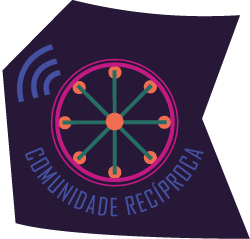 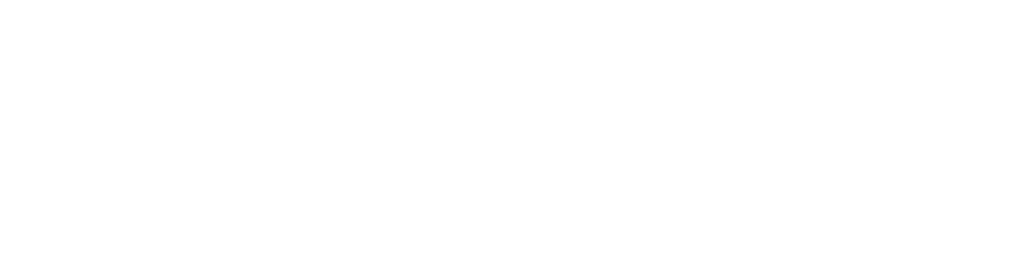 Empresas catalizadores da 
mudança
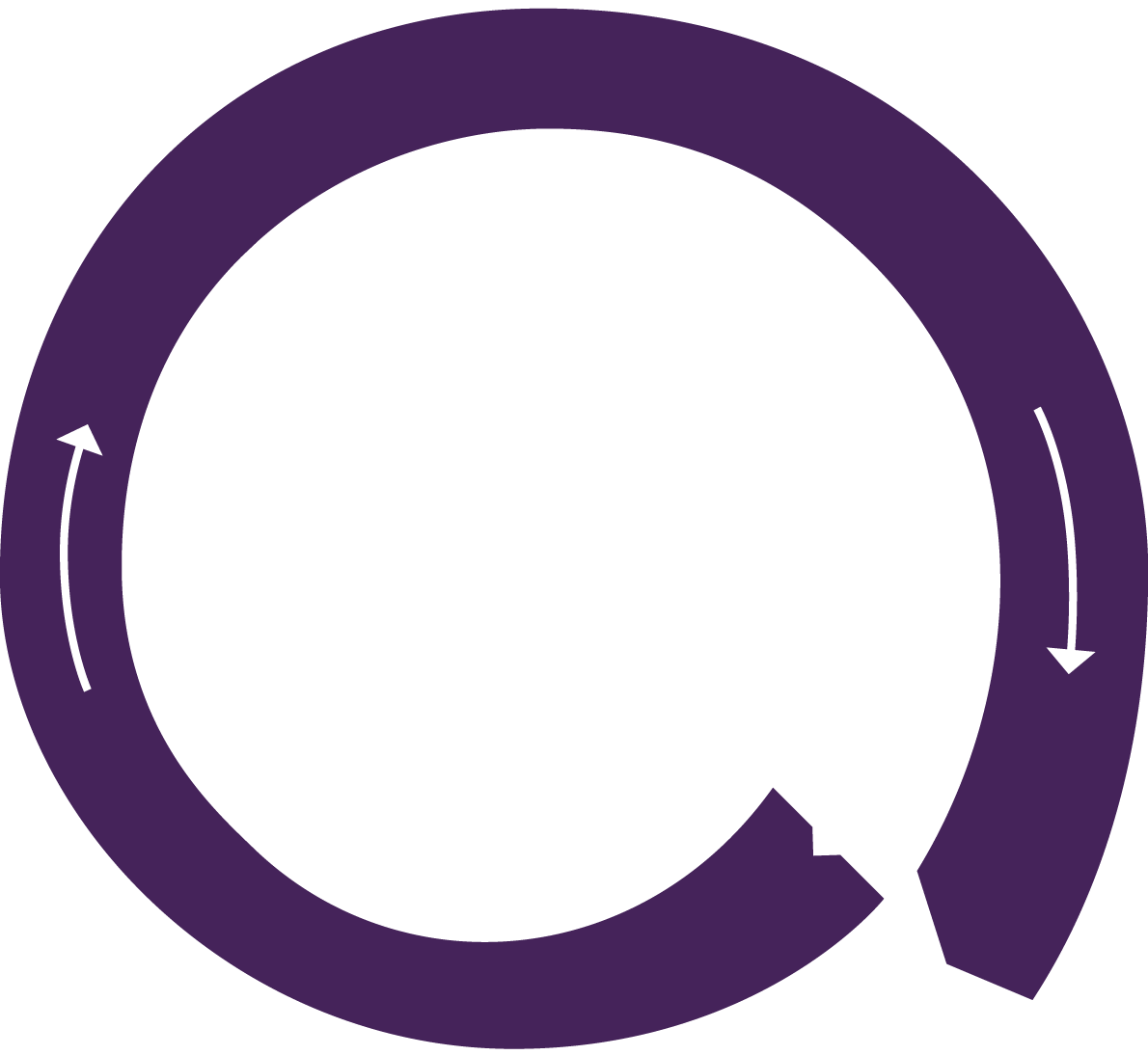 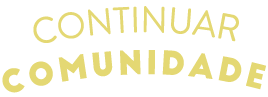 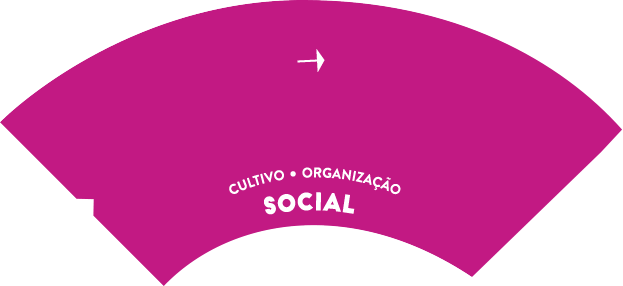 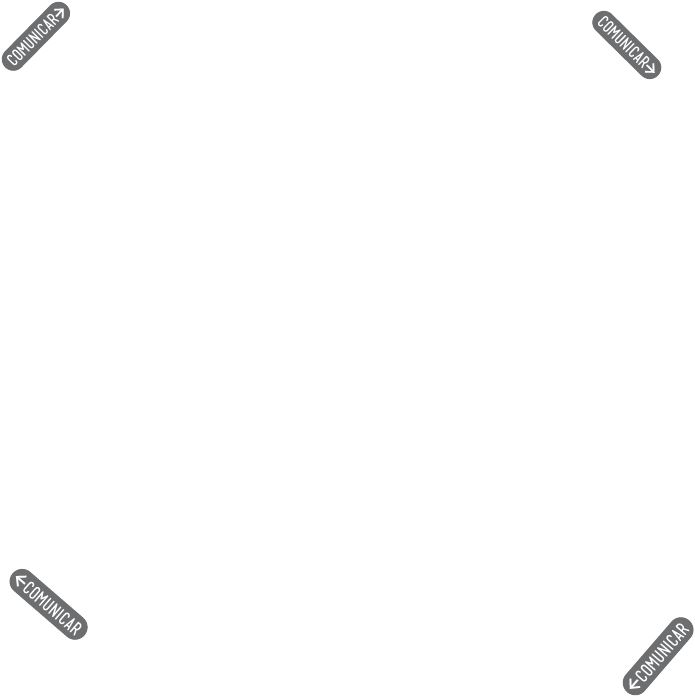 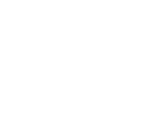 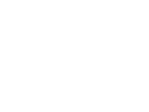 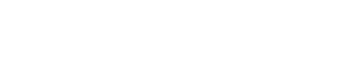 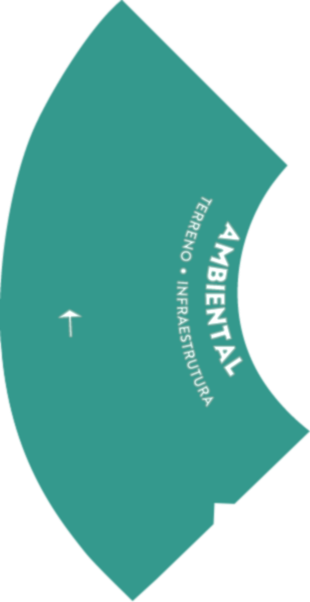 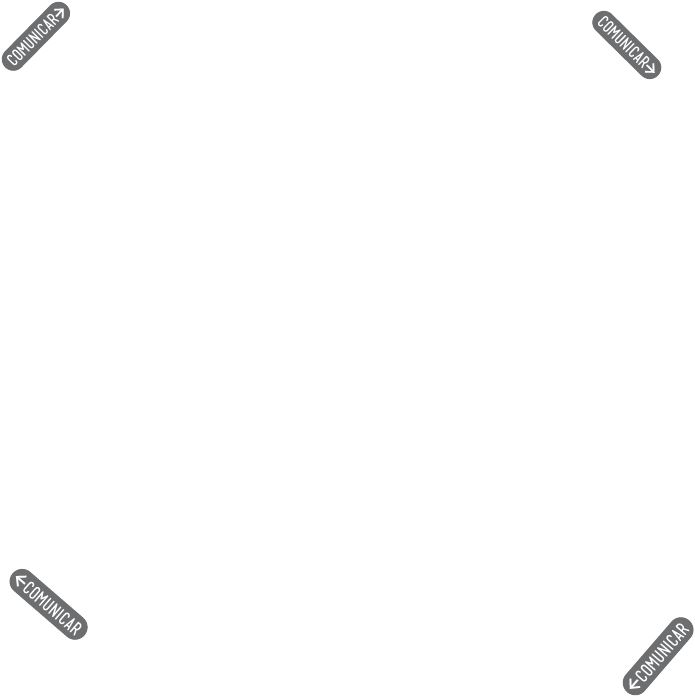 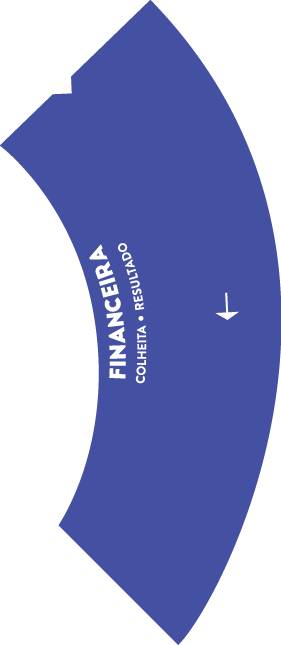 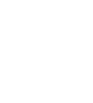 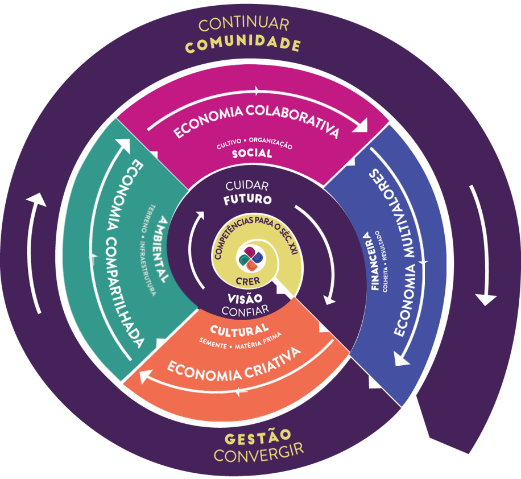 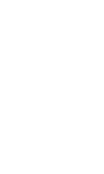 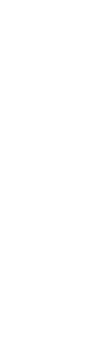 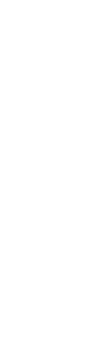 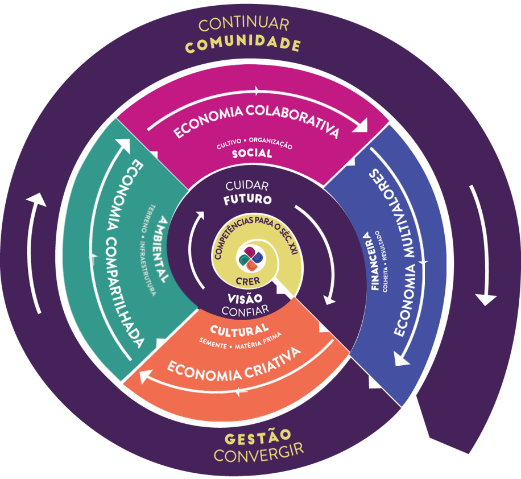 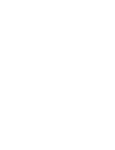 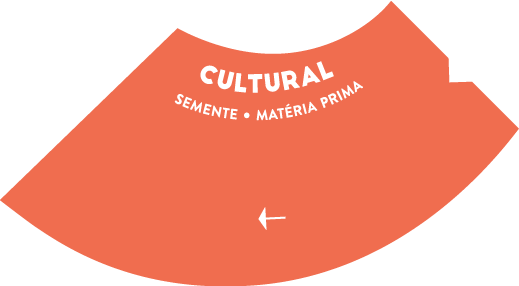 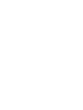 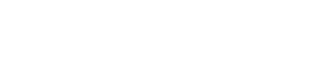 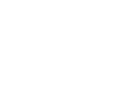 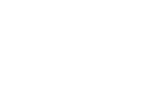 Trazer a inovação dos pioneiros para dentro das empresas
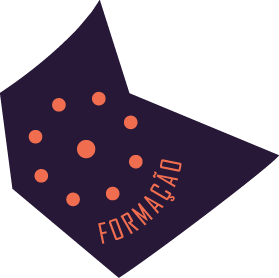 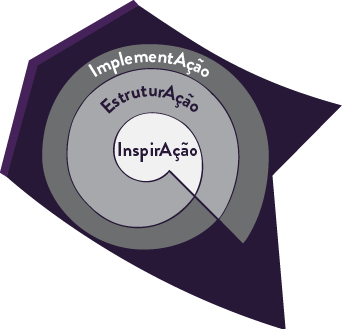 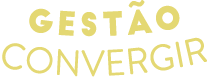 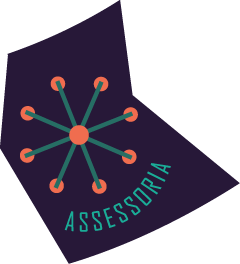 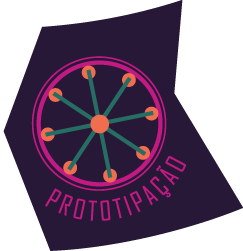 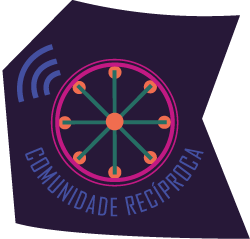 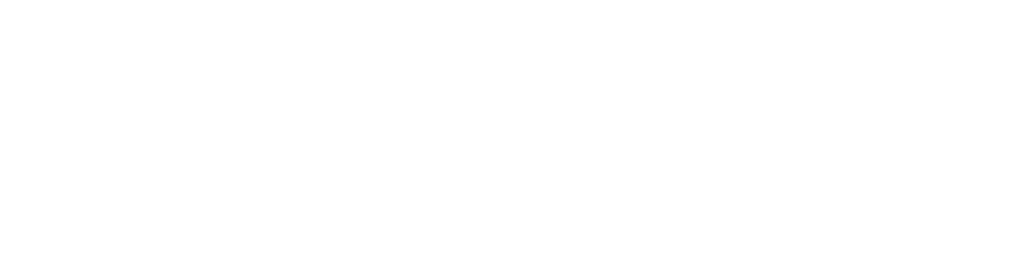 PARADOS  NO CULTURAL ? 

PROPÓSITO  ou CAUSA COMUM ?

NÃO REINVENTAR RODAS 
( sistêmico: honrar a raiz)
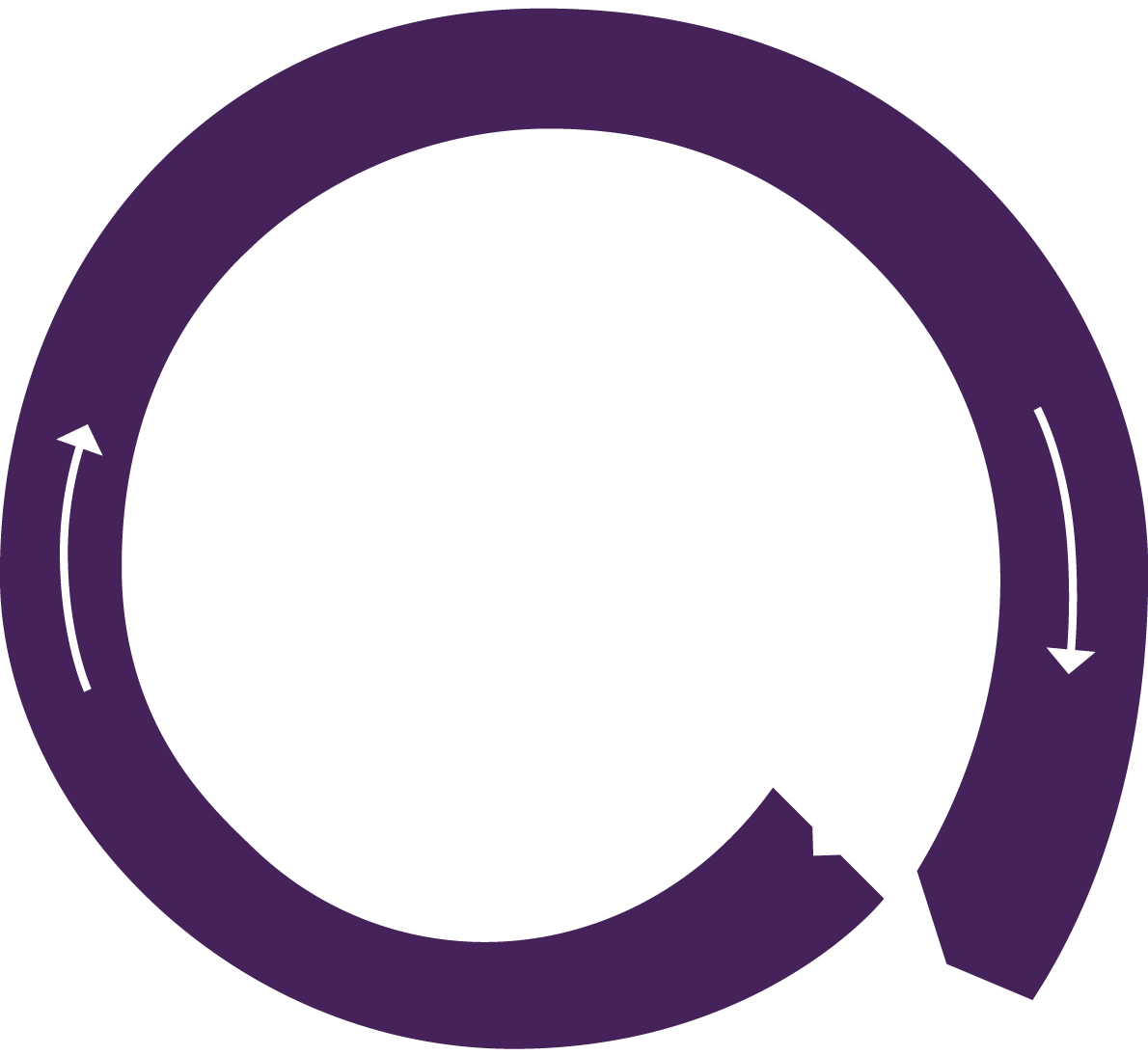 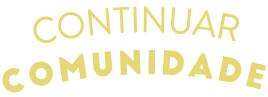 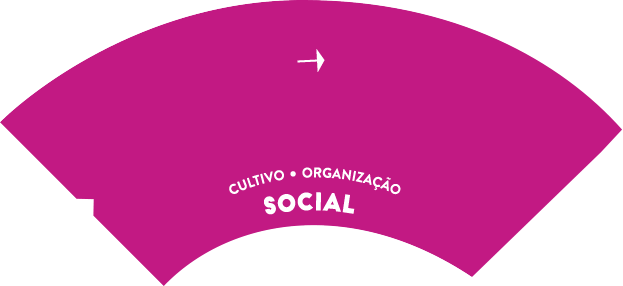 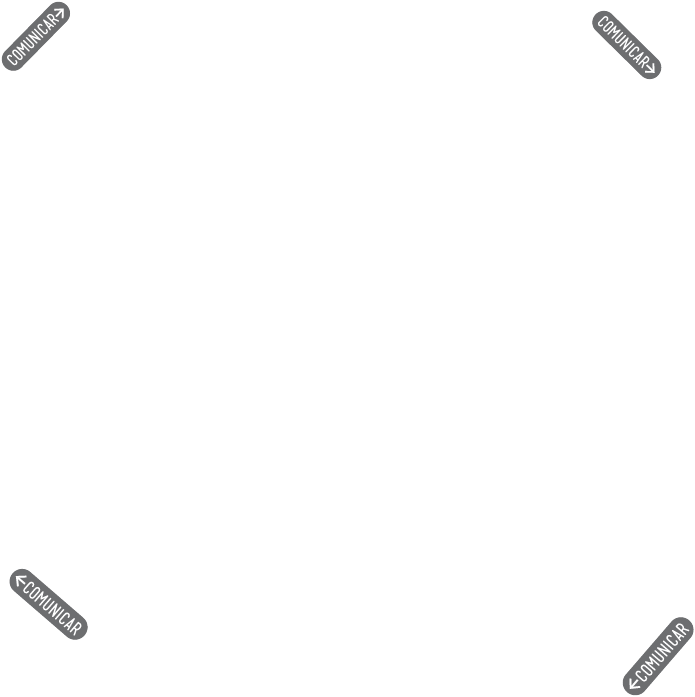 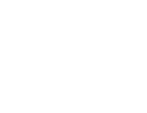 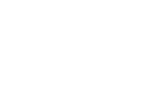 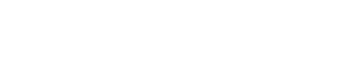 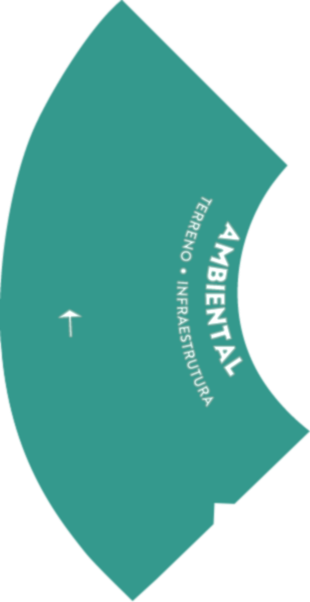 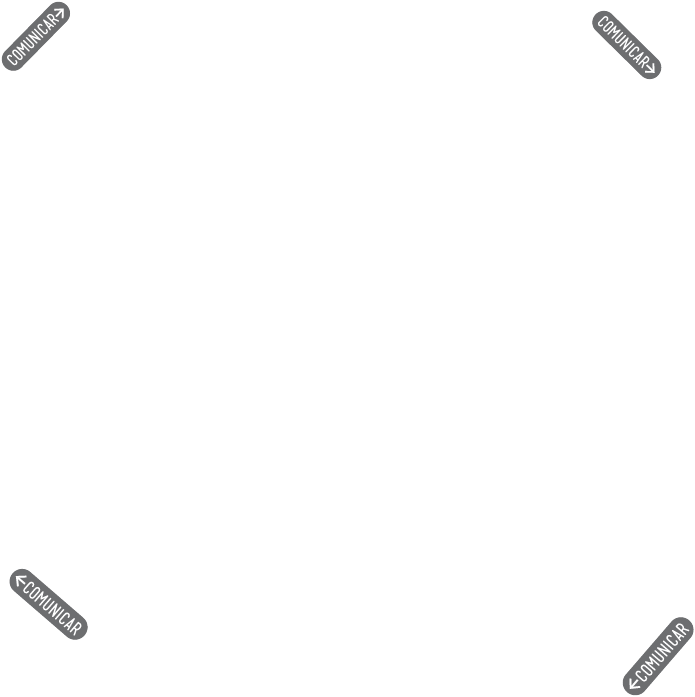 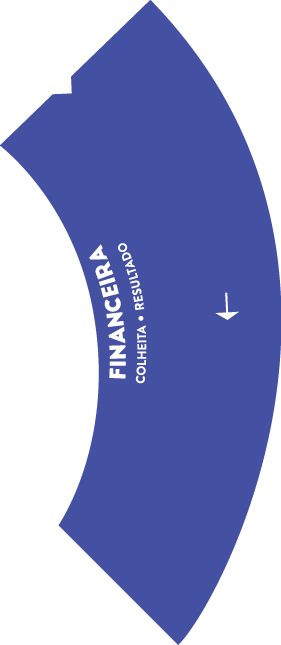 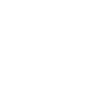 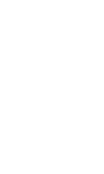 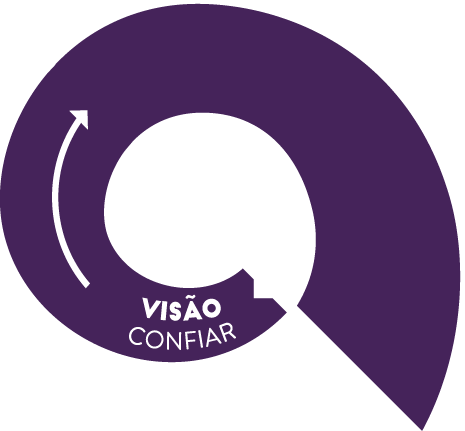 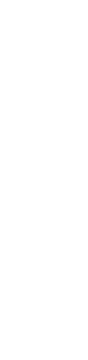 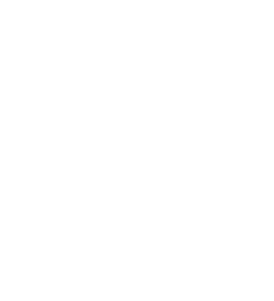 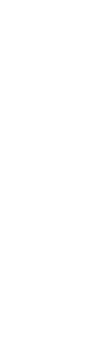 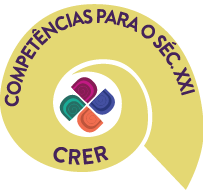 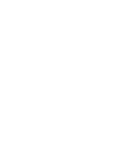 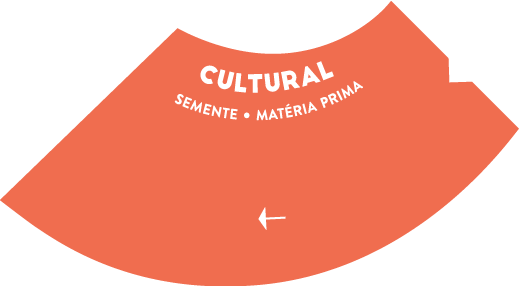 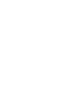 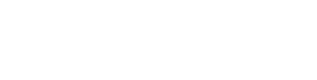 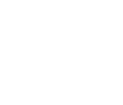 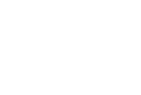 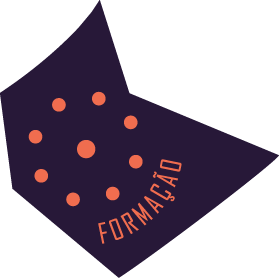 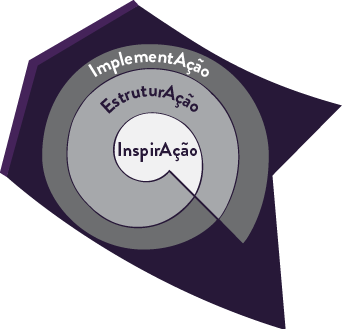 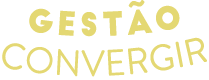 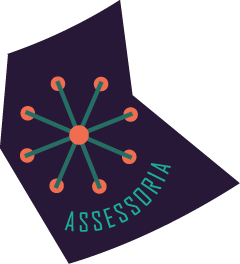 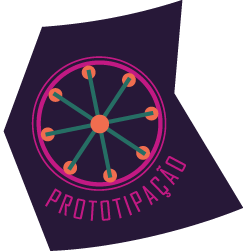 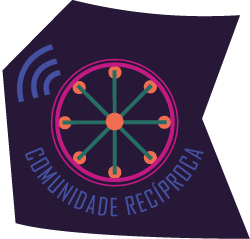 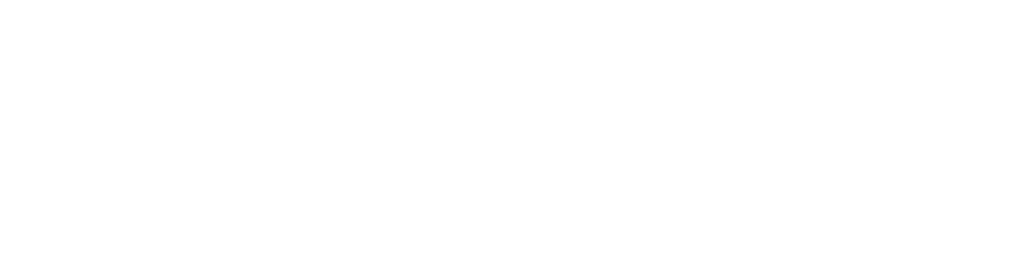 AMBIENTAL/ SUPORTE 

CADÊ AS ( NOVAS ) ESTRUTURAS E FERRAMENTAS ?

SEPARAÇÃO PELOS “HARDWARES”
identidade a alteridade

Diversidade como fragmentação  ?
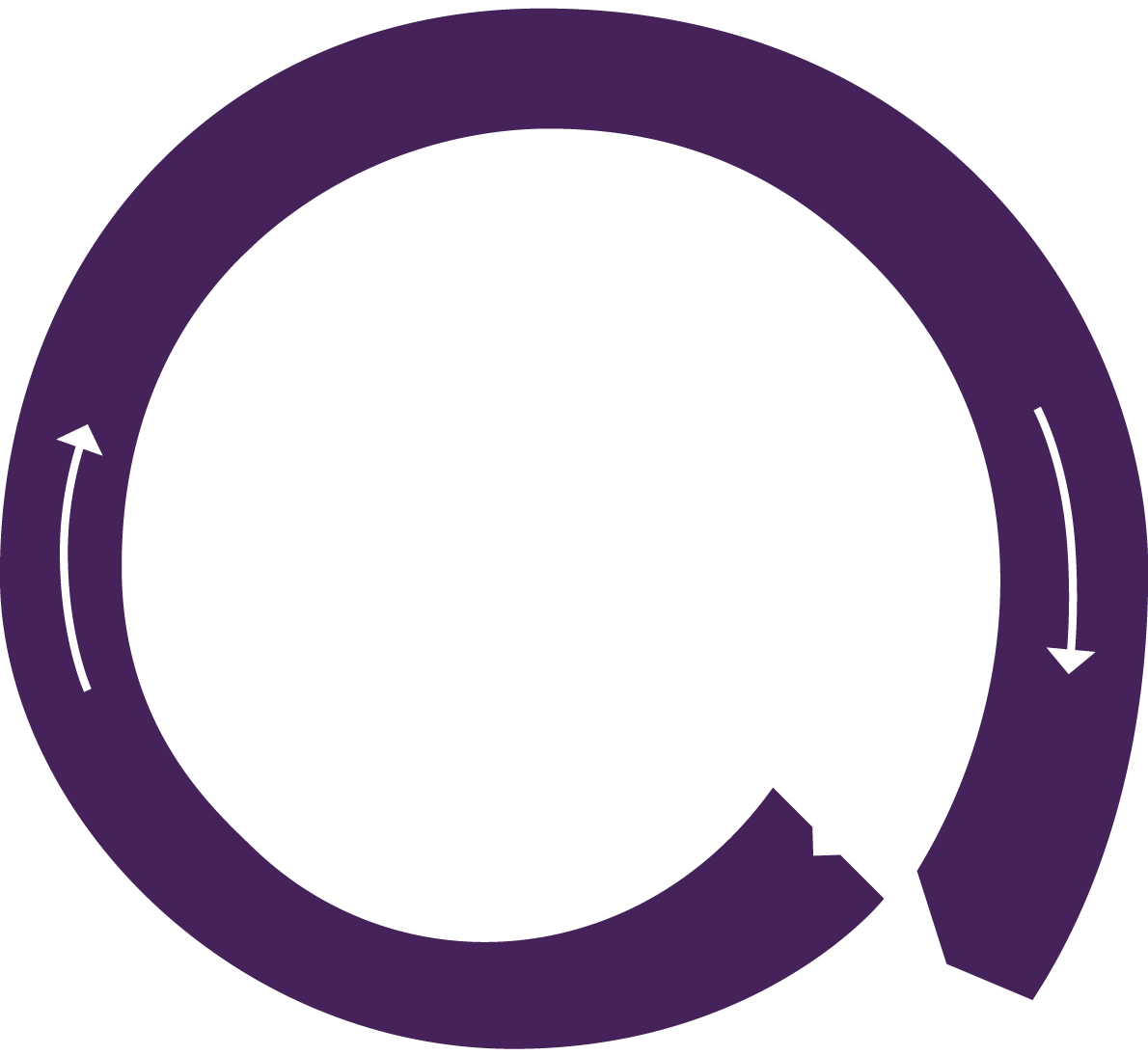 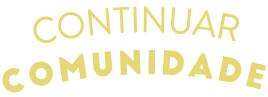 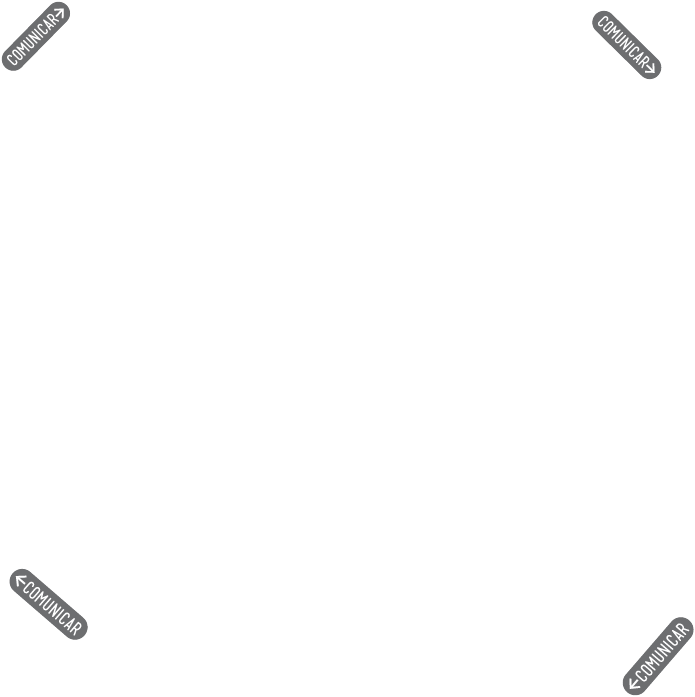 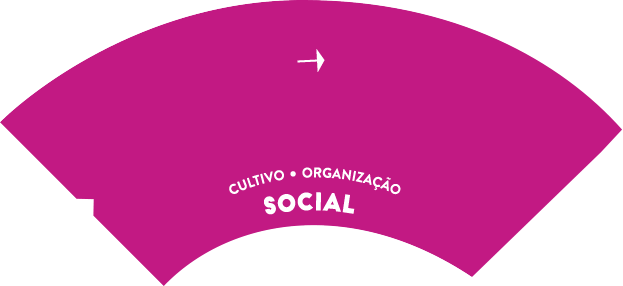 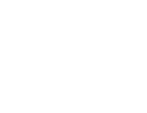 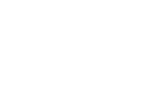 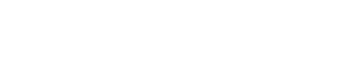 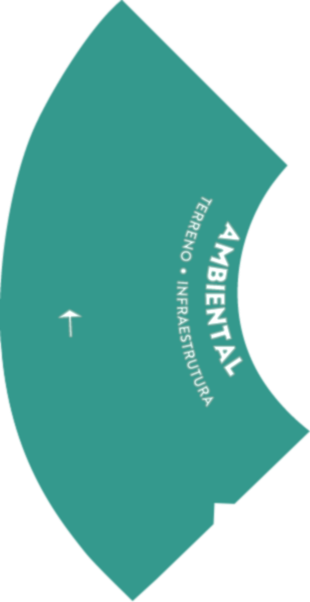 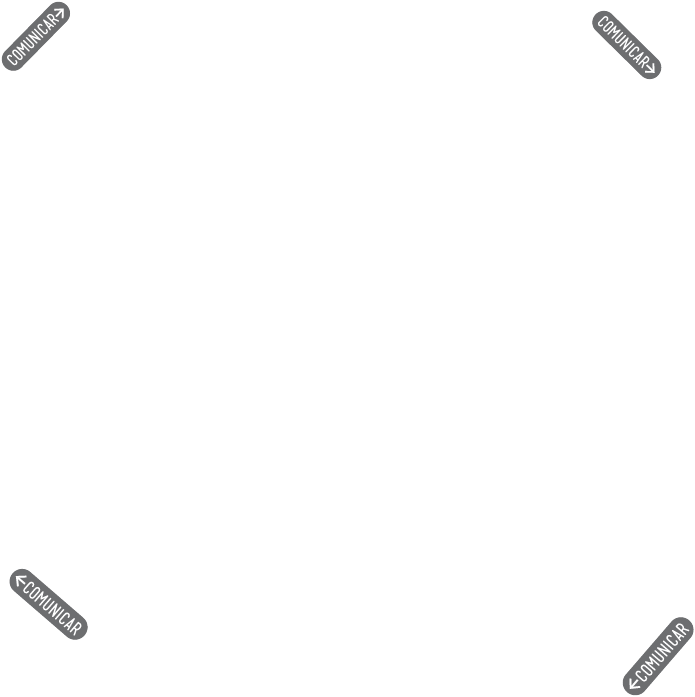 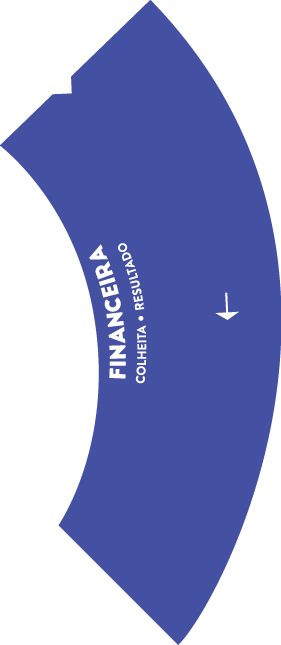 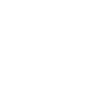 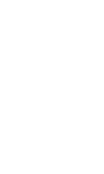 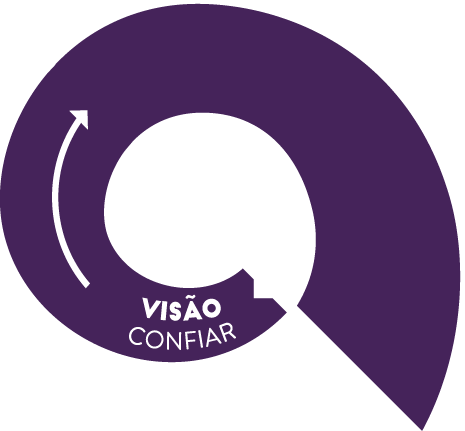 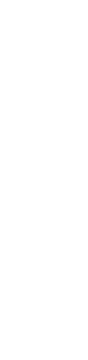 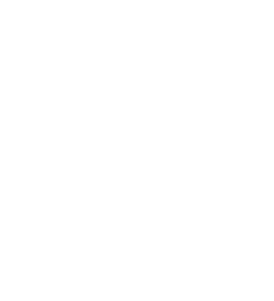 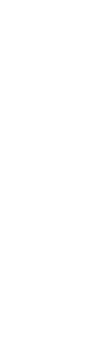 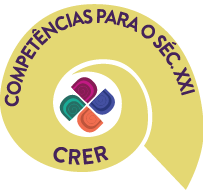 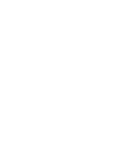 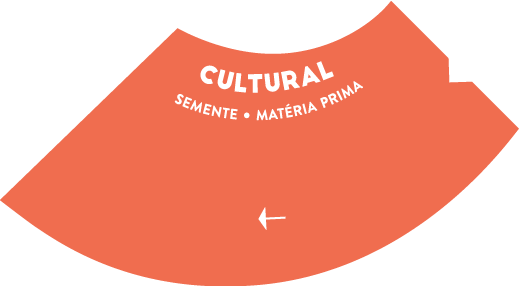 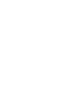 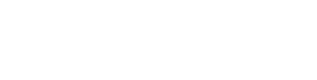 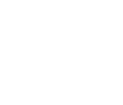 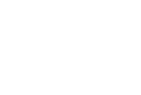 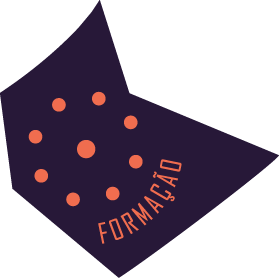 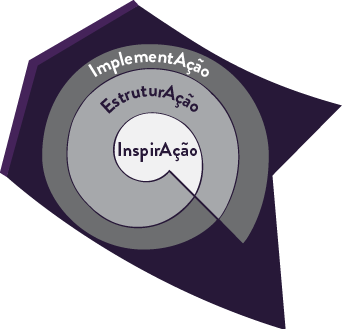 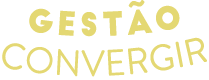 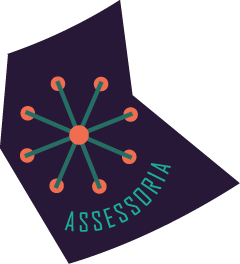 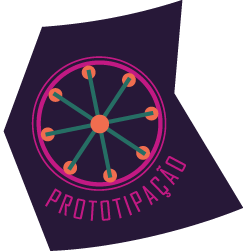 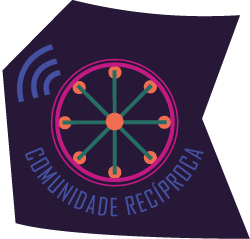 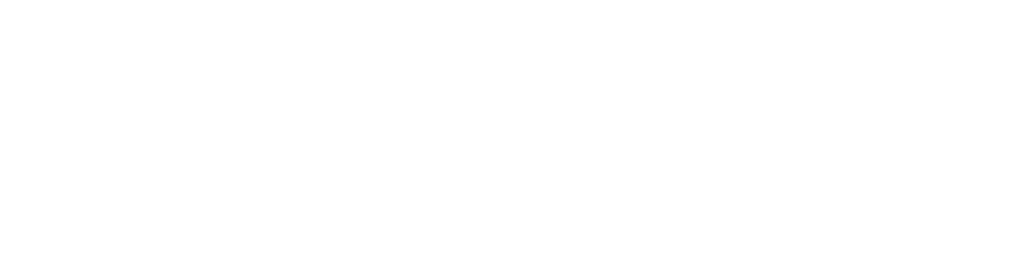 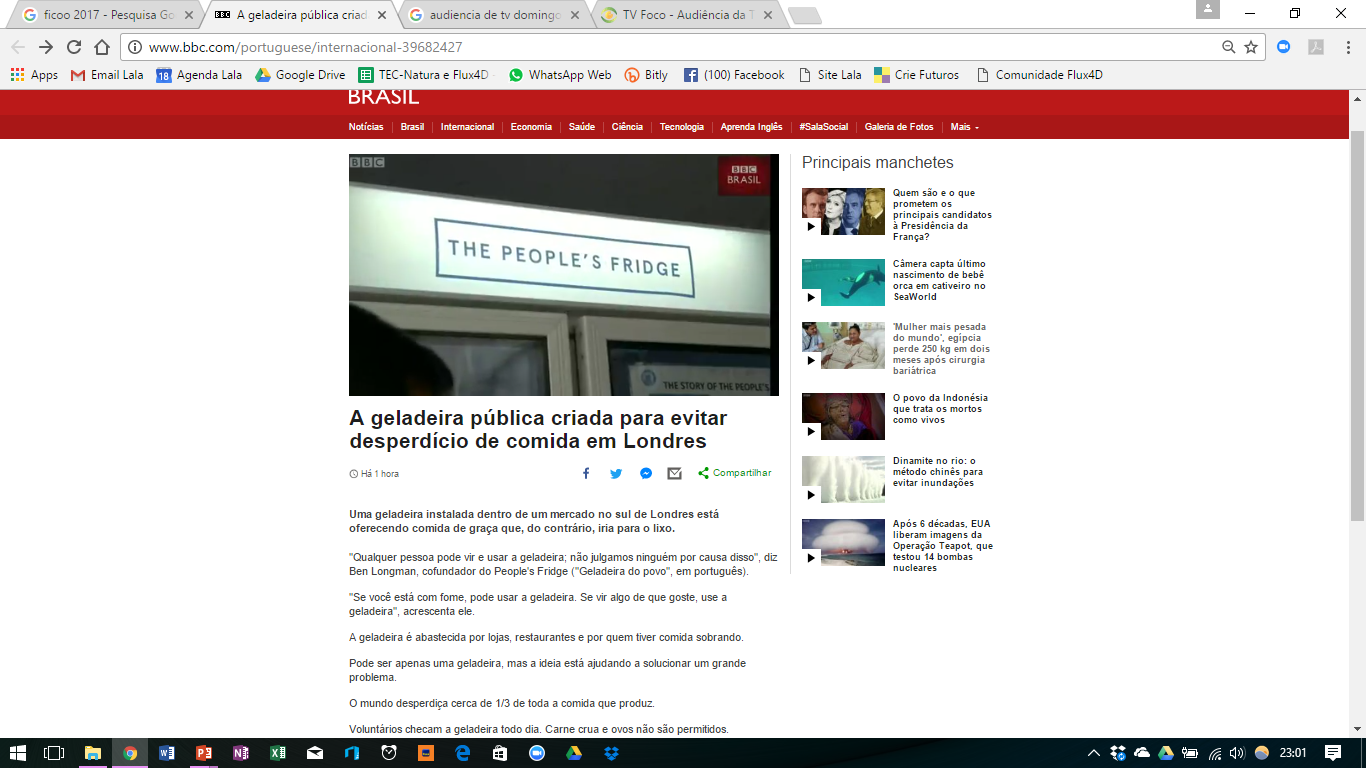 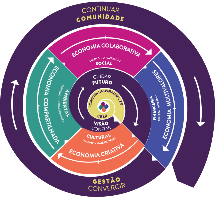 SOCIAL / JUNTOS

Muitos pontos
Sem conexão
Sem fluxo
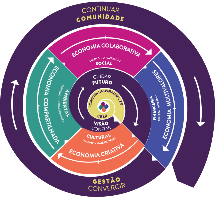 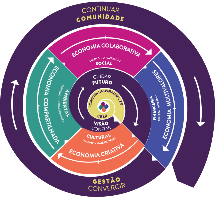 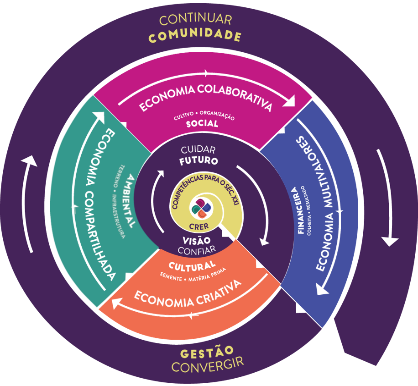 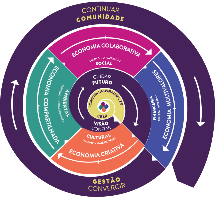 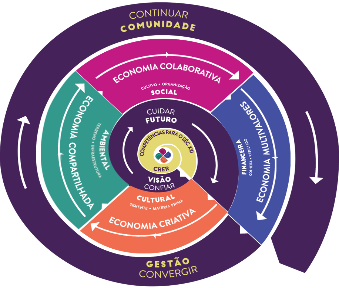 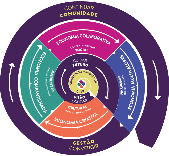 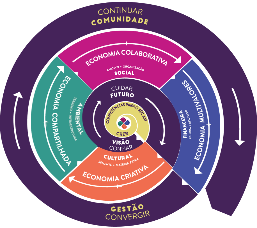 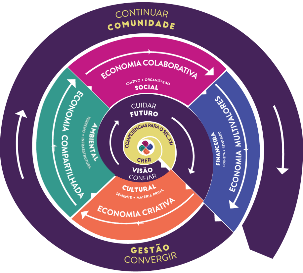 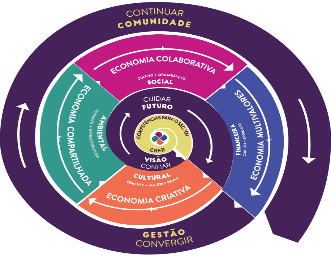 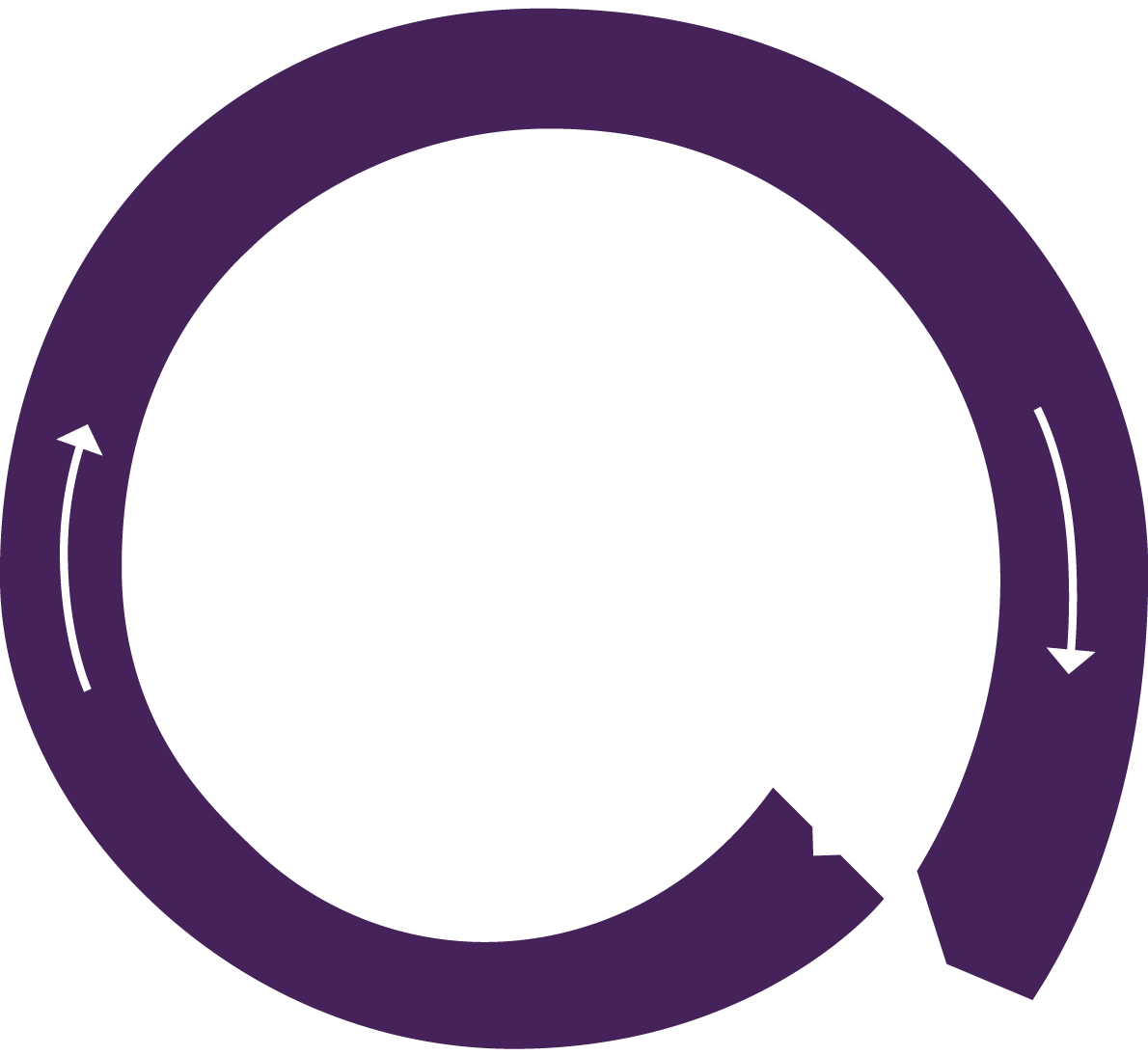 SOCIAL / JUNTOS 

PARA QUE ESTAMOS USANDO AS REDES?

ECOSSISTEMAS  UNIFORMES
( pregar para convertidos)

E O JOGO GRANDE ?
(vamos entrar nele?)
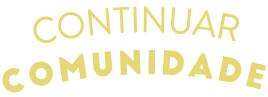 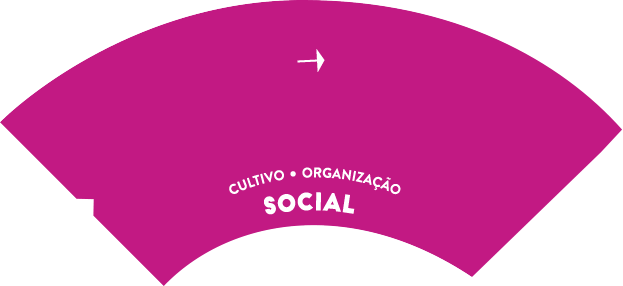 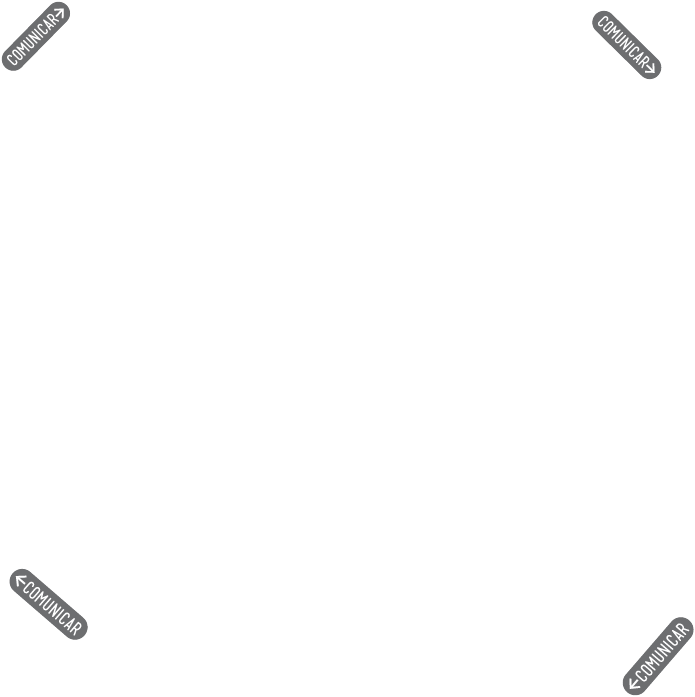 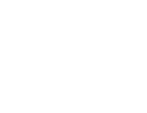 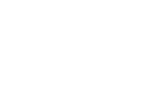 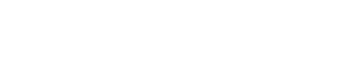 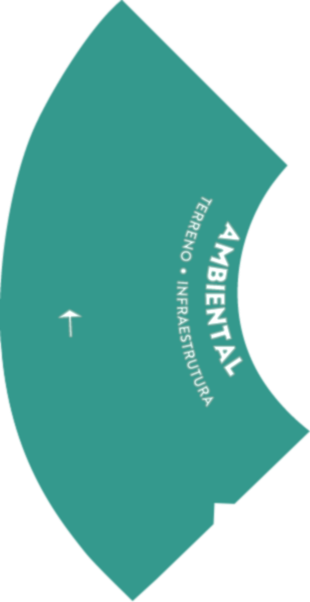 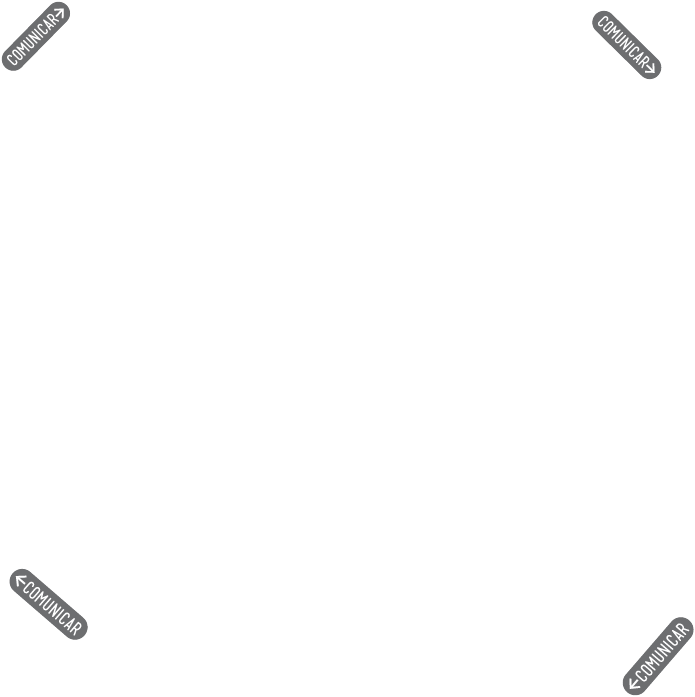 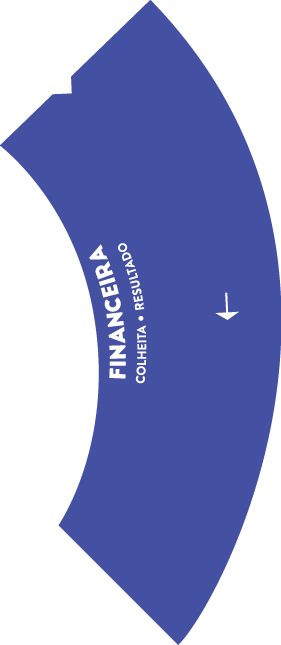 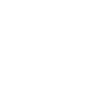 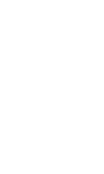 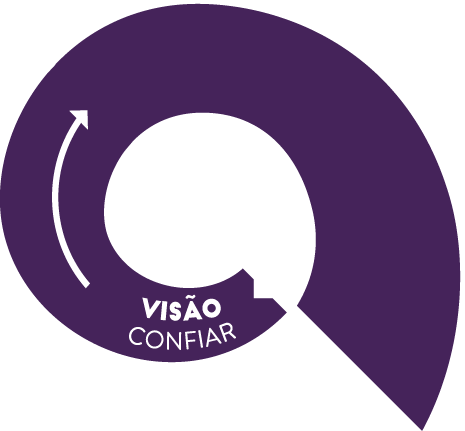 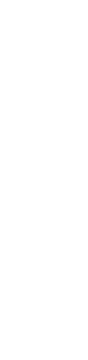 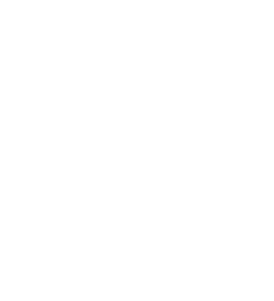 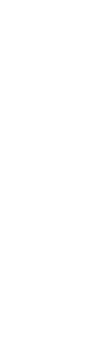 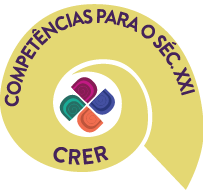 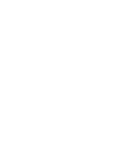 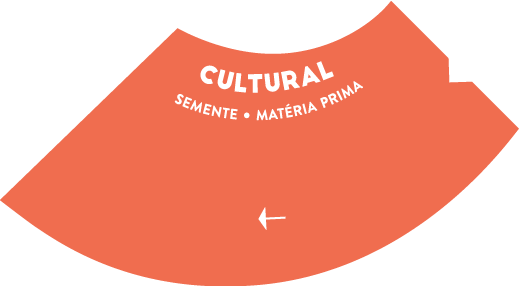 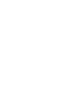 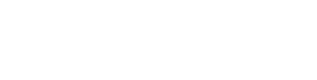 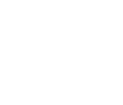 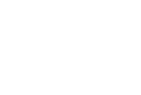 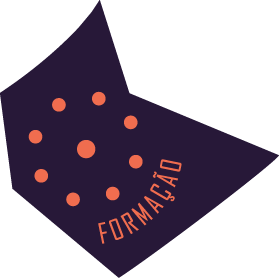 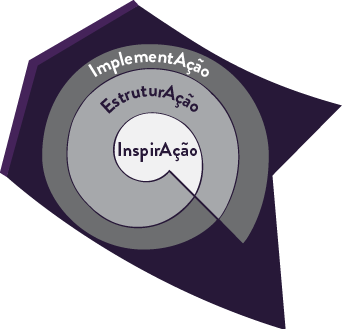 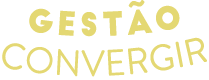 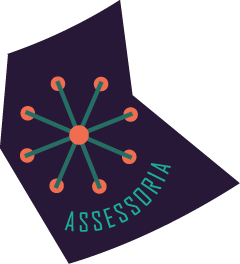 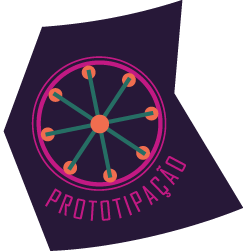 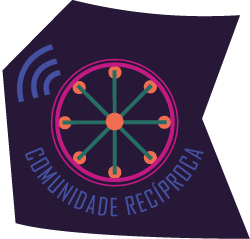 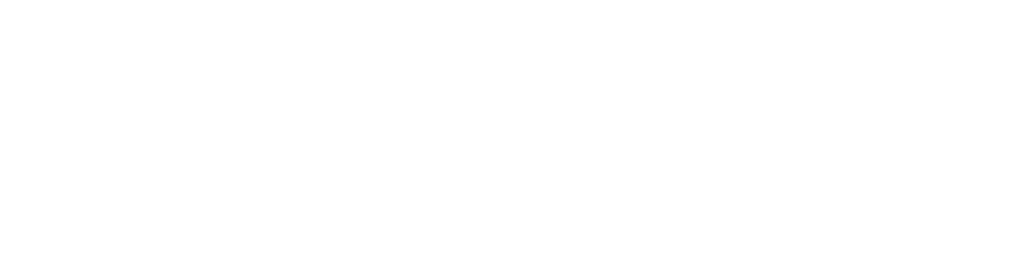 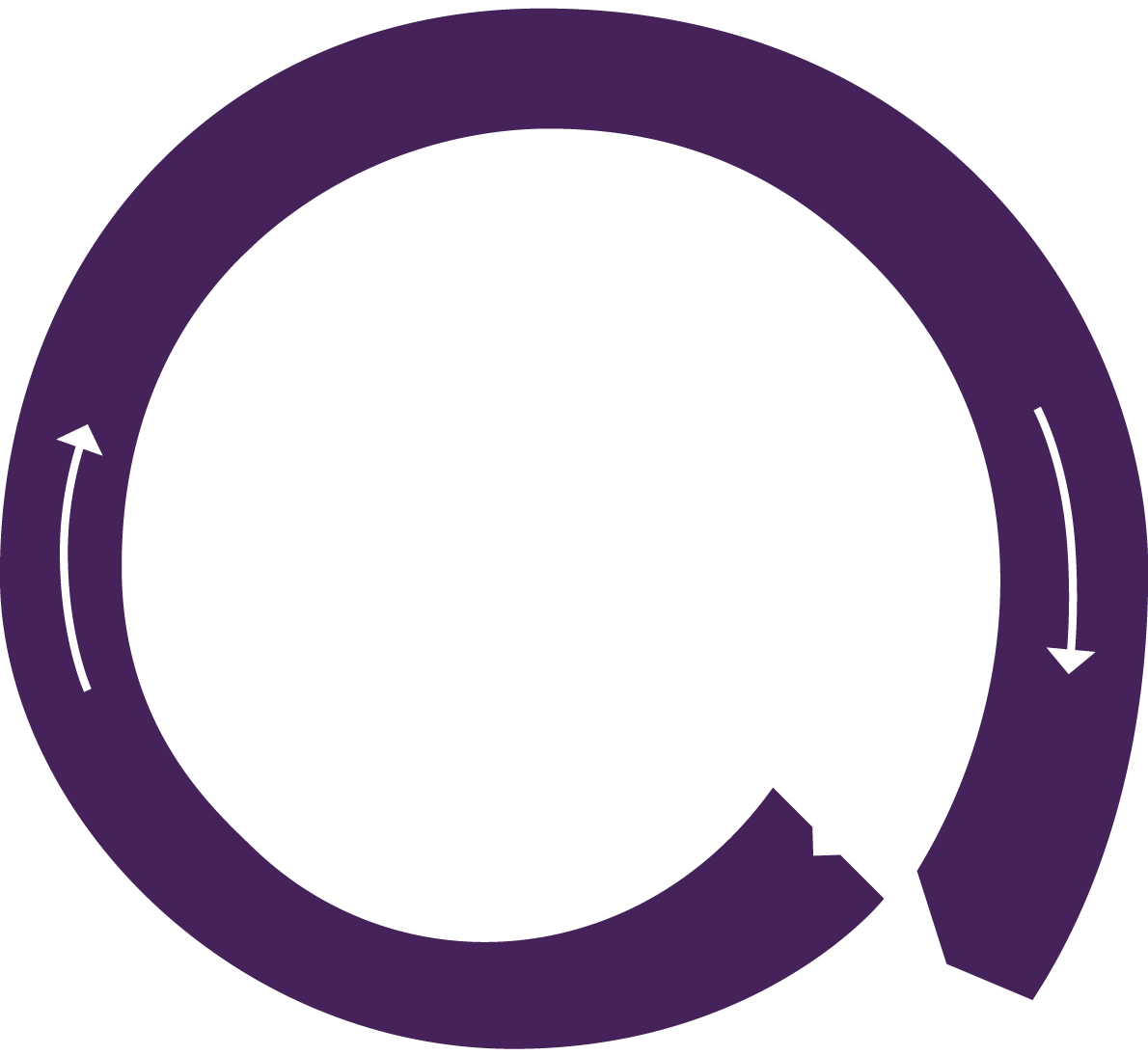 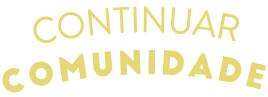 SEM DIMENSÃO FINANCEIRA …

O FLUXO NÃO SEGUE
NÃO EXPONENCIALIZA
NÃO ENTRA NO JOGÃO
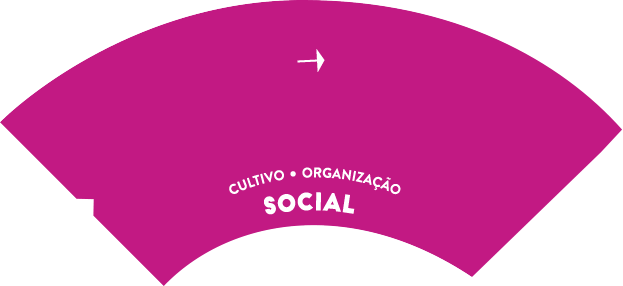 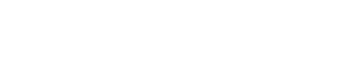 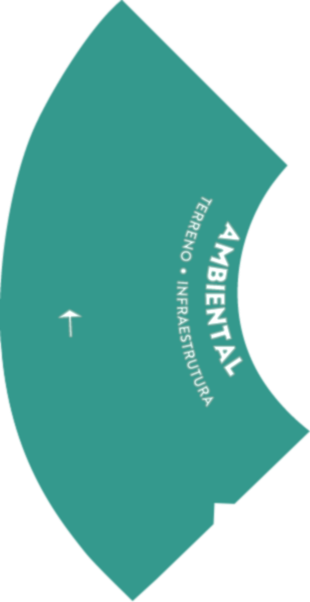 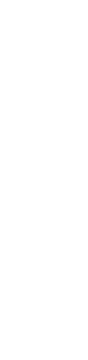 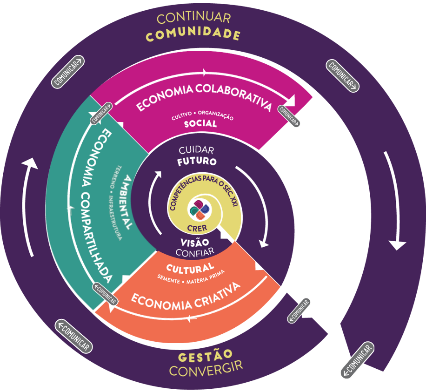 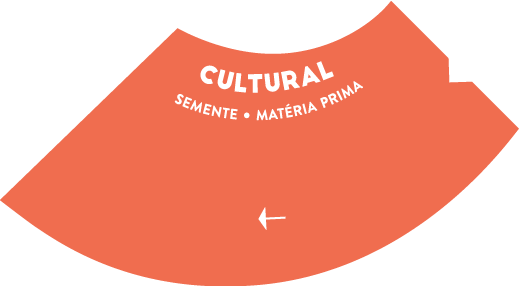 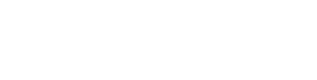 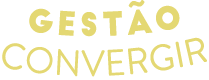 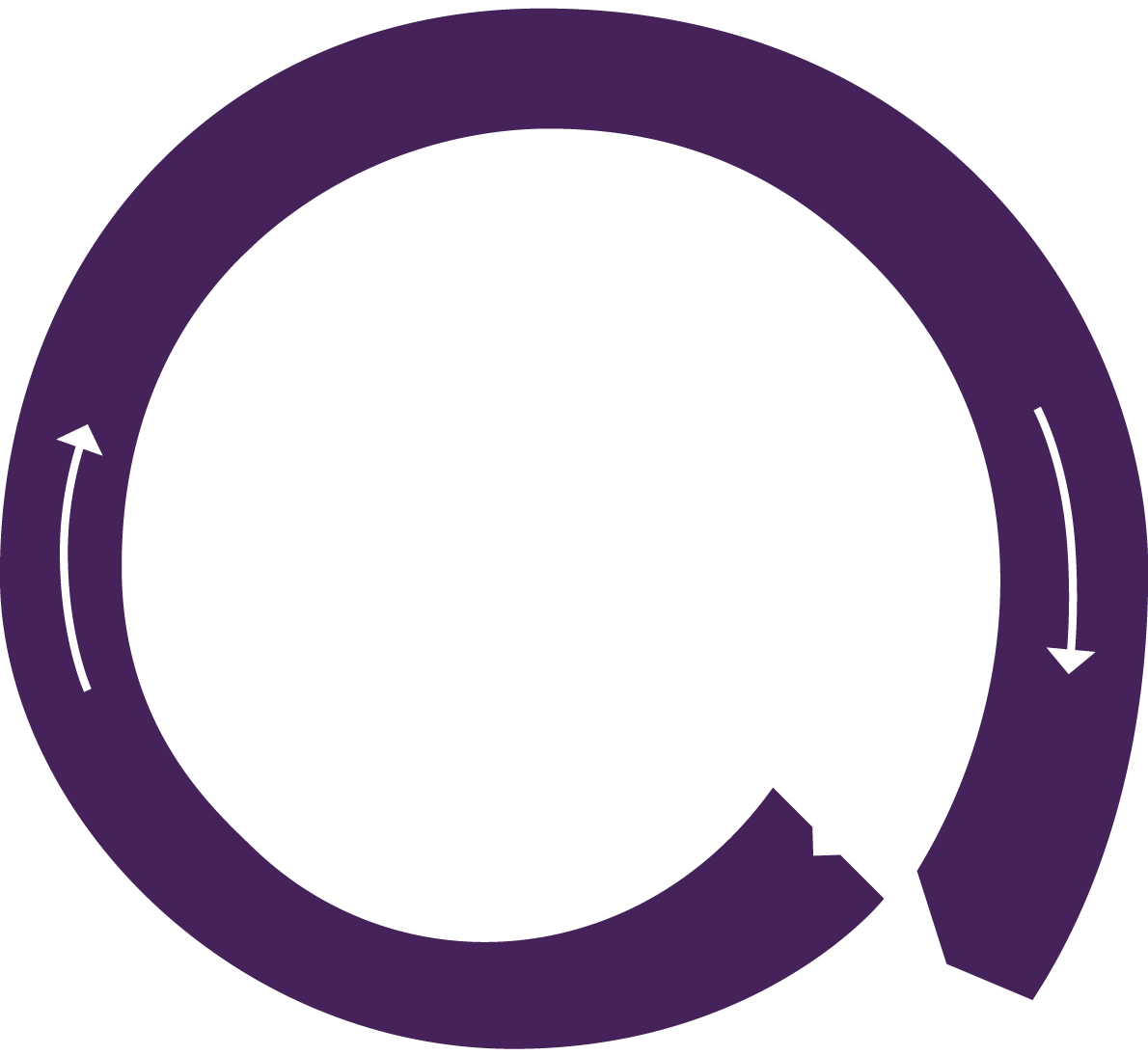 FINANCEIRO
Escolhas
Investir tempo onde? 
RECIPROCIDADE
VENDER
MEDIR RESULTADOS 4D
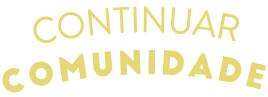 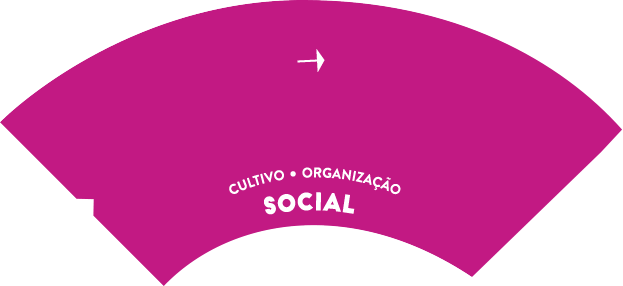 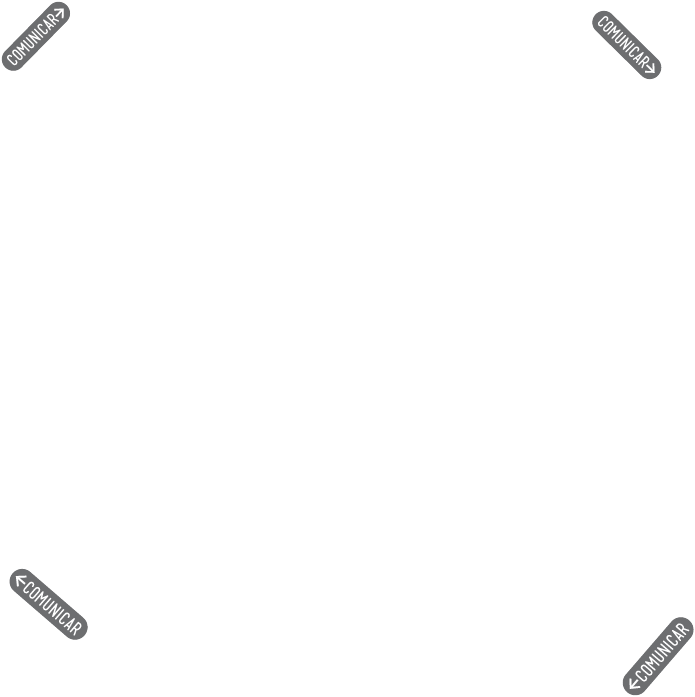 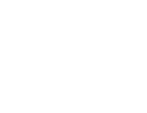 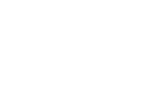 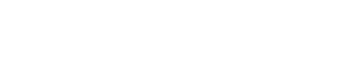 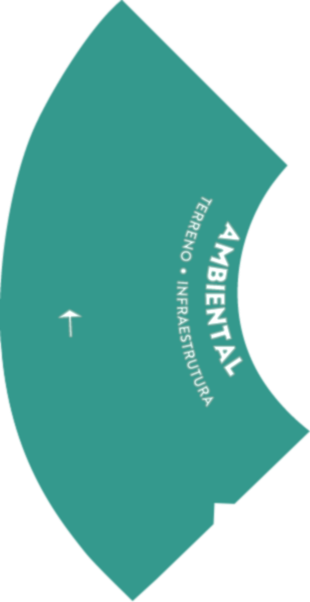 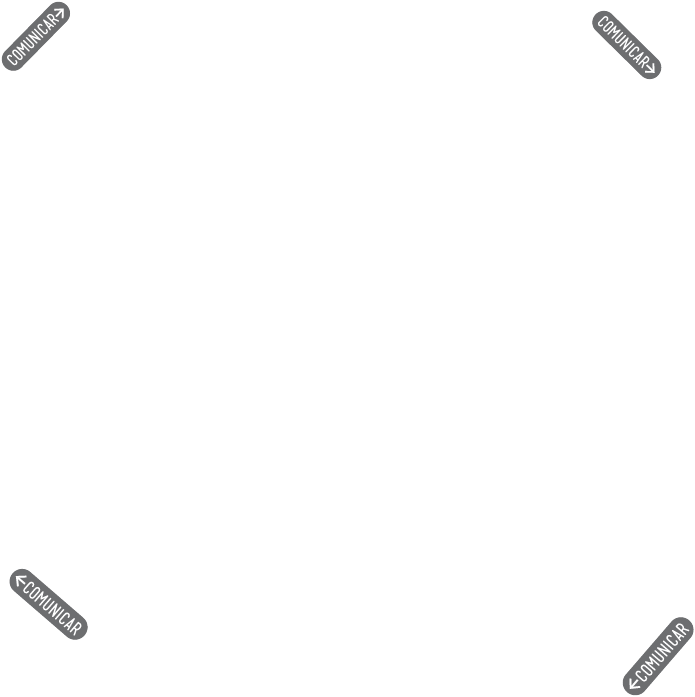 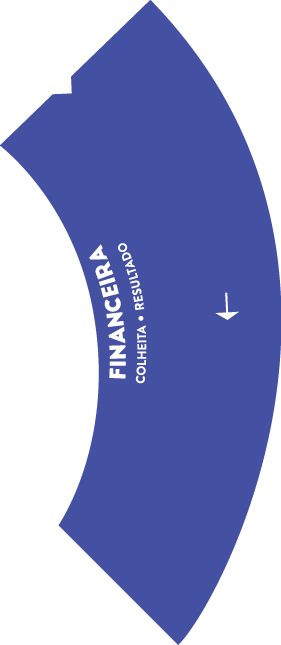 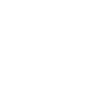 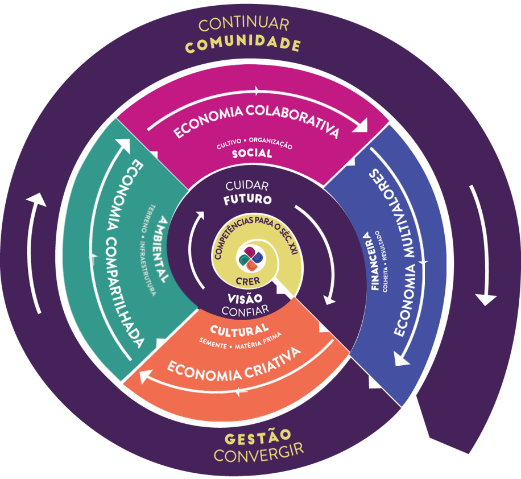 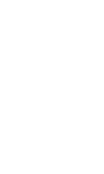 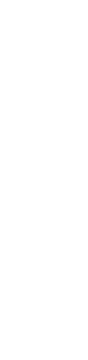 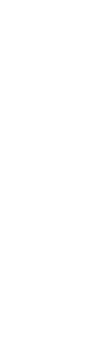 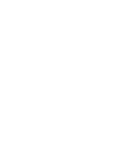 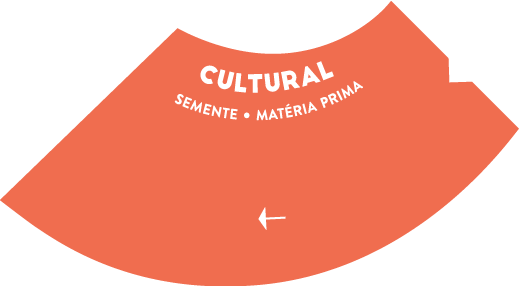 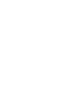 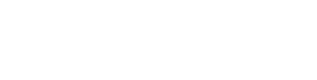 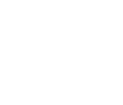 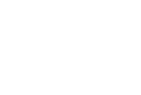 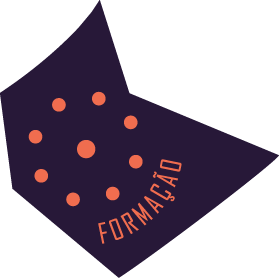 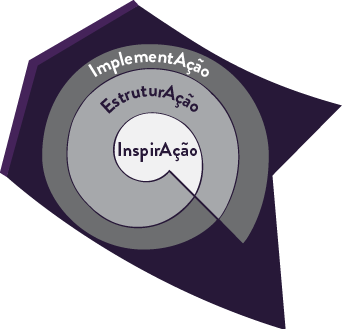 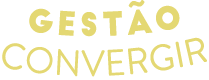 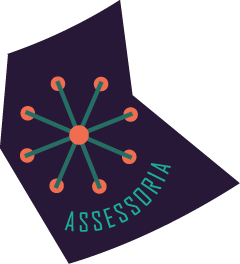 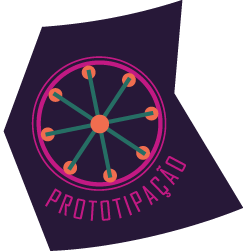 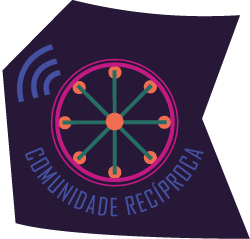 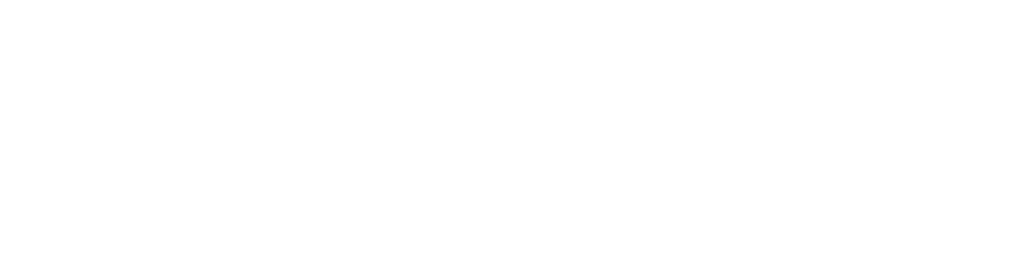 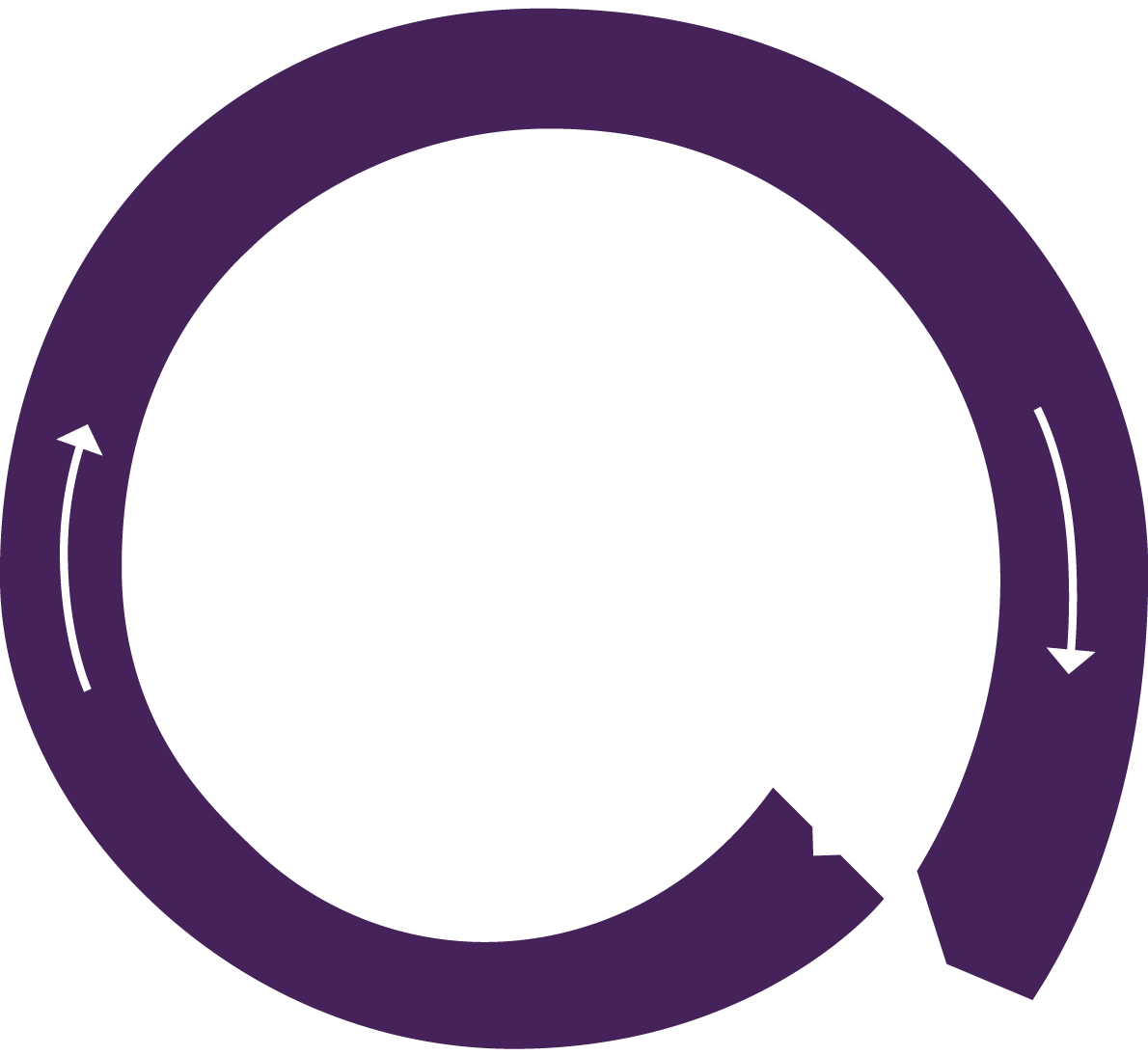 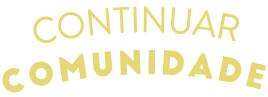 Comunidade
Amor?
Afeto?
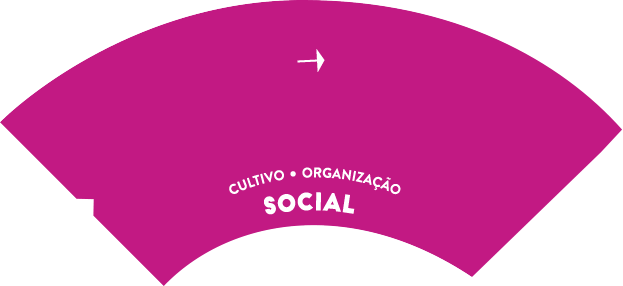 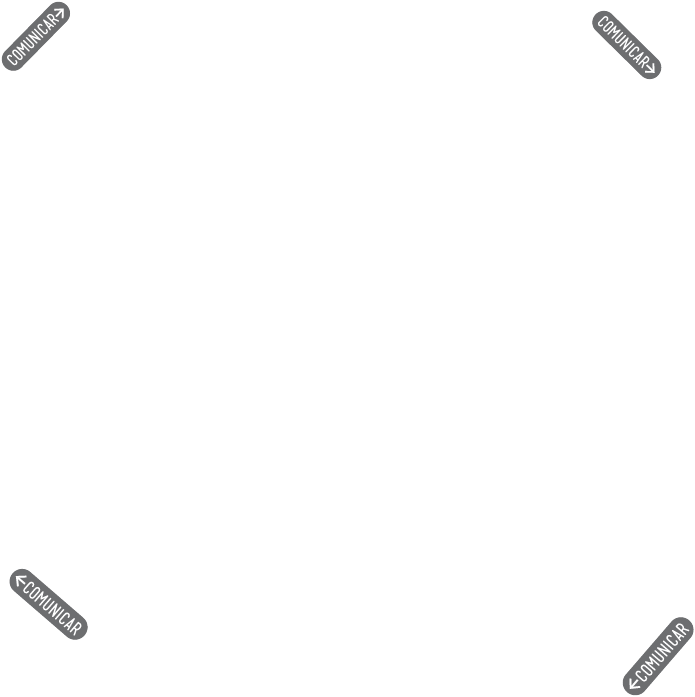 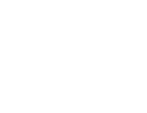 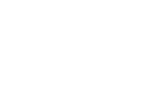 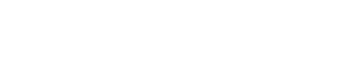 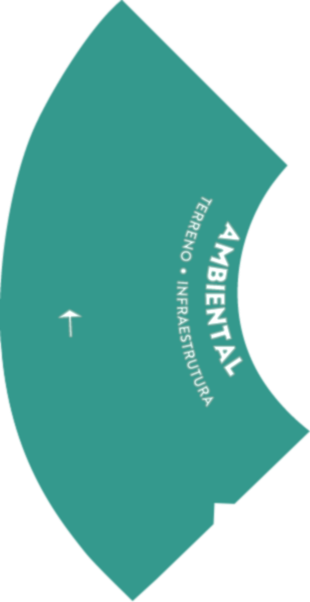 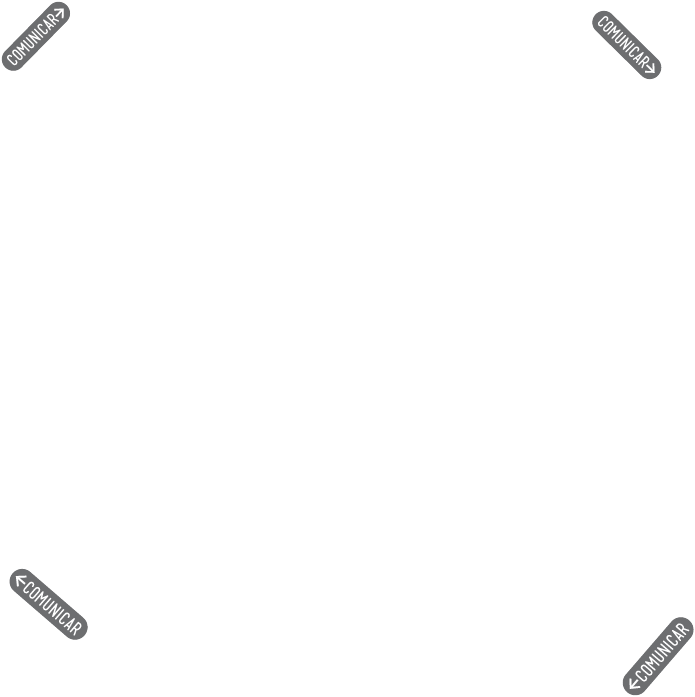 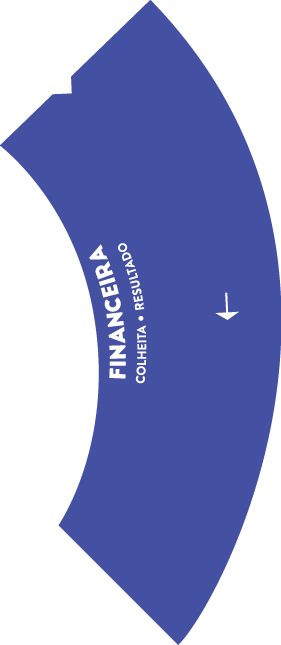 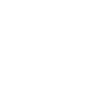 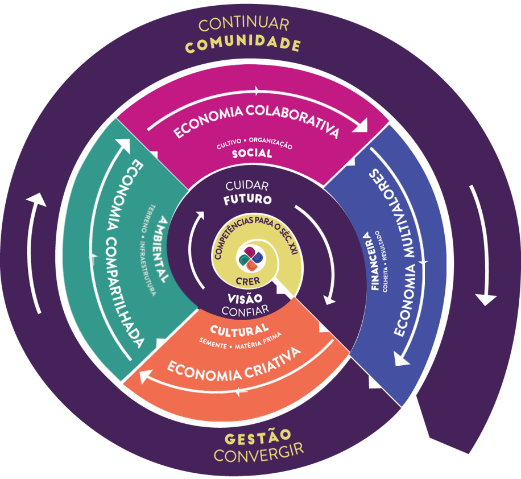 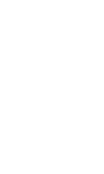 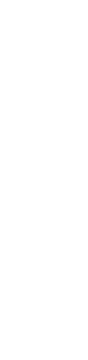 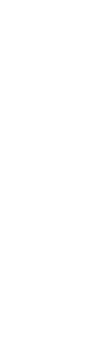 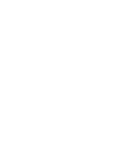 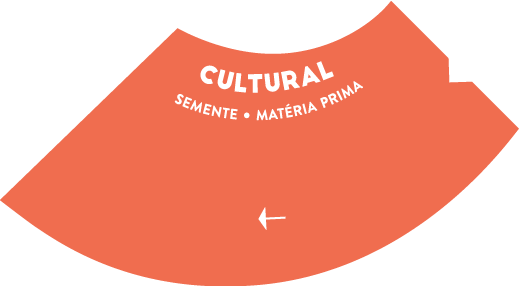 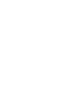 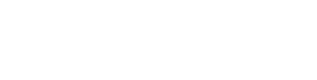 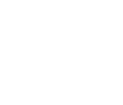 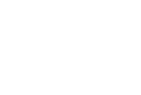 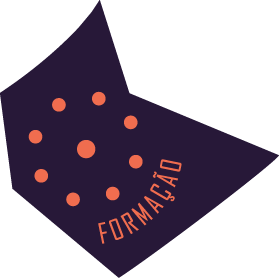 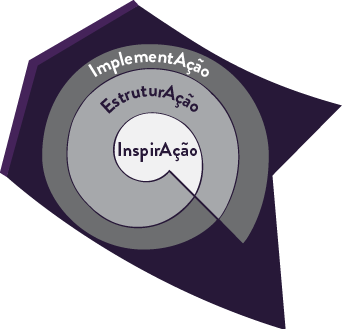 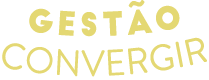 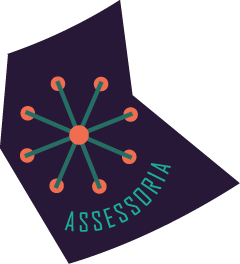 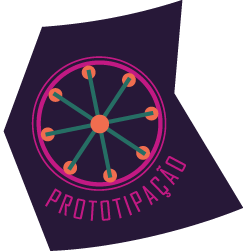 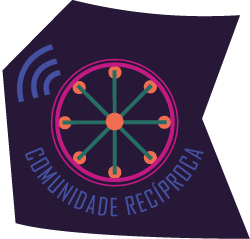 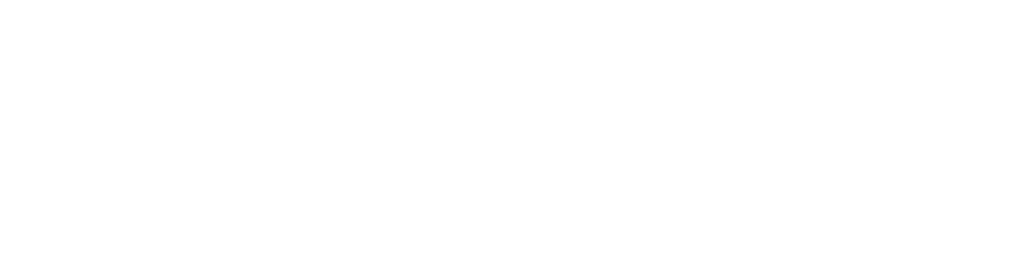 conexão
= 
inteligência coletiva
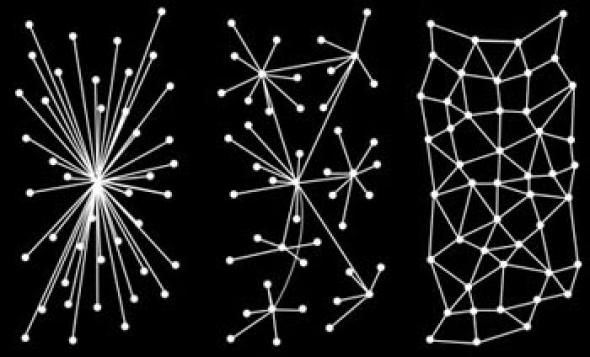 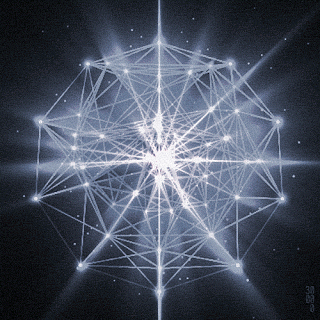 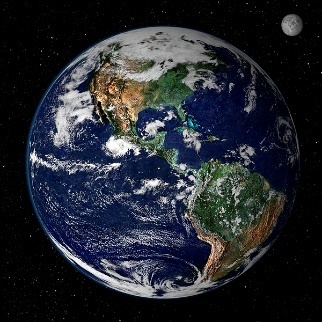 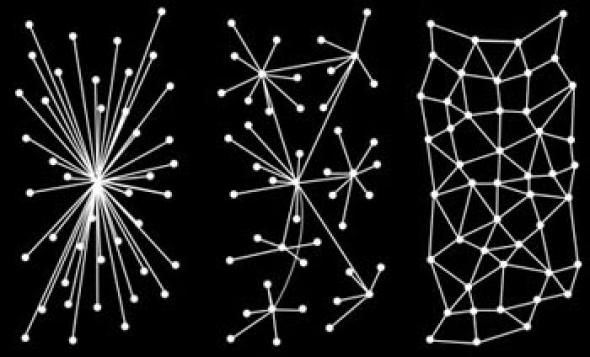 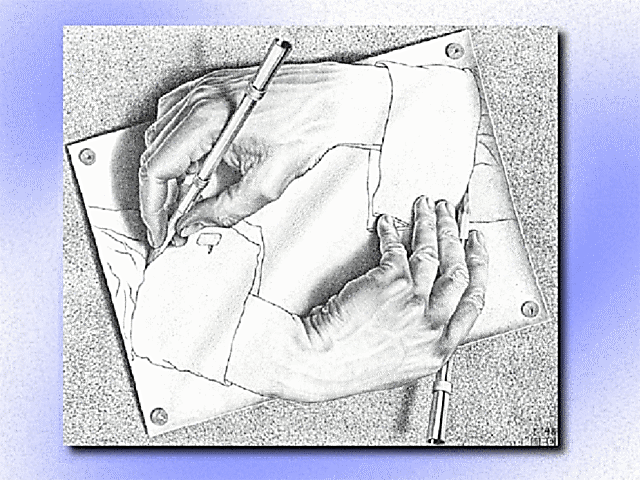 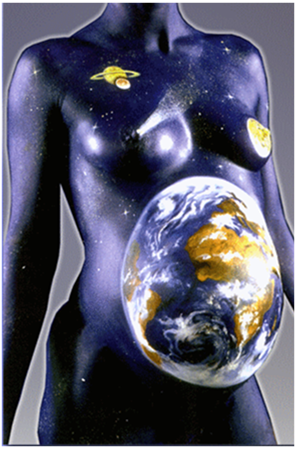 colaboração
high touch
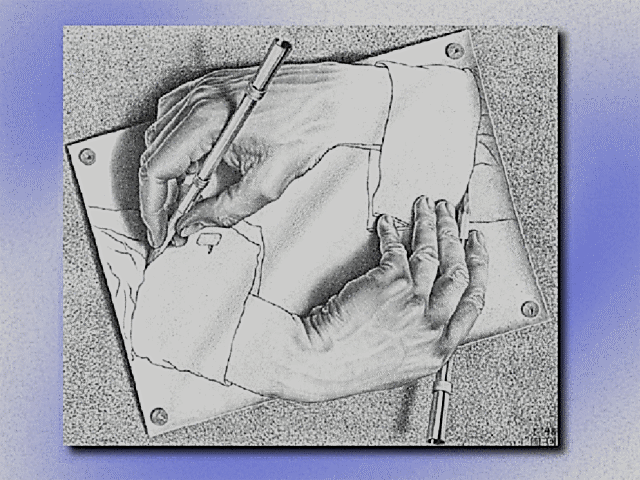 tecnologia
high tech
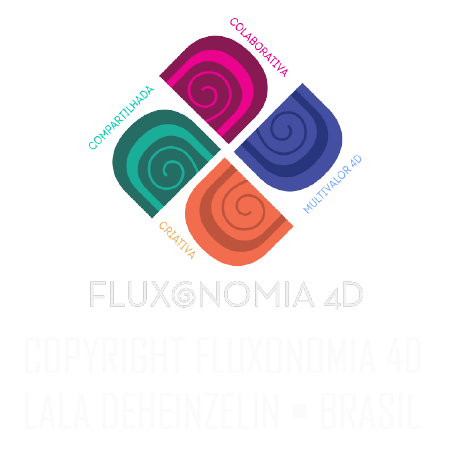 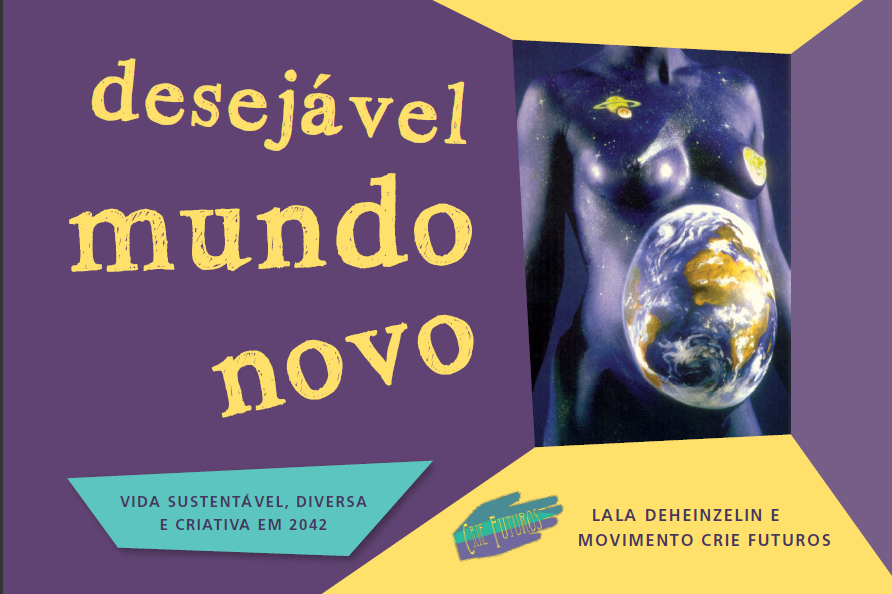 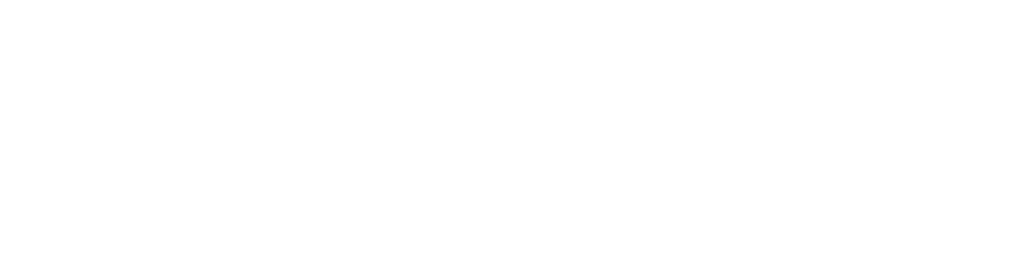 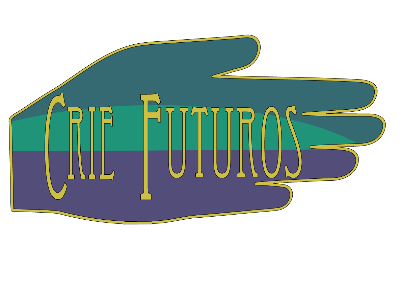